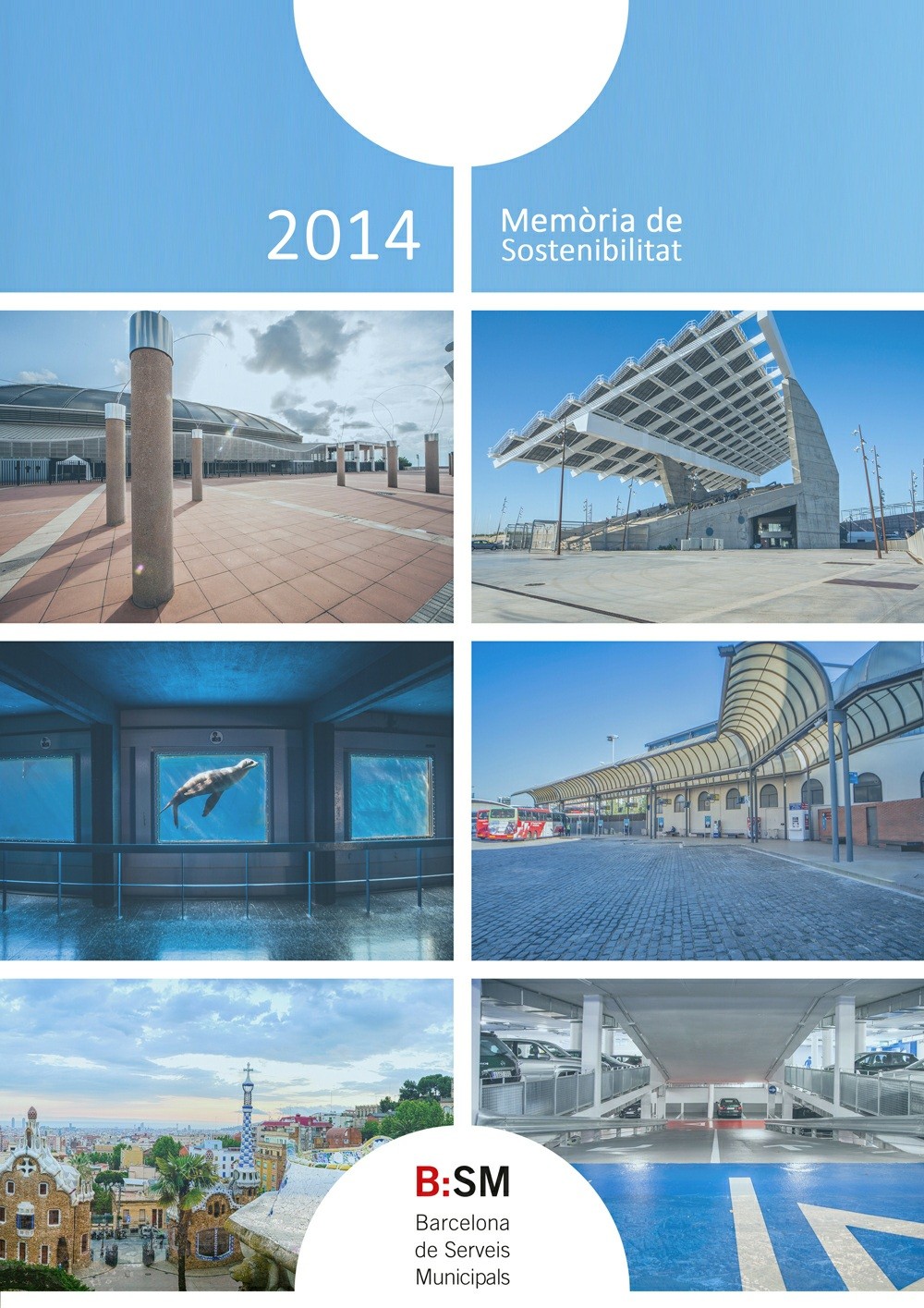 1
2
Carta del director
Em complau de presentar-vos la nostra Memòria  de Sostenibilitat 2014. Com bé sabeu, l'objectiu  d’aquesta és fer palès l’acompliment dels
objectius econòmics, socials i ambientals de B:SM i  comunicar-ho als nostres grups d’interès. En
aquesta edició, permeteu-me una reflexió sobre la  feina feta amb una perspectiva més àmplia que  l'anual.
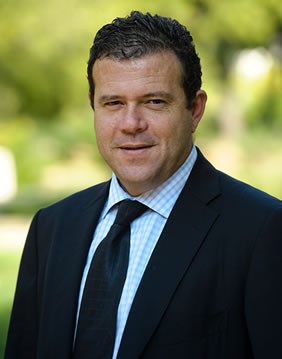 Ignasi Armengol
Director general B:SM
La vocació de B:SM de ser agent de canvi a la ciutat  de Barcelona pivota en el compromís vers la
sostenibilitat. Ara, que tanquen un cicle de gestió,  cal avaluar quins han estat els nostres resultats i  com hem donat compliment als nostres objectius  en temps d'una crisi econòmica severa, i a la llum  d’aquest compromís.
En l’àmbit econòmic, s'ha consolidat el balanç i  reduït l'endeutament; una situació financera  remarcable que ens permetrà continuar oferint
retorn econòmic a la ciutadania, l'assumpció de  nous reptes de canvi a Barcelona a través de fer  front a noves inversions que pugui necessitar la  ciutat.
3
És l'aspecte social de què ens sentim especialment satisfets. En uns temps crít ics on la creació de llocs  de treball semblava inexistent, B:SM ha estat capaç de generar oportunitats d'ocupació i d'incorporar  nous treballadors als seus equips. La sanejada situació econòmica de la nostra empresa ha permès  superar alguns obstacles administratius que han t ingut les empreses públiques per a la contractació i  poder incorporar a B:SM noves responsabilitats amb la conseqüent incorporació de nous empleats.

La nostra responsabilitat ambiental corporativa impregna totes les nostres activitats i metes. Som un  agent de canvi molt actiu en la reducció de l'impacte de l'activitat humana a l'entorn i intentem tenir-ho  present en tots els projectes dels quals en som responsables. La nostra xarxa d'endolls per vehicles
elèctrics és una contribució bàsica en la lluita contra la congestió i la contaminació a la ciutat; el  desplegament de la ZonaBus està contribuint a l'amortiment de l'impacte turístic, de la mateixa
manera que la regulació del Park Güell contribueix a preservar en conjunt d'aquest parc i el reintegra a la  vida quotidiana dels veïns; per la seva part, el Parc d'Atraccions del Tibidabo desenvolupa una proposta  de sensibilització en el reciclatge per als visitants, especialment els més petits. Aquests només son uns  poquíssims exemples d'una cultura ambiental assolida pel conjunt de la nostra empresa.

Cap d'aquestes consecucions haurien estat possibles sense el fort compromís dels equips humans de  B:SM i la confiança reiterada de l'Ajuntament de Barcelona. Plegats continuarem treballant per la  sostenibilitat transformadora a la ciutat.
4
Resum del 2014
L’any 2014 presenta un context macroeconòmic caracteritzat per l’inici del creixement del PIB i  amb expectatives de consolidació del creixement per al 2015, què ha permès en general  aconseguir mantenir el nivell de serveis prestats, ocupacions de les instal·lacions i visitants, en  el conjunt d’activitats que gestiona BSM.
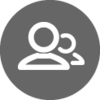 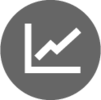 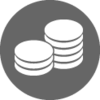 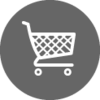 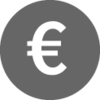 Resum indicadors generals nivell d’activitat
Recursos físics i indicadors propis del nivell d'activitat:  Aparcaments
Area
Grua Municipal
Estacions Autobusos  Bicing
Park Güell
Anella Olímpica  Parc del Fòrum  Zoo
5
Com a operació significativa cal assenyalar la creació per l’Ajuntament de la societat mixta Barcelona  d’Aparcaments Municipals, S.A. (BAMSA), que gestionarà, en règim de concessió a 25 anys, un conjunt de  26 aparcaments municipals ubicats al perímetre central de la Ciutat. BAMSA, 60% operador privat i 40%  B:SM,ha iniciat les seves operacions l’1 de novembre de 2014 amb la gestió de 15 aparcaments, que fins  a la data gestionava B:SM, i anirà incorporant gradualment altres 11 aparcaments, actualment
gestionats per concessionaris privats, conforme vencin les concessions actuals tal i com indica el  concurs públic adjudicat per l’Ajuntament.

Al Park Güell, la regulació d’accés i els criteris de gestió i ordenació marcats pel que fa a la t ipologia de  visitants han permès reduir l’impacte i mantenir el nombre de visitants de la Zona Monumental en nivells  assumibles per a la conservació de l’espai. Un any després la valoració des del punt de vista de la
conservació preventiva és positiu, ja que ha permès una reducció d’aproximadament el 75% de visitants  a la zona regulada. Aquesta zona ha rebut 2.598.732 visitants durant l’any 2014, resultat que se situa un  31,92% per sota del llindar màxim que fixa l’estudi de capacitat de càrrega. La regulació d’accés ha
facilitat també una reducció de pressió a la zona de visita lliure, que ha quedat patent en els estudis de  fluxos que s’han realitzat amb una estimació d’aproximadament 5,5 milions de visitants. Així, la reducció  de visites s’ha concentrat bàsicament en la zona més monumental, la més fràgil, tal com indicava
l’estudi de càrrega.

El Zoo, manté el seu milió de visitants anual i segueix amb la seva gran transformació amb el
desplegament del Pla Estratègic 2012-2020. En el decurs del 2014 s’han iniciat les actuacions previstes  a la Sabana i a l’ampliació de l’espai d’orangutans, finalització es prevista pel mes de juny de 2015.

El Palau Sant Jordi recorda el 2014 per la celebració de d‘esdeveniments com els partits de vuitents i  quarts de final de FIBA World Cup i el pas de cantants i grups nacionals i internacionals com Beyoncé,  Michael Bublé, Elton John, Joaquín Sabina, Miley Cyrus, Enrique Iglesias, Lady Gaga, Ed Sheeran, One  Republic, One Direction, David Bisbal, Malú...
6
A primer cop d'ull
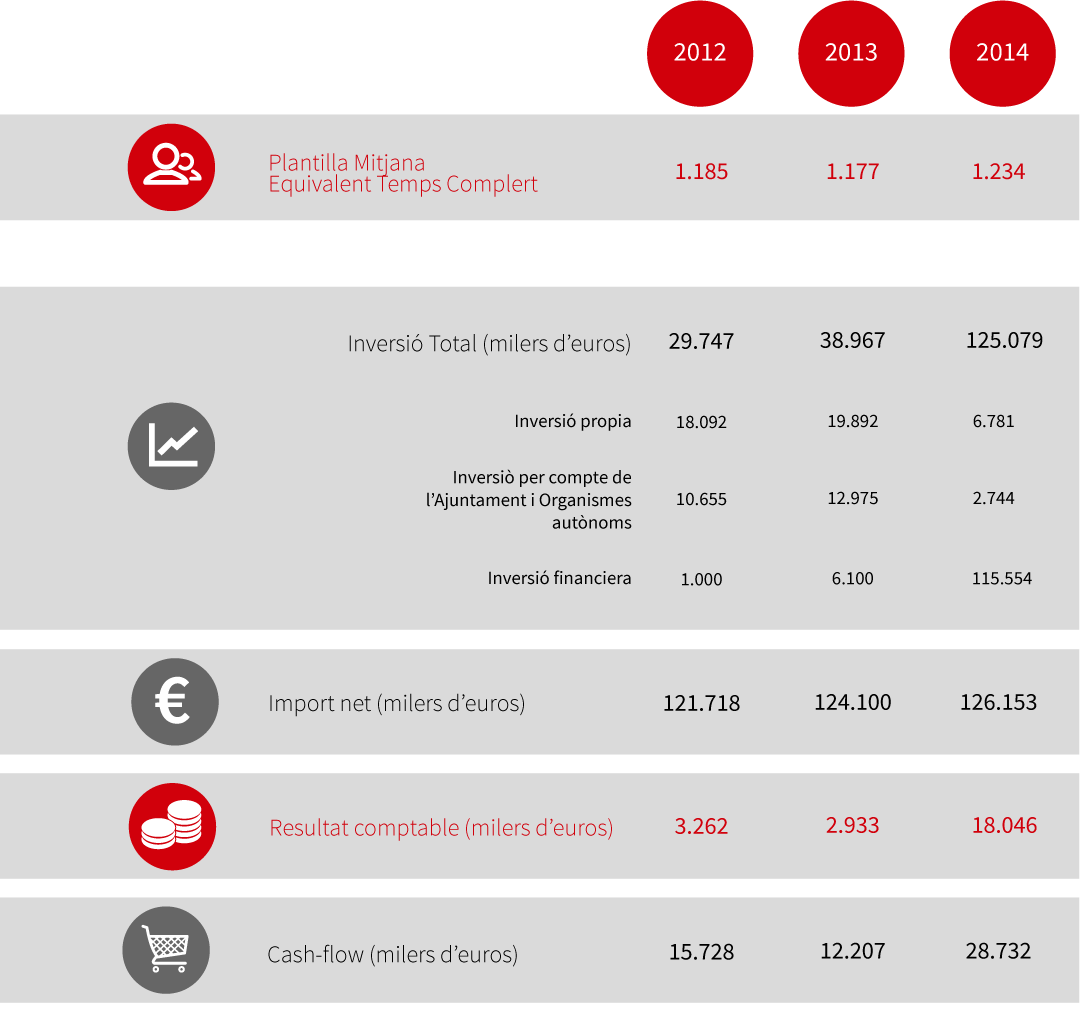 7
Recursos físics i indicadors del nivell d'activitat  d'Aparcaments
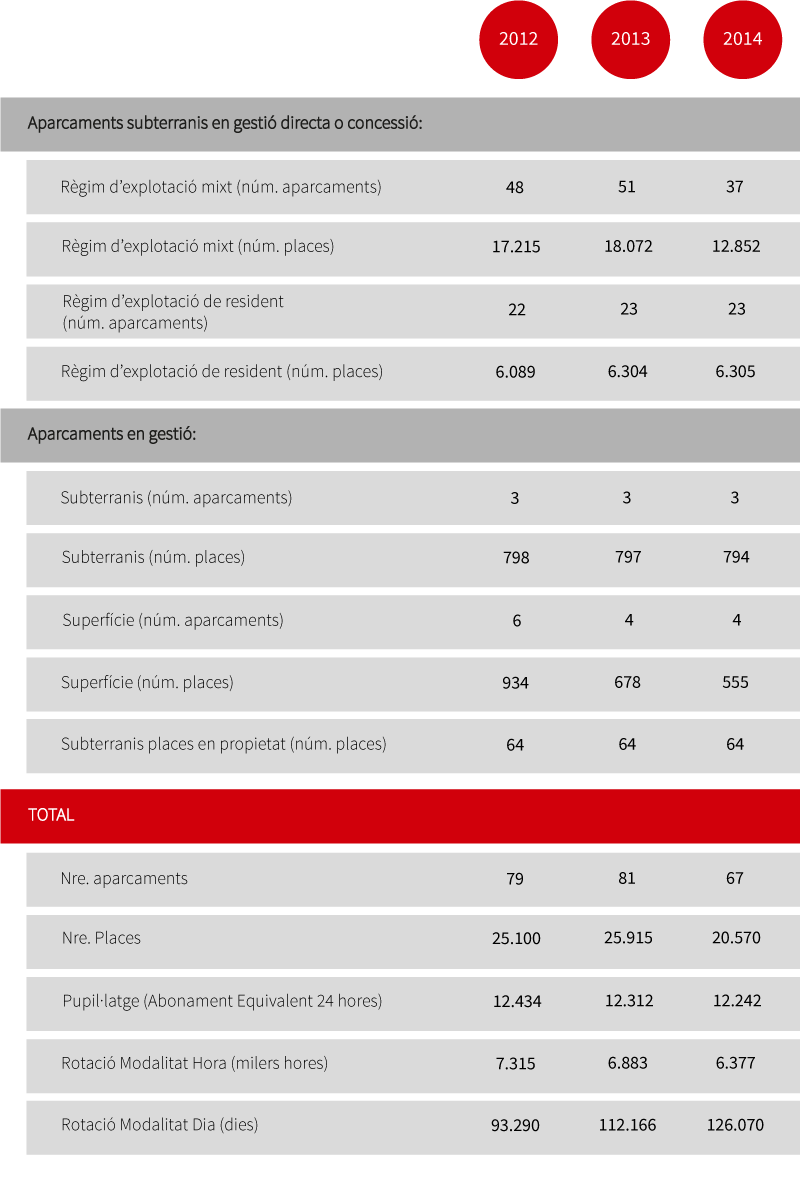 8
Recursos físics i indicadors del nivell d'activitat a  l'Àrea
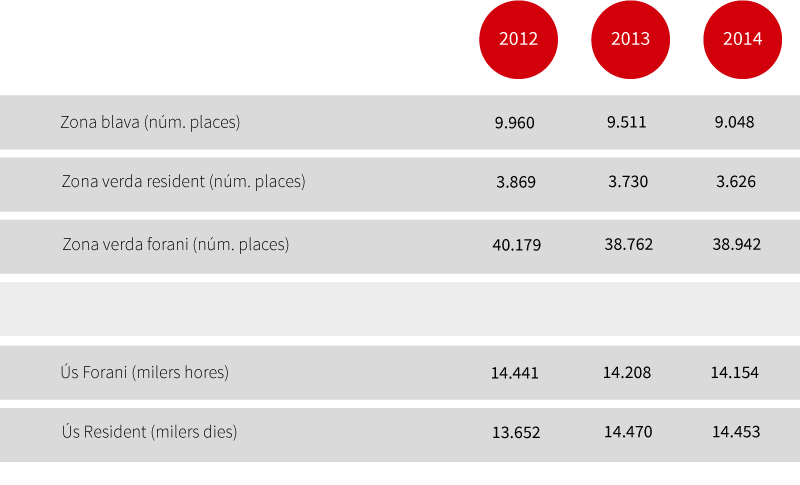 9
Recursos físics i indicadors del nivell d'activitat a  la Grua Municipal
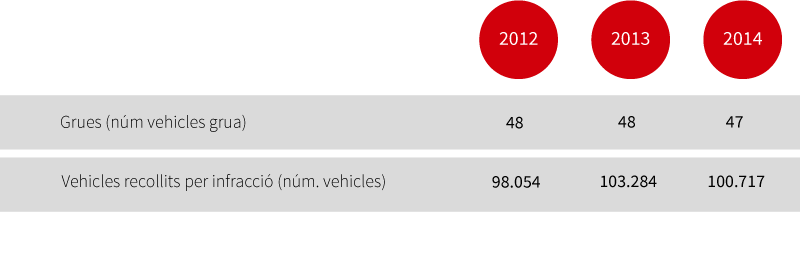 10
Recursos físics i indicadors activitat Estacions  Autobusos
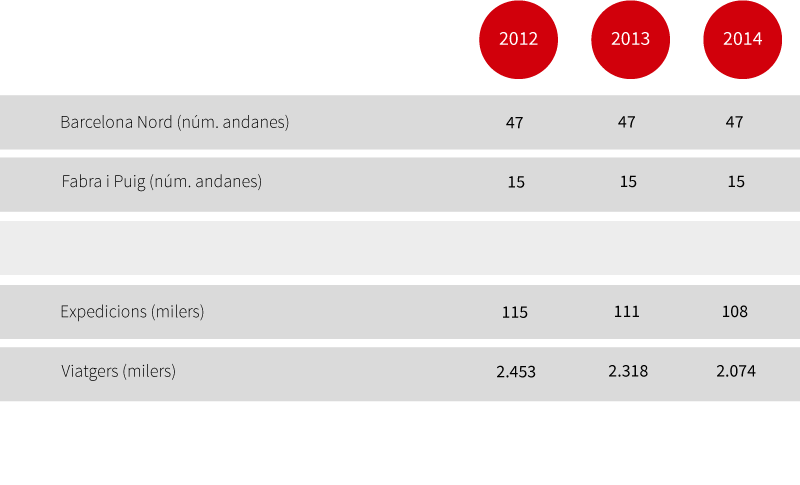 11
Recursos físics i indicadors propis del nivell  d’activitat al Bicing
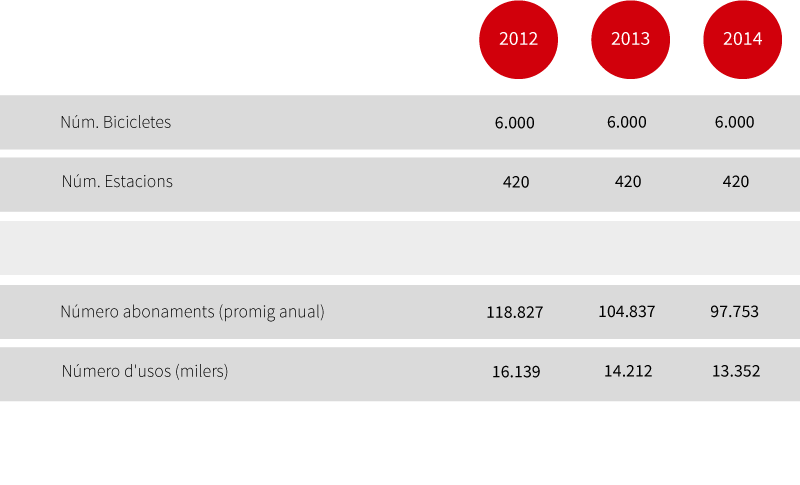 12
Indicadors propis del nivell d’activitat del Park  Güell
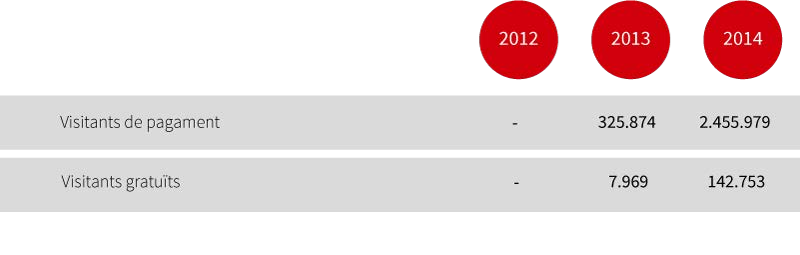 13
Indicadors propis del nivell d’activitat de l'Anella  Olímpica
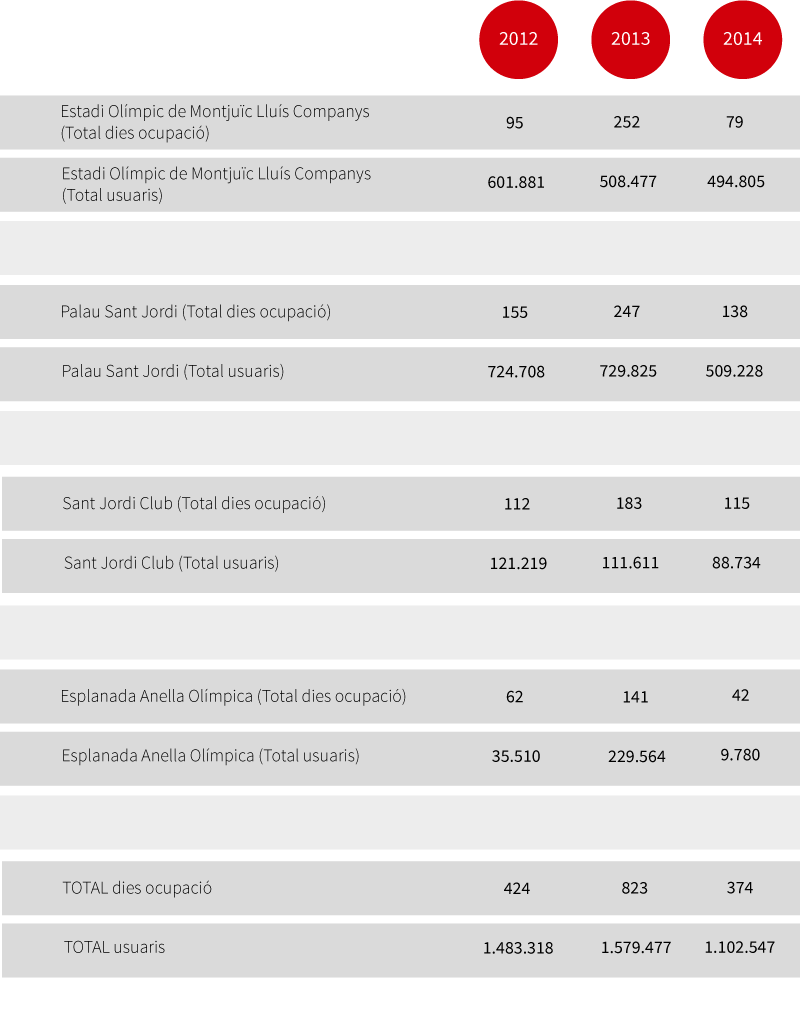 14
Indicadors propis del nivell d’activitat del Parc del  Fòrum
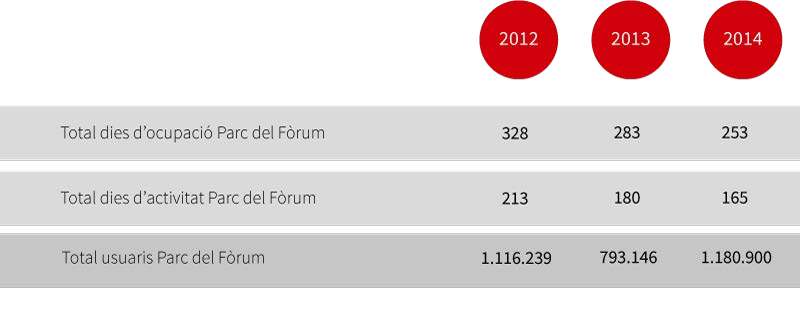 15
Recursos físics i indicadors propis del nivell  d’activitat del Zoo
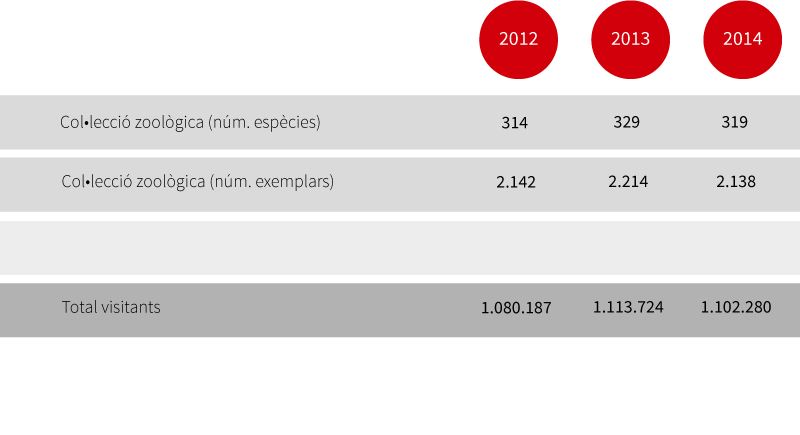 16
B:SM
Barcelona de Serveis Municipals (B:SM) és una empresa de l’Ajuntament de Barcelona que va néixer l’any  2002 amb l’objectiu d’unificar en una sola societat la prestació de serveis municipals. Actualment, les  activitats que gestiona B:SM són variades i inclouen des d’aspectes relacionats amb la mobilitat fins a la  gestió d’instal·lacions de referència dedicades al lleure.

L'empresa s'organitza d'acord amb l'esquema següent:

El màxim òrgan de decisió de l’empresa és el Consell d’Administració, presidit per Sònia Recasens.  Componen aquest consell Ignasi Armengol, director general de B:SM, i la resta de consellers que, a la  vegada, poden ser membres del Consell Municipal de l’Ajuntament de Barcelona, accionista únic de  l’empresa.

El Comitè de Direcció l'encapçala el director general i està compost per dos sotsdirectors generals, pels  directors de divisió i pels directors dels serveis comuns o corporatius. També consta d'un comitè de  coordinació, que relaciona directament la Direcció amb les dues sotsdireccions generals.
17
Missió
B:SM té com a missió contribuir al  desenvolupament de Barcelona i a la  millora de la qualitat de vida de  ciutadans i visitants, gestionant serveis  encarregats per l’Ajuntament de  Barcelona, amb eficiència, proactivitat,  aportant valor a aquesta gestió de  serveis i optimitzant la rendibilitat  social i econòmica.

Visió
Empresa model per la seva contribució  en satisfer les expectatives dels  ciutadans i de l’Ajuntament de  Barcelona, innovadora en models de  gestió que són referents per a altres  ciutats i on els que hi treballem ens  sentim orgullosos de formar-ne part.

La nostra missió i visió se sustentarà  amb els nostres Valors corporatius:

Compromís
Respecte
Rigorositat
Honestedat
Són la base del compromís de B:SM amb  la societat en la prestació de serveis als  ciutadans.
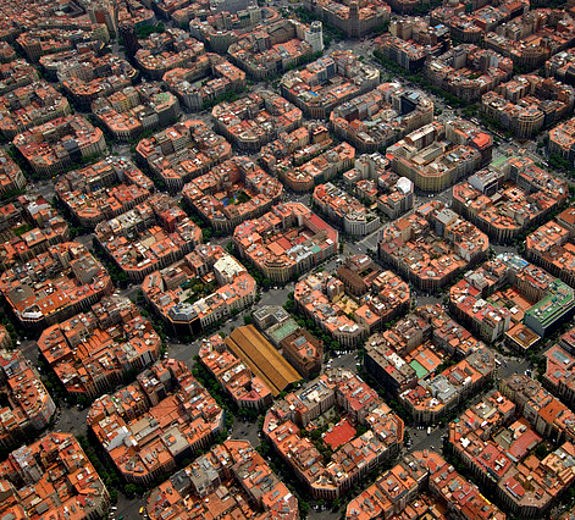 Les activitats que gestionem són:

Construcció i gestió d'aparcaments municipals  Regulació d'estacionament en superficie (AREA)  Servei municipal de grua
Gestió estacions d'autobusos (Barcelona Nord i Fabra i Puig)  Bicing
Gestió de l'Estadi Olímpic, el Palau Sant Jordi i l'Esplanada Olímpica  Barcelona Teatre Musical
Gestió del Recinte del Fòrum  coordinació del parc de Montjuïc  Gestió del Park Güell
18
Estructura organitzativa
L’estructura organitzativa de B:SM pivota sobre dos grans eixos:

1.  L’estructura de decisió  2.  L’estructura de gestió
Estructura de decisió
L’estructura de govern s'articula en una doble via:

Un òrgan col·legiat d’administració i representació de la societat com és el Consell d’Administració, la  presidenta del qual és la màxima responsable d'aquesta societat.

El director general pertany a aquesta estructura de decisió com a membre del Consell d’Administració i  ostenta els poders que li confereix aquest òrgan; és també el responsable de liderar i dirigir tota  l’estructura de gestió.
Òrgans de decisió

Consell d’Administració: màxim òrgan de decisió de l’empresa. Compost per un màxim de quinze  membres, es reuneix periòdicament mitjançant la convocatòria del president o de qui el substitueixi. El  Consell d’Administració té atribuïdes totes les facultats per intervenir en tots els assumptes  relacionats amb la representació de la companyia, el control i la supervisió de la gestió, així com en els  que estan fixats de manera estatutària. La composició del consell va variar al juliol del 2014, mantenint  la presidència i cinc membres del consell i incorporant deu nous membres.

Coordinació amb Presidència: com a mínim un cop al mes, el director general i la presidenta de  l’empresa porten a terme la coordinació i el seguiment del funcionament de B:SM, així com dels  projectes municipals en què participa o pot participar B:SM. En aquestes reunions es preparen el punts  que cal presentar al Consell d’Administració i els acords importants que ha de prendre el Comitè de  Direcció de B:SM.
Estructura de gestió
Encapçalada pel director general com a màxim directiu, és l’estructura interna de la societat, integrada  per persones especialitzades en les diferents àrees d’activitat.

Les àrees d’activitat que actualment té encomanades B:SM són de t ipus, dimensió i clients molt  diversos:
19
Xarxa d’aparcaments municipals.
Gestió de l’estacionament regulat en superfície (Àrea Blava i Àrea Verda) de tota la ciutat de  Barcelona.
Gestió del Servei de Grua Municipal.  Gestió de dues estacions d’autobusos.  Bicing.
Gestió de les instal·lacions olímpiques: Palau Sant Jordi, Estadi Olímpic i esplanada olímpica.  Gestió del Parc del Fòrum
Coordinació dels operadors del parc de Montjuïc.  Gestió del Zoo de Barcelona.
Gestió de l'àrea regulada del Park Güell.
Supervisió de la gestió de les societats participades per B:SM següents:

Parc d’Atraccions del Tibidabo.
Cementiris de Barcelona.
TERSA
Mercabarna

Aquesta diversitat de serveis prestats implica, d'una banda, la necessitat d’un gran coneixement  i especialització en la gestió dels negocis i, de l'altra, dotar-se d’uns serveis de caràcter  corporatiu capaços d’absorbir els canvis (en dimensió i t ipologia) que aquesta diversificació significa,  fet que requereix una gran coordinació entre les dues estructures de gestió, les divisions de negoci i les  corporatives de B:SM.

Òrgans de gestió

Comitè de Coordinació de la Direcció General: compost per la Direcció General i les dues  sotsdireccions generals, és l’òrgan de coordinació de caràcter estratègic de B:SM. Aglutina la  coordinació entre els seus membres, examina els temes estratègics i estableix les delegacions, segons  el cas, per assistir a determinats fòrums o reunions externes, especialment les relatives a projectes que  es cogestionen amb la Gerència Municipal o amb qualsevol servei de l’Ajuntament. La seva periodicitat  és quinzenal.

Comitè de Direcció: és l’òrgan que examina els temes que requereixen una informació o un tractament  específics i que adopta els acords o les decisions relatives a la gestió de l’empresa. També es configura  com la Mesa de Contractació Administrativa de la companyia i els acords que pren tenen valor de  proposta per elevar a l’Òrgan de Contractació. Encapçalat pel director general, està compost pels  sotsdirectors generals, pels directors de divisió i pels directors corporatius, a més de l’assessora jurídica  de la SDG d’Operacions, que exerceix de secretària de l’òrgan de contractació. La seva periodicitat és  quinzenal.

Comitè de Seguiment de Projectes: encapçalat pel director general, és l’òrgan de seguiment dels  projectes estratègics de B:SM. Es reuneix amb una periodicitat quinzenal (alternativament al Comitè de  Direcció) amb la presència de les direccions implicades o afectades pel projecte que cal desenvolupar.

Comitè de Divisió: és l’òrgan de seguiment i coordinació de la gestió de cada divisió. També és l’òrgan  que informa de les decisions adoptades pel Comitè de Direcció. Encapçalat pel director corresponent,  està compost pels responsables de les diferents àrees. La seva periodicitat és quinzenal. En el cas
20
concret de la Sotsdirecció d’Operacions, les divisions faran el tancament del pressupost i l'aprovaran en  aquesta seu abans de la consolidació a B:SM.

Organització interna

L’estructura organitzativa respon a la voluntat de facilitar un funcionament que es basa en una triple  finalitat:

1. Màxima operativitat de les diferents divisions o empreses que presten serveis als clients.  2. Cohesió de totes elles en una corporació empresarial potent: B:SM.
Coherència i coordinació amb la Gerència Municipal i les diferents direccions de serveis de  l’Ajuntament que d’alguna manera participen en els objectius i encàrrecs de B:SM.

Encapçalada pel director general, l’organització s’articula a l’entorn de dues sotsdireccions generals (la  SDG Econòmica i Financera i la SDG d’Operacions) i una àrea de serveis corporatius.
La Sotsdirecció General Econòmica i Financera planifica, fixa directrius i executa les variables  econòmiques, financeres i jurídiques per a cada Divisió de negoci i per a B:SM en l'àmbit  consolidat, així com també per al grup d’empreses participades, tant aquelles en què la  participació és minoritària com especialment quan la participada és majoritària de B:SM o del  100%. Gestiona, també, els interessos de l’Ajuntament de Barcelona i de B:SM en el Grup B:SM i en  les participacions minoritàries del conjunt d’empreses de les quals B:SM és accionista. Té la  responsabilitat d’obtenir els recursos adequats per finançar les inversions necessàries per complir  els objectius de B:SM. És la responsable de preparar la documentació per als consells  d’administració i la que mantindrà el lligam amb l’Ajuntament en aquests temes.

La Sotsdirecció General d’Operacions tindrà com a objectius principals:

Fomentar i vetllar per l’eficiència i la qualitat en la prestació dels diferents serveis encomanats i  gestionats per les divisions de negoci.

Detectar noves oportunitats de negoci i gestionar de manera eficient els encàrrecs que  l’Ajuntament pugui fer a B:SM.

Dinamitzar l’acció de cada negoci com una empresa completa i trobar el marc de gestió eficient  tenint en compte sempre la visió dels ciutadans i la sostenibilitat econòmica, social i  mediambiental en l’execució d’aquestes responsabilitats.

Planificar, fixar directrius en els àmbits següents: (I) sistemes de la informació; (II) serveis tècnics;
(III) serveis jurídics generals; (IV) contractació pública; (V) compres estàndards, i executar les diferents  directrius en les àrees de negoci i estructura de B:SM.

e. Coordinar les relacions i serveis prestats per la Sotsdirecció General Econòmica i Financera i pels  Serveis Corporatius, especialment pel que fa als aspectes financers i de persones.

f. Mantenir els contactes corresponents amb les àrees, els serveis i els sectors municipals que  intervenen en el desenvolupament operatiu de les activitats de les diverses divisions i empreses.
Àrea de Serveis Corporatius. Aquesta àrea, composta per la Direcció Corporativa de Persones, la  Unit at de Comunicació i Premsa i la Unit at d’Estudis i R+D+I, té un doble objectiu però amb una
21
clau comuna: les relacions i la comunicació amb les persones.

D’una banda, són responsables d’estructurar el sistema de relacions laborals, fixar la política de  desenvolupament de les persones que treballen a B:SM i coordinar les polítiques que en aquestes  competències s’hagin de complir a cada divisió per part de la direcció de cadascuna.

De l’alt ra, són les responsables de mantenir les relacions institucionals de B:SM, en especial amb  l’Ajuntament i les seves àrees de comunicació, premsa, relacions institucionals i protocol, d’acord amb  les instruccions rebudes de la Presidència de B:SM, a banda d’impulsar la innovació.

Es distingeixen de l’esquema organitzatiu dues societats 100% de B:SM, Parc d’Atraccions Tibidabo SA  i Cementiris de Barcelona SA que, en algunes disciplines, poden quedar incloses en la coordinació  exercida des de les sotsdireccions generals, tot i l’alt grau d’autonomia que tenen en la gestió.


Visió global d’assignació de responsabilitats dins l’estructura de gestió d'acord amb l’esquema  organitzatiu** plantejat:
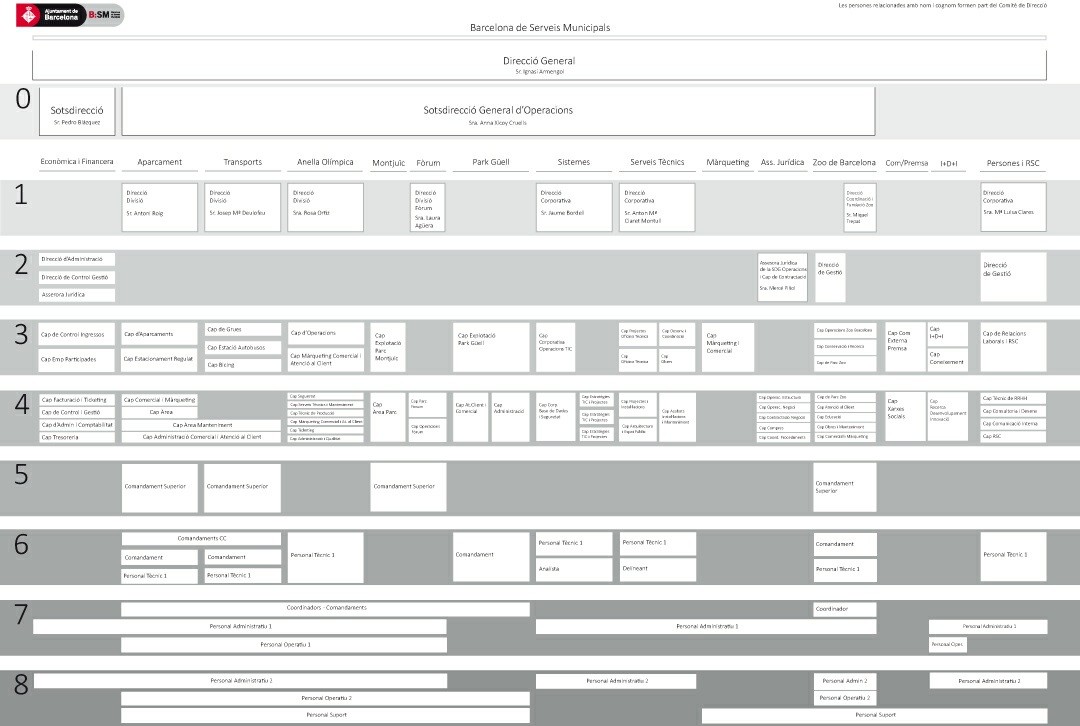 22
Millora Contínua
Sistemes de Gestió
El camí cap a la millor qualitat de servei forma part de l'essència de B:SM, ja l'any 2001 es va implantar el  primer Sistema de Gestió de la Qualitat (SGQ), a través de la norma internacional ISO 9.001 i el 2006  integrat amb medi ambient (SGQMA), segons el reglament europeu EMAS, que posteriorment vam  adaptar a ISO 14.001:2004.

Gràcies a disposar SGQ a tota la companyia, aconseguim una gestió més eficient dels recursos,  treballem seguint processos normalitzats i homogeneïtzem criteris. Així, som més eficaços i  incorporem la filosofia de la millora contínua en el nostre treball diari.

La Direcció General de B:SM està compromesa amb el desenvolupament i implementació dels sistemes  de gestió, així com amb la millora contínua de la seva eficàcia, desenvolupant amb aquesta finalitat les  següents accions:
Vols veure  els nostres  certificats?
Transmetent la importància de satisfer els  requeriments dels clients, així com els  requeriments legals i reglamentaris.
Establint i comunicant les respectives  Polítiques.
Assegurant l'establiment d' Objectius
Duent a terme les revisions del sistema, tant  les formalment establertes segons la norma,  com totes aquelles que es consideri que són  adients.
Facilitant els recursos, tant humans, com  materials i de caire organitzatiu, necessaris  per a la gestió dels processos.
En línia d’aquesta voluntat de la Direcció, durant l’any 2014 hem estat treballant per què Park Güell sigui  el proper negoci certificat en qualitat i obtingui la certificació pels propers tres anys a l’estiu del 2015.
23
Acompliment
Avaluem el correcte desenvolupament dels sistemes amb les revisions regulars dels Comitès Qualitat i  amb les Auditories, ens mesurem periòdicament amb la voluntat de conèixer els nostres resultats i  vetllar pel seu progrés.
Degut a la dimensió i a les diferents activitats de l’empresa, cada Divisió té el seu propi seguiment del  SGQ i SGQMA. La Direcció General, un mínim d’un cop a l’any, els Caps corporatius de qualitat i medi  ambient, la Direcció de cadascuna de les divisions certificades i la resta de Directors de divisió i  corporatius fan una revisió global al Comitè de Qualitat i Medi Ambient del Grup B:SM.
Per verificar la conformitat dels processos, amb l'objectiu d'assegurar tant el SGQ i SGQMA, realitzem  les Auditories, com a procediments metòdics, independents i planificats. Anualment, per a tots els  sistemes certificats de l'empresa, fem una auditoria interna i una externa.
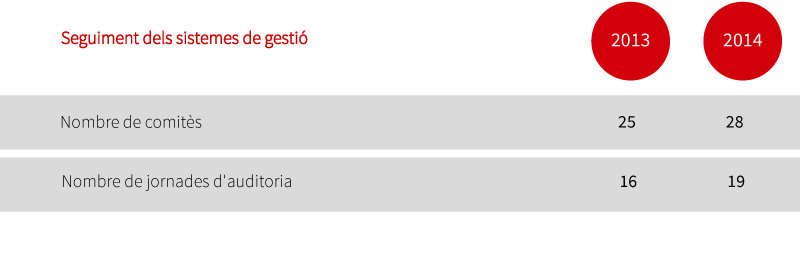 El valor dels Auditors interns

Disposem d’una trentena de persones formades per realitzar les auditories internes dels  sistemes de qualitat ISO 9001 de B:SM i PATSA. La figura de l’auditor intern és important  tant pel valor que aporta als sistemes com pel coneixement que s’adquireix durant el  procés. Per tot això, B:SM destaca la seva valuosa tasca i reconeix l’esforç individual que  ella comporta, tant de preparació com la dedicació fora del seu propi lloc de treball i  en benefici comú.
24
Sistema de Participació a les Millores
Des de 2011 tenim en marxa el Pla de Participació a  les Millores, un sistema de participació interna per  tal que tots els treballadors i treballadores de B:SM  puguin aportar idees de millora que contribueixin a  l’eficiència i innovació de l’empresa.


Les idees que un cop implantades hagin demostrat  resultats positius, opten als premis anuals. En la  darrera edició, al juny de 2014, de les tretze millores  finalistes van ser guanyadores l’eina  d’Automatització d’informes de grues creada i  ideada per Josep Maria Vendrell, la proposta de  construcció de rampes d’accés a la Granja del Zoo,  de Xavier Peypoch i l’eina informàtica d’informe de  dades d’Àrea “El carrer a la oficina”, d’Oriol Tort.


Aquest any, el tanquem aconseguint un rècord de  participació de la plantilla, 264 millores obertes al  llarg de tot el 2014.
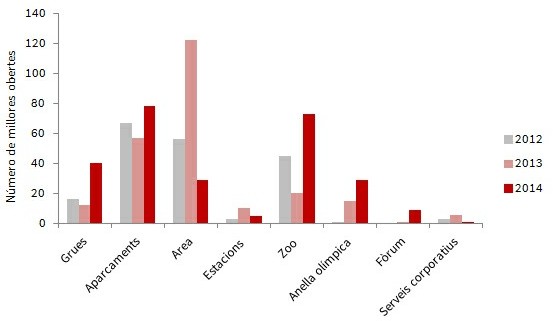 25
Estratègia de RSC
A B:SM entenem la Responsabilitat Social Corporativa (RSC) com un compromís d’empresa. Integrem, de  manera voluntària, polítiques de gestió i de funcionament quotidià que incorporen la perspectiva social  i mediambiental dins els objectius econòmics. Aquesta responsabilitat va més enllà del compliment  estricte de la normativa, afecta totes les àrees de negoci i tracta de respondre a les expectatives que  poden tenir els diferents grups d’interès: empleats, clients, Ajuntament, ciutadania...
Valors i principis
El Departament de RSC treballa d’acord a la línia estratègica 2012-2015 d’aconseguir que B:SM es  consolidi com a una empresa socialment responsable i compromesa, sempre atenent les  recomanacions i polítiques municipals respecte a aquest tema. Tenim la voluntat de superar  l’estrictament recomanable i el repte d'integrar-ho al nostre dia a dia de l’empresa.

Al 2014 el Comitè de Direcció ha treballat i aprovat el Codi Ètic de la companyia el qual es troba en vigor  mentre no es produeixi cap modificació. La seva publicació es preveu sigui amb la posada en marxa de la  nova pàgina web de l’empresa.

El Codi ètic de B:SM té com a objectiu disposar d’un conjunt de principis i regles clares per relacionar-nos  entre nosaltres i amb els grups d’interès, així com servir de guia de conducta perquè les persones que  integren la nostra organització actuïn de manera coherent amb els valors B:SM.
Som compromesos amb:
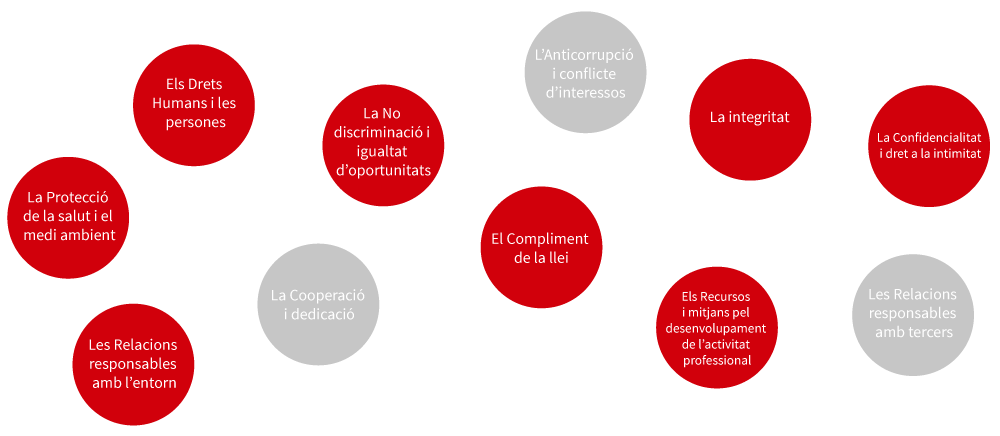 26
La RSC a BSM
A través de dotze accions relacionades amb els diferents blocs temàtics en què entenem la RSC (acció  social, participació, igualtat i benestar, salut i treball, medi ambient, consum i contractació responsable  i comunicació) hem desenvolupat de manera interna la responsabilitat social corporativa l’any 2014.

Podem identificar, cinc accions de sensibilització i divulgació, cinc accions de participació del personal  de B:SM i dues recollides solidàries.
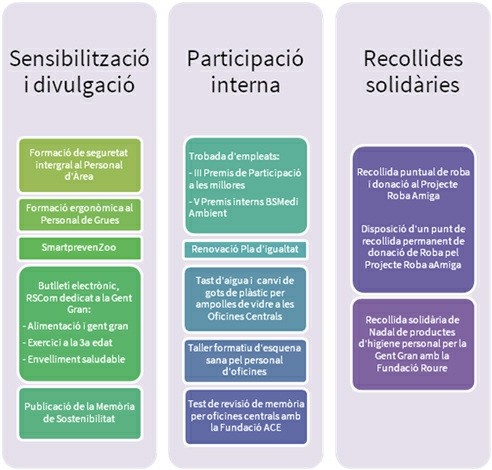 27
Any de la Gent Gran
A més, el 2014 l’hem dedicat a la Gent Gran, doncs va ser el primer tema d’interès triat pel personal a  l’enquesta d’interessos realitzada l’any anterior. Així, hem enfocat algunes de les accions de RSC a  aquest col·lectiu.

Hem publicat butlletins electrònics interns i informatius.
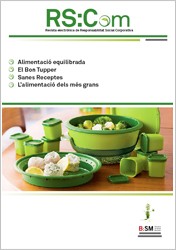 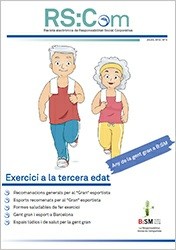 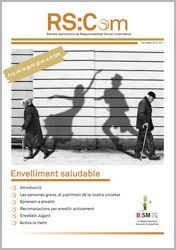 Hem facilitat una jornada per a la revisió voluntària i gratuïta de la memòria dels empleats de 50 ó  més anys de les Oficines Centrals. Amb el lema “Si ens mirem la tensió, el colesterol i el sucre...per  què no la memòria?", la Fundació ACE va fer una valoració cognitiva a la Unit at de Diagnòstic de la  Fundació per incorporar el concepte de la prevenció en les possibles malalties cerebrals.
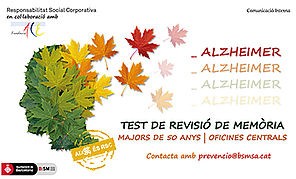 28
Al Nadal sota el lema “Compromesos amb la gent de Barcelona” hem fet una recollida solidària de  productes d’higiene personal per la gent gran, amb col·laboració de la Fundació Roure ubicada al  districte de Ciutat Vella de Barcelona.
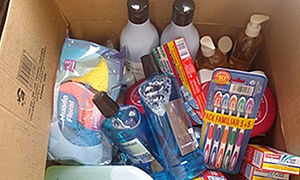 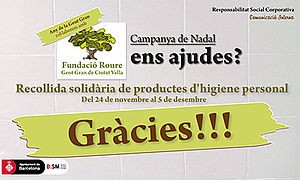 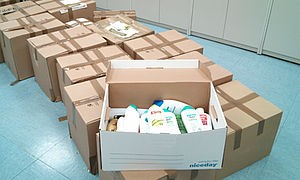 29
Grups d'Interès
La pròpia diversitat de la companyia, comporta una xarxa de relacions complexa i alhora particular per a  cadascuna de les divisions de negoci i serveis corporatius.
La memòria ens permet comunicar informació  d’interès de l’any 2014 i així els nostres grups vegin  respostes les seves inquietuds vers nosaltres. A la  memòria 2013, vam tenir comentaris dels grups  d’interès a través de l’enquesta oberta a tothom.  Van destacar l’estructura de la memòria, el nou  format i l’apartat ambiental. També ens han  aportat possibilitats de millora, valorant els  aspectes visuals i destacats.

Mapa de grups d'interès

Tots els grups identificats a la figura es relacionen  de manera formal i/o informal, ja sigui a través del  correu electrònic, telèfon, xarxes socials i/o  reunions presencials, pel treball i gestió amb les  diferents divisions o departaments d’empresa. Els  grups més propers al nucli de B:SM són  l’Ajuntament, el personal, els clients i els
ciutadans-societat, tot i que tots són importants  en el desenvolupament del conjunt d’activitats  que ens configuren.

Per la millora dels canals de diàleg i coneixement  dels grups es treballa de manera particular  cadascun dels grups d’interès. L’any 2014 hem  realitzat una anàlisi profunda dels grups d’interès  comuns per totes les activitats de negoci (clients,  personal, proveïdors, ajuntament i societat) per  conèixer l’estat actual i plantejar oportunitats de  millora per la detecció de la materialitat. Les  millores estan plantejades en un projecte  estratègic a desenvolupar al 2015.
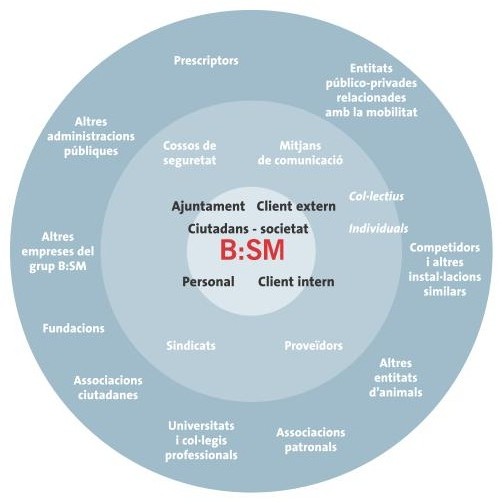 30
Ajuntament
Personal
Ciutadans - societat
L’Ajuntament és el nostre  accionista i un grup d’interès de  gran proximitat i influència en les  nostres decisions per a gairebé  tots els departaments i divisions  de B:SM. Les relacions,  majoritàriament de caràcter  formal, ens mantenen en  permanent contacte amb  aquest. Del gran ens que és  l’Ajuntament, podem diferenciar  l’equip de Govern, els òrgans  d'intervenció tècnica i els òrgans  intervenció política. Ens  comuniquem amb ells a través de  d’informes i documentació  periòdica, però també facilitant  informació a la carta segons  correspongui.
El personal també està  considerat un grup d’interès  molt proper pel paper que juga  dins B:SM. Actualment hi ha  diferents canals de relació de  l’empresa cap al personal i  d’aquest cap a l’empresa com: el  portal de l’empleat, el tauler  d’anuncis, les revistes, el canal  intern de televisió, atenció  personalitzada a través de  reunions, telèfon i correu  electrònic. També existeix un  procediment anomenat “de  participació en les millores”  obert a tot el personal per fer  arribar les seves idees de millora  i optar, anualment, a ser  premiades.
La societat, entesa com el gran  grup de gent que viu, treballa i/o  està a la ciutat i interactua o pot  interactuar amb nosaltres. És a  ella a qui van adreçats tots els  nostres serveis, i és amb els  ciutadans que ens  comprometem, a través de les  directrius de l’Ajuntament.
Al 2014 hem treballat per aquest  conjunt tot compilant informació  de gestió i dades que creiem  d’interès públic en el que  anomenem “Portal de la  Transparència”, un espai obert i  accessible que ens mostra tal  com són i permet la comunicació  amb nosaltres.
Al 2014 destaca la realització  dels anomenats Plans de  persones, que a partir d’una  metodologia objectiva i  participativa, han captat els  interessos del personal dels  col·lectius de Zoo i de Park Güell.  (veure apartat de persones)
31
Clients externs
Clients interns
Els clients externs són els usuaris de les nostres  instal·lacions, siguin individuals o col·lectius. Són un  grup proper i vital per a B:SM, al qual enfoquem la  nostra orientació de negoci.
Entenem per client intern el grup d’interès al qual  es dóna servei internament a B:SM, i consisteix en  les relacions entre els diferents departaments i  divisions de l’empresa. En aquest cas, els diferents  canals ofereixen una atenció propera i  personalitzada. Els clients interns esperen  eficiència i proactivitat i és per això que alguns  departaments estan preparant sistemes  d’avaluació i feedback per tal de millorar i adequar  la prestació del servei.
Des de fa anys destinem esforços a millorar la  comunicació i la satisfacció amb aquests. Les  xarxes socials, les comunicacions formals, les  enquestes de satisfacció i d’altres canals ens  permeten tenir contacte bidireccional amb  aquests.
Més informació a l'apartat "Clients".
32
Pertinència a associacions
B:SM
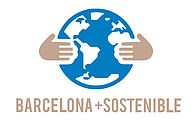 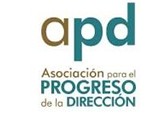 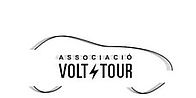 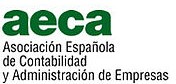 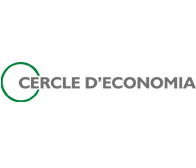 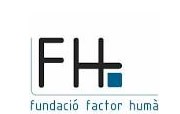 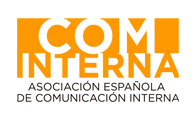 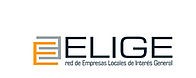 Zoo
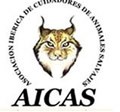 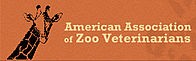 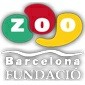 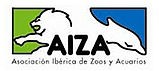 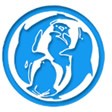 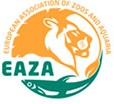 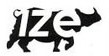 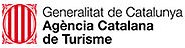 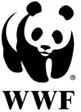 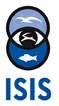 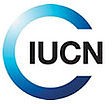 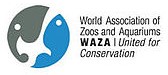 33
Anella Olímpica
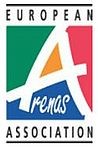 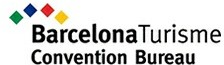 B:SM Aparcaments
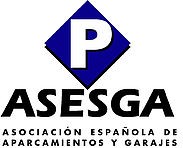 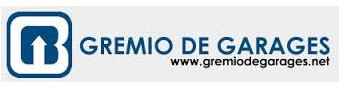 34
Activitats de B:SM
Aparcaments	AREA
Bicing
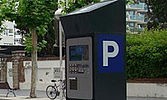 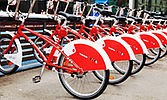 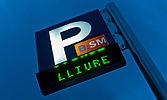 Accedeix al més destacat del  2014
Accedeix al més destacat del  2014
Accedeix al més destacat del  2014
Grua Municipal
Estacions Autobusos
Zoo de Barcelona
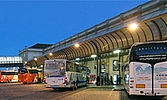 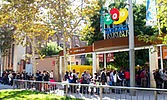 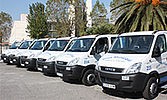 Accedeix al més destacat del  2014
Accedeix al més destacat del  2014
Accedeix al més destacat del  2014
Park Güell
Anella Olímpica
Forum
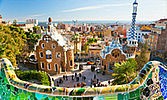 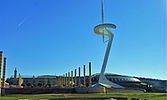 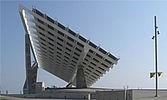 Accedeix al més destacat del  2014
Accedeix al més destacat del  2014
Accedeix al més destacat del  2014
Parc Montjuïc
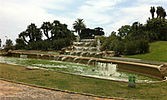 35
Aparcaments municipals
La xarxa d'Aparcaments municipals pertany a la Divisió d'Aparcament que treballa amb la missió de
contribuir a una millor mobilitat a Barcelona, a través d'una gestió eficient, de qualitat i avantguardista  dels serveis encarregats, oferint la nostra experiència a l’Ajuntament, i aportant recursos a B:SM.
Assoliments 2014
Els reptes que ens plantejàvem a la memòria  anterior són:
Indicadors 2014
Augmentar l'aposta d'electrificació de la
flota de vehicles.
Reducció de consums. Finalització  instal·lació de lluminàries i detectors de  presència
Augmentar els punts de recàrrega  elèctrica a la xarxa d’aparcaments.  Finalització d’obres a l’aparcament de  Badajoz.
Finalització d’obres a l’aparcament de La  Boqueria.
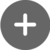 BAMSA, NOVA SOCIETAT D’APARCAMENTS

El passat novembre va iniciar l’activitat BAMSA, el nou operador d’aparcaments a Barcelona, gestionat a  través d’una societat mixta, participada al 40% per B:SM i al 60% per SABA, que es va incorporar per  concurs públic. Al moment de la creació de BAMSA, 15 aparcaments de la xarxa de B:SM van passar a
formar part del nou operador, que comptarà amb 26 aparcament en total en un futur.

B:SM segueix tenint plena responsabilitat sobre una xarxa de 40 aparcaments que continuarà sent
potent, rendible i enfocada a un bon servei al ciutadà, i tenint un equip humà compromès i valuós. B:SM,  de forma sostinguda, es va transformant, enfortint i reinventant cada dia.
36
ELECTRIFICACIÓ DE LA FLOTA

La Unit at d’Aparcaments compta amb una flota de 21 vehicles, 9 dels quals són vehicles elèctrics, el que  suposa un 43%. Aquest 2014 s’han adquirit 2 vehicles, tal i com estava marcat als objectius. La Unit at té  el compromís de continuar amb la electrificació de la flota de vehicles durant els propers anys.
REDUCCIÓ DE CONSUMS

El 2014 s’han acabat d’instal·lar els sistemes d’il·luminació a totes les dependències. S’han instal·lat  sistemes de detecció de presència, il·luminació led i també altres sistemes de baix consum. Això ha  suposat un estalvi del 29,34% en energia elèctrica a les dependències d’Aparcaments.

També, amb mesures de prevenció, s’ha aconseguit estalviar el consum d’aigua un 26,25%.
ENDOLLS ELÈCTRICS

S’ha finalitzat la instal·lació de 185  nous endolls per a vehicles elèctrics  (motos, cotxes, bicis elèctriques) en  els aparcaments de la xarxa de B:SM.
La inversió ha estat de 900.000  euros. El servei de recàrrega
elèctrica ha estat gratuït fins el  passat 31 de desembre, però al  2015 el preu per ús és d’1,20€ per  cotxes i 0,30€ per motos, amb
independència del temps que el vehicle estigui endollat.
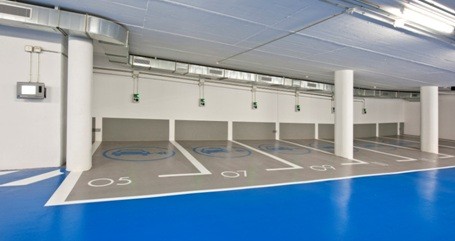 FINALITZACIÓ D’OBRES A L’APARCAMENT DE BADAJOZ

S’han finalitzat les obres de construcció de l’aparcament subterrani del carrer de Badajoz, iniciades l’any  2011, amb un numero total de 423 places, distribuïdes en tres plantes. El soterrani -1, està destinat a  aparcament de rotació i els soterranis -2 i -3, al Dipòsit de grues.
37
FINALITZACIÓ D’OBRES A L’APARCAMENT DE LA BOQUERIA

S’han finalitzat les obres de construcció de l’aparcament subterrani de la plaça de la Gardunya, iniciades  el 2010. L’aparcament té una capacitat de 434 places per vehicles, distribuïdes entre els soterranis -2 i -  3. En el soterrani -1, es situa una zona logística del Mercat de la Boqueria, amb una zona de càrrega i
descàrrega amb 20 places per a camions i 95 per a furgonetes. També s’ha realitzat el projecte de  detecció places lliures a l’aparcament de la Boqueria.


Reptes 2015
Els reptes que plategem pel 2015 són:

Desenvolupar una App per Aparcaments.
Instal·lar un nou sistema de guiat de vehicles.
Implementar un nou sistema d’aprofitament dels tòners de les impressores i informatitzar  procediments, amb l’objectiu de reduir l’ús de paper.
Seguir augmentant la flota elèctrica de vehicles.
38
AREA
La unitat del 'AREA pertany a la Divisió d'Aparcament que treballa amb la missió de contribuir a una millor  mobilitat a Barcelona, a través d'una gestió eficient, de qualitat i avantguardista dels serveis
encarregats, oferint la nostra experiència a l’Ajuntament, i aportant recursos a B:SM.
Assoliments 2014
Els reptes que ens plantejàvem a la memòria  anterior són:
Indicadors 2014
Consolidar l'ApparkB amb l'increment de  les descàrregues de l'aplicació i usos del  servei.
Augmentar l'aposta d'electrificació de la
flota de vehicles.
Reducció de consums. Finalització  instal·lació de lluminàries i detectors de  presència en el centres base.
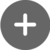 APPARKB

L’aplicació ha t ingut una gran  acceptació, més de 650.000
t iquets expedits, quasi 45.000  usuaris registrats el primer any  amb una mitjana de 4.000
t iquets diaris. Durant el 2014 es  consolida l’ús d’aquesta aplicació  per part dels usuaris
aconseguint puntes de
penetració del t iquet digital del  10% respecte el total
d’operacions realitzades.
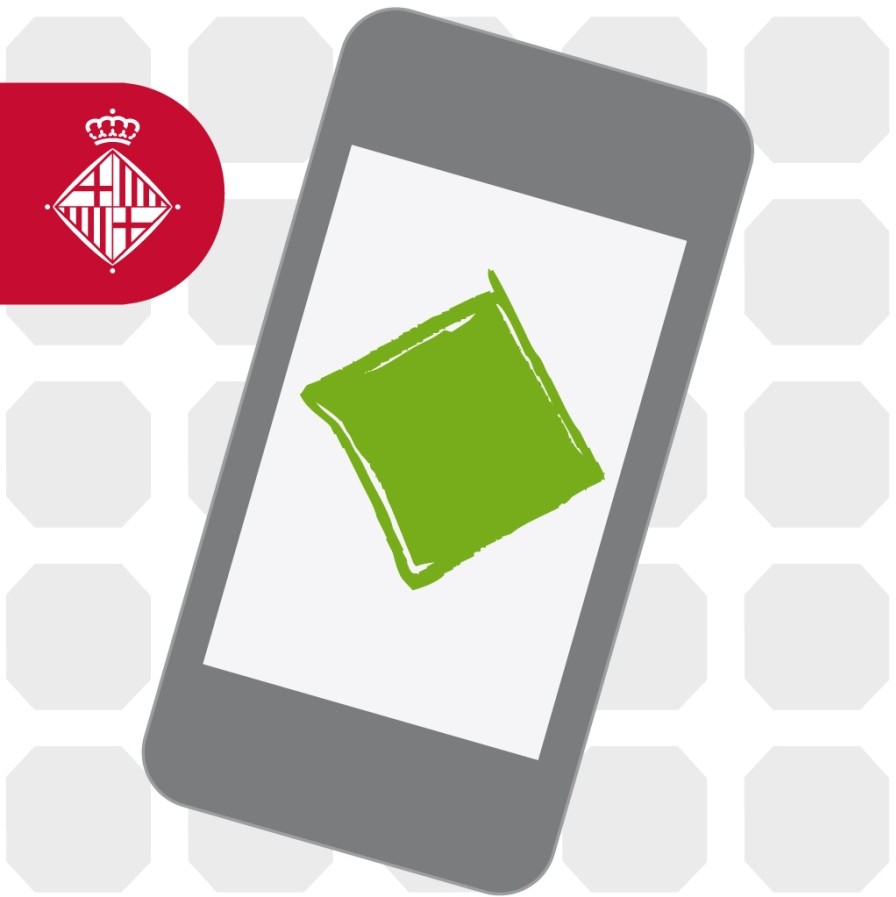 39
ELECTRIFICACIÓ DE LA FLOTA

A l'AREA, es disposa de 5 vehicles elèctrics, tot i que encara no s’ha trobat un model que satisfaci
plenament les necessitats de servei. La Unit at té el compromís de continuar amb la electrificació de la  flota de vehicles durant els propers anys.
REDUCCIÓ DE CONSUMS

El 2014 s’ha finalitzat la instal·lació dels sistemes d’il·luminació eficient a totes les dependències. S’han  instal·lat sistemes de detecció de presència, il·luminació led i també altres sistemes de baix consum. El  consum elèctric als dipòsits del personal s’ha rebaixat un 32,34%.

També s’ha estalviat en consum d’aigua un 21,88%, gràcies a les mesures d'estalvi implantades l'any  anterior.
AREA DUM

S’ha posat en marxa al Passeig de Gràcia una  prova pilot a les àrees de Distribució Urbana de  Mercaderies (DUM), que corresponen a les
zones de càrrega i descàrrega. La iniciativa  sorgeix com a resposta a l’objectiu
d’actualitzar i millorar el sistema de gestió a  aquestes zones, afavorint-ne l’ús adequat,  una major mobilitat i implantant solucions a
través de la tecnologia mòbil. A la vegada, dins  el marc de les Smart Cities, afavorirà una millor  adaptació a les necessitat reals del sector,
permetent dotar de més places allà on sigui  necessari i reduir-les on no proporcionin
servei.
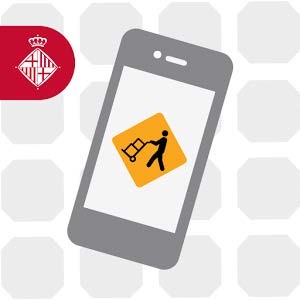 Reptes 2015
Els reptes que plategem pel 2015 són:  Arribar al 15% d’us de l’Apparkb.
Ampliar a tota la ciutat el sistema APP-DUM.
Implementar l’Smart Tiquet.
Crear una targeta exclusiva pels gremis i col·lectius professionals.
40
Bicing
La unitat del Bicing pertany a la Divisió de Transports que treballa amb la missió de contribuir a una  millor mobilitat a Barcelona, en especial en l’àmbit del transport i amb la gestió de la indisciplina
d’estacionament, a través d’una gestió eficient, de qualitat i avantguardista dels serveis encarregats,  oferint la nostra experiència a l’Ajuntament, i aportant recursos a B:SM.
Assoliments 2014
Els reptes que ens plantejàvem a la memòria  anterior són:
Indicadors 2014
Estabilitzar els abonats del servei de Bicing  per sobre dels 94.000.
Seguir amb l'aposta d'electrificació de la  flota de motos Bicing.
Aconseguir un patrocini pel servei de Bicing.  Implantació de la bici elèctrica.
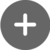 ESTABILITZAR ELS ABONATS

Aquest any s’ha consolidat en nombre d’abonats Bicing per sobre dels 94.000, implementant el nou  servei de bicis elèctriques i potenciant l’ús del servei a través de l’APP, la web i les xarxes socials.
ACONSEGUIR UN PATROCINI

Des de l’1 d’abril de 2014, Vodafone és el patrocinador exclusiu del servei Bicing. El contracte té una  vigència de 3 anys, més un prorrogable, i Bicing rebrà més de 4 milions d’euros per part de l’empresa de  telefonia mòbil. L’acord inclou la inserció de la marca al servei, que passa a dir-se “Vodafone Bicing” i  presència de la marca a les bicicletes, estacions i altres suports disponibles, com la web, xarxes socials,  targetes o vehicles i vestimenta del personal de manteniment.

Vodafone es compromet a prestar a Bicing tots aquells serveis de comunicacions electròniques i a
desenvolupar i implementar solucions tecnològiques al Bicing i a prestar el servei de telecomunicacions  associat a la línea de telefonia destinada a l’atenció gratuïta als abonats.
41
IMPLANTACIÓ DE LA BICI ELÈCTRICA

El 15 de desembre es va posar en marxa la prova  pilot del Bicing elèctric. El servei va començar en  una primera fase amb 2 estacions i 150 per a 1.500  abonats i, posteriorment, es va ampliar a 4.000  abonats, 300 bicicletes i 46 estacions, la majoria  d’elles ubicades a aparcaments. Es tracta d’un
servei complementari al Bicing mecànic i
totalment integrat al servei: comparteix horari,  sistema informàtic, atenció al client i app.

Les bicicletes, que són de fabricació local, són  confortables, ergonòmiques i amb unes
característiques de seguretat antivandàliques. El  seu pes és de 23 kg. i poden arribar a velocitats  màximes de 25 km/h. La bicicleta es carregarà als  ancoratges, que seran similars als actuals però  amb un sistema elèctric, i trigarà un màxim de  dues hores en carregar-se completament.
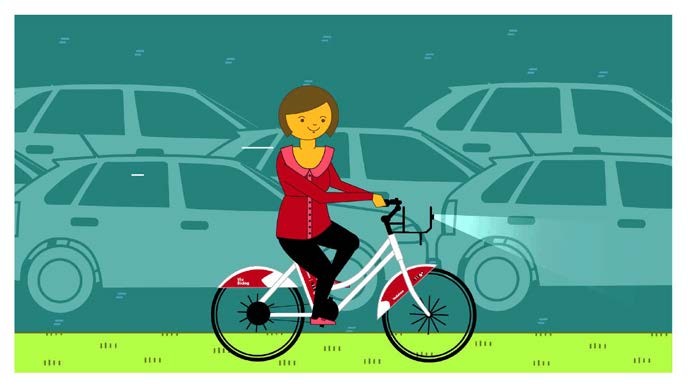 Reptes 2015
Els reptes que plantegem pel 2015:

Consolidar el nombre d'abonats per sobre del 95.000.
Potenciar l'ús del Bicing elèctric i la seva intermodalitat amb el Bicing mecànic.
Millorar l'aplicació oficial del servei amb una gamificació que fomenti l'ús de l'act ivitat física dels  usuaris.
42
Estacions autobusos
Les Estacions d'Autobusos, Barcelona Nord i Fabra i Puig, pertanyen a la Divisió de Transports que  treballa amb la missió de contribuir a una millor mobilitat a Barcelona, en especial en l’àmbit del
transport i amb la gestió de la indisciplina d’estacionament, a través d’una gestió eficient, de qualitat i  avantguardista dels serveis encarregats, oferint la nostra experiència a l’Ajuntament, i aportant
recursos a B:SM.
Assoliments 2014
Els reptes que ens plantejàvem a la memòria  anterior són:
Indicadors 2014
ESTACIÓ DEL NORD

Implantar un sistema de climatització  geotèrmica a l'Estació del Nord.
Publicar la nova pàgina web de l’estació.  Implantar un servei de bicis elèctriques per  turistes.
Millorar el sistema d’enllumenat per reduir  el consum elèctric i millorar el confort lumínic  dins l’estació.

ZONA BUS

Eliminar la sobreocupació a l'entorn de  Ciutat Vella.
Solucionar la problemàtica
d’estacionament d'autocars a l’entorn Park  Güell.
Reduir el trànsit d’autocars i els temps de  desplaçaments a l’entorn de la Sagrada  Família.
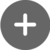 43
Estació del Nord
NOU SISTEMA DE CLIMATITZACIÓ GEOTÈRMICA

S’ha instal·lat un nou sistema de climatització  basat en la tecnologia geotèrmica, que és una  energia renovable i gratuïta basada amb el
bescanvi d’energia amb el terreny. El nou sistema  consta d’una bomba de calor geotèrmica i d’un  sistema bescanviador vertical amb 28 pous de 133  metres de fondària. El cost de la instal·lació ha
estat de 738.000€, però la renovació del sistema  ha aconseguit reduir el cost de manteniment,
reduir també les emissions de CO2 i ha causat un
estalvi aproximat del 40% en el consum energètic,  el que reduirà la factura anual en aproximadament  70.000€, a més d’aconseguir també una millora del  confort dels usuaris de l’estació.
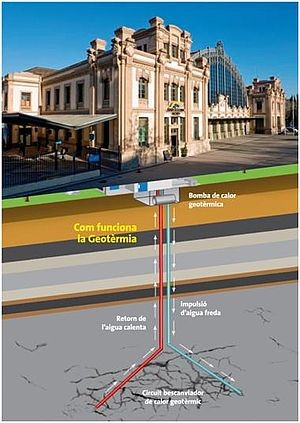 NOVA PÀGINA WEB

Aquesta primavera hem estrenat la nova pàgina  web de l’estació www.barcelonanord.cat, amb una  imatge totalment renovada, molt més funcional i  dissenyada per facilitar als viatgers tota la
informació necessària per poder organitzar els  seus viatges. La web incorpora, entre d’altres  novetats, la compra online bitllets, la possibilitat  de accedir a fàcilment a la consulta de
destinacions i horaris en temps real i està  adaptada a dispositius mòbils.
IMPLANTACIÓ DE LA BICI ELÉCTRICA PER  TURISTES

L’estació disposa d’un nou servei de lloguer de  bicis elèctriques de BCN Bike per un preu de 35€  per una jornada de 10 hores cada bicicleta. La base  de BCN Bike es troba a les andanes 47, 48 i 49 de  l’Estació.
44
ZonaBus
ELIMINAR LA SOBREOCUPACIÓ A CIUTAT VELLA

El passat novembre es va produir una reestructuració dels espais de Zona Bus del districte de Ciutat  Vella per tal de disminuir la pressió turística i contribuir a la millora de la mobilitat de les persones. La
parada de Via Laietana va quedar anul·lada, mentre que la parada la de plaça d’Antoni Maura, conserva un  espai exclusiu per vehicles que transportin persones amb mobilitat reduïda o infants, amb reserva
prèvia de l’espai via web.

La reestructuració d’aquestes parades va acompanyada d’una reordenació dels espais de situats al  perímetre del districte: es van crear espais nous i es conserven alguns dels ja existents, amb l’objectiu  de preservar el centre històric i de disminuir substancialment la pressió turística.


Reptes 2015
Els reptes que plantegem pel 2015:

ESTACIÓ DEL NORD

Substituir les marquesines de la zona d’andanes.
Incorporar noves línees o empreses de transports.
Realitzar un mostreig de viatgers: incorporació d’un sistema telemàtic pel comptatge de  viatgers d’entrada i sortida dels autocars.

ZONA BUS

Ampliar parades i zones d'estacionament per autocars turístics.
45
Grua Municipal
El servei de Grua Municipal pertany a la Divisió de Transports que treballa amb la missió de contribuir a  una millor mobilitat a Barcelona, en especial en l’àmbit del transport i amb la gestió de la indisciplina  d’estacionament, a través d’una gestió eficient, de qualitat i avantguardista dels serveis encarregats,  oferint la nostra experiència a l’Ajuntament, i aportant recursos a B:SM.
Assoliments 2014
Els reptes que ens plantejàvem a la memòria  anterior són:
Indicadors 2014
Posar en marxa el nou Dipòsit municipal del  carrer Badajoz.
Continuar amb el projecte social de cessió  de vehicles
Millorar el servei prestat al ciutadà.
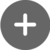 NOU DIPÒSIT MUNICIPAL DEL CARRER BADAJOZ

Al gener de 2014 va començar a funcionar el dipòsit del C/Badajoz i es va tancar definitivament com  dipòsit de la grua TRAM VI. Aquest canvi ha resultat favorable, tant des del punt de vista dels
recorreguts de les grues com des del punt vista de la instal·lació. Al tractar-se d’un dipòsit ubicat a
l’entorn de la Plaça de les Glòries ofereix millors comunicacions als usuaris amb unes instal·lacions noves i  més accessibles.
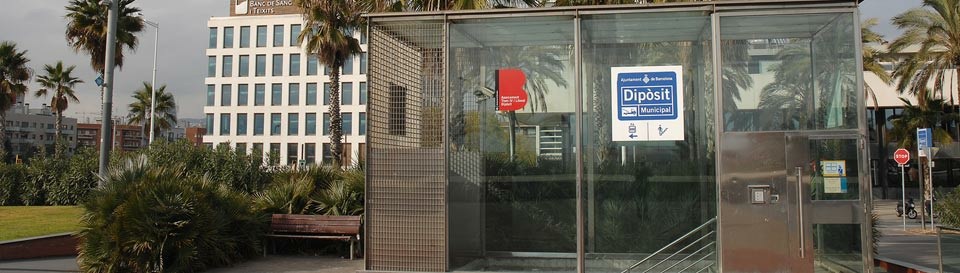 46
PROJECTE SOCIAL DE CESSIÓ DE VEHICLES

Durant el 2014 s’han cedit 416 bicicletes a diverses institucions i escoles per a fer cursos per a persones  amb risc d’exclusió social. Aquestes no són retornades, doncs acostumen a ser obsequi per haver dut a  terme tota l’activitat. D’altra banda, també es van cedir 238 turismes a escoles de formació
professional mecànica, a bombers per dur a terme cursos d’excarceració i a TEDAX per a proves
d’explosius. Les escoles de formació professional en mecànica també van rebre 65 motos i els Bombers,  a part dels turismes, 1 furgó, també per a fer cursos d’excarceració.
MILLORAR EL SERVEI PRESTAT AL CIUTADÀ

S’han implantat noves tecnologies a les grues, que permeten, entre d’altres funcionalitats, visualitzar  en la pantalla els vehicles que es troben en una situació d’infracció i informar, en temps real, a les resta  de la flota. També s’han establert nous criteris d’actuació, el que permet racionalitzar i augmentar
l’eficàcia de cadascun dels serveis. Aquest any 2014 el temps de resposta als requeriments dels  ciutadans del servei de grua ha estat, de mitja, inferior a 20 minuts.


Reptes 2015
Els reptes que plantegem pel 2015:

Substitució de la flota de vehicles grua.
Posada en marxa de nous criteris d’avaluació de la qualitat de cada servei tenint en compte  aspectes com la probabilitat d’enganxament , la zona o barri de l’enganxament, el t ipus de servei  etc.
47
Zoo de Barcelona
El Zoo de Barcelona té com a principal missió ajudar a la conservació de la fauna silvestre i a la  biodiversitat del món, complementant el seu treball amb el d’altres zoos, institucions i centres
universitaris i científics. El Zoo de Barcelona té com a principal missió ajudar a la conservació de la fauna  silvestre i a la biodiversitat del món, complementant el seu treball amb el d’altres zoos, institucions i  centres universitaris i científics.
Assoliments 2014
Els reptes que ens plantejàvem a la memòria  anterior són:
Indicadors 2014
Continuació del procés d’implementació del  Nou Model de Manteniment Integral
Definició del Pla de Futur de les noves  instal·lacions de fauna marina (dofinari)
Inici el mes de juliol de les obres de la nova
fase de la sabana del Sahel i de la instal·lació  dels orangutans
Activitat de la Fundació Barcelona Zoo en el  camp de les publicacions i la divulgació:
Quadern nº 1 de la Fundació: Guia  Botànica del Zoo de Barcelona (Abril  2014)
Quadern nº 2 de la Fundació: Guia dels  Mamífers del Zoo de Barcelona
(Novembre 2014)
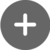 1.102.280 visitants
2.138 exemplars de 319 espècies diferents a la col·lecció, de les  quals 46 formen part d’EEPs (Programa Europeu de cria  d’espècies amenaçades) i 45 d’ESBs (Llibre Europeu de  registre).
260 naixements i 183 animals incorporats a la col·lecció
48
MANTENIMENT INTEGRAL

S’ha continuat amb el procés d’implementació del nou model de Manteniment Integral, que es va iniciar  el passat 1 de novembre de 2013 i que abasta els àmbits de manteniment, jardineria i neteja. El nou  model te per objectiu millorar el control operatiu de les instal·lacions, partint d’un model correctiu a un  model preventiu amb costos acotats. En aquest sentit, s’han finalitzat les obres de la Posta a zero de  les instal·lacions del Zoo. La inversió total ha estat de 1,12 MM€.
NOU DOFINARI
S’ha definit el Pla de Futur de les noves instal·lacions de fauna marina. En aquest sentit s’han iniciat els  treballs previs per la realització d’un nou Dofinari. L’espai serà d’uns 2.083 m2 aproximadament,
multiplicant per set l’actual, i constarà d’una única gran piscina a l’aire lliure amb diferents àmbits  naturalitzats. Amb la construcció del nou delfinari es pretén millorar els programes d’enriquiment i
socialització dels dofins i donar un impuls a la sensibilització i educació dels visitants en la conservació  de les espècies i la biodiversitat. La inversió prevista per aquest projecte és de 10,72 milions d’euros, i  es preveu realitzar-lo durant l’any 2015.
SABANA DEL SAHEL I INSTAL·LACIÓ DELS  ORANGUTANS

Al juliol es va iniciar la segona fase d’obres de la  Sabana del Sahel, que comportarà l’ampliació  definitiva de la instal·lació d’elefants, i les noves  instal·lacions de girafes i la de lleons. Aquestes  noves instal·lacions s’afegiran a les ja
realitzades d’hipopòtams i la primera fase dels  elefants per transformar aquests espais en un  bioma de la Sabana, que integrarà aquests  animals en un sol espai visual, tal i com es
contempla al Pla Estratègic. La inversió en aquesta obra és de 6 milions d’euros.
La instal·lació dels orangutans, juntament amb la Sabana del Sahel, constitueixen les dues primeres  baules en el projecte del nou Zoo. El nou espai pels orangutans t indrà aproximadament 1000 m2 i
permetrà als visitants observar les zones interior i exterior de la instal·lació, de manera que es podrà  veure el grup d’orangutans durant tot l’any i independentment de la climatologia. La inversió en aquest  projecte és de 1,5 milions d’euros.

Les obres es finalitzaran progressivament durant l’any 2015.
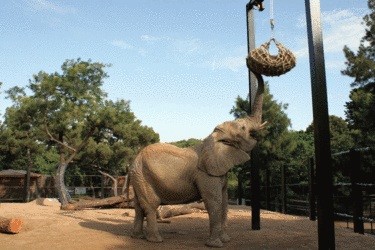 49
PUBLICACIONS FUNDACIÓ BARCELONA ZOO

La Fundació Barcelona Zoo ha continuat amb la seva tasca de divulgació publicant els 2 primers números  dels Quaderns del Zoo aquest 2014. El primer es va publicar a l’abril i va ser la Guia Botànica, on es
descriuen els 50 arbres i els 50 arbusts més característics que hi ha al Zoo. Més tard, al novembre, va  veure la llum el segon quadren, corresponent a la Guia dels Mamífers del Zoo de Barcelona, on es pot  trobar informació de les 80 espècies que es poden trobar al Zoo de Barcelona.


Reptes 2015
Els reptes que plategem pel 2015 són:

Ser referència en el sector: Difondre el potencial pedagògic i divulgatiu que tenen els zoològics  en el segle XXI
Esdevenir pioner en el camp de la recerca, la conservació d’espècies en perill d’extinció i la  divulgació del món animal
Ser un espai obert a tothom amb una oferta lúdica i educativa equilibrada i permanent  Ser una bona alternativa d’oci per les famílies i turistes
Incrementar la qualitat i satisfacció percebuda pels visitants. Progressiva posada en marxa i  desenvolupament del nou model d'Atenció al Client .
Aconseguir el màxim nivell d’autofinançament i sostenibilitat
Ser un parc solidari i compromès amb la societat: Desenvolupant una política sostinguda i  creixent d’accions socials, compatible amb la dinàmica del Zoo i el benestar dels animals
Nou impuls a la Fundació Barcelona Zoo a partir dels elements definidors dels dos primers anys  de funcionament
50
Anella Olímpica
La divisió de l'Anella Olímpica té la missió de contribuir a la dinamització de Barcelona, gestionant  instal·lacions polivalents municipals i oferint als ciutadans espectacles de qualitat i als promotors la  millor opció per a la celebració dels seus esdeveniments. Per tal de ser referents internacionals en la
gestió d’instal·lacions polivalents, consolidant el model d’explotació de les instal·lacions Olímpiques de  Barcelona i fent que siguin l’orgull dels seus ciutadans i dels que hi treballem.
Assoliments 2014
Els reptes que ens plantejàvem a la memòria  anterior són:
Indicadors 2014
Implantació de control d’accessos  Serveis a l’espectador: definició de
l’objectiu, disseny del servei, valoració de  noves fórmules, gestió amb promotors,  aplicació i implantació del model
Projecte d’inversions en la restauració  Publicació de la nova web
Implantació del pla d’acollida
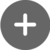 1.102.280 visitants
Tots els estils musicals: Beyoncé, Michael Bublé, Elton John,  Joaquín Sabina, Miley Cyrus, Enrique Iglesias, Lady Gaga, Ed  Sheeran, One Republic, One Direction, David Bisbal, Malú...
Tot l'esport: seu de partits de vuitents i quarts de final de FIBA  World Cup, lliga de rugbi francès, Trial Enduro Indoor i Dirt  Track...
51
PUBLICACIÓ DE LA NOVA WEB

S’ha publicat la nova web  palausantjordi.cat, on es pot
trobar tota la informació relativa al  Palau Sant Jordi. Una de les
novetats principals és la  incorporació de la venda de  productes que donen un valor  afegit a l’espectador, com els
Packs de Serveis, el VIP Corporatei  el VIP Experience. És una web més  visual i amb més informació que  permet al públic preparar la seva  visita amb anticipació i conèixer
els espais que gestionem. La web
també disposa d’un apartat  adreçat als professionals que  incorpora informació més clara i  útil.
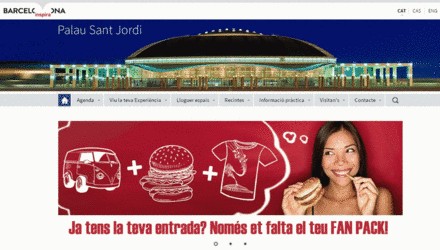 IMPLANTACIÓ DE CONTROL D’ACCESSOS

Durant el 2014 s’ha realitzat una forta inversió per adequar les instal·lacions de l’Anella Olímpica,
destinant recursos als requeriments tècnics del projecte de servei de control d’accessos. Aquest nou  servei ofert a promotors i espectadors, s’ofereix dintre de l’operatiu bàsic de qualsevol acte a l’Anella.  Amb el nou control d’accessos, s’incrementarà la qualitat i control d’aforaments, relacionant les  obligacions derivades al nou contracte t ipus de cessió d’espais i l’homologació dels principals sistemes  de venda.

La qualitat i control derivat d’aquest servei, així com el reduït cost que suposa pels promotors fan  d’aquest servei un projecte innovador en instal·lacions d’aquest t ipus a Espanya.
52
SERVEIS A L’ESPECTADOR

La inclusió a les licitacions d’obligacions orientades a incrementar la  qualitat i varietat de serveis que oferim als assistents als
esdeveniments, ha contribuït a disposar d’un ampli ventall d’opcions  adreçades a ampliar l’oferta , els temps d’espera, l’atenció al client i  la imatge dels espais.

A més de la millora del control d’accessos abans esmentades, també  s’han modernitzat les instal·lacions i s’han fet més segures, a l’hora  que ofereixen més prestacions als promotors. S’ha instal·lat la nova  senyalització i s’ha canviat l’enllumenat d’emergència de l’Estadi  Olímpic.

També, s’ha instal·lat una nova senyalització interna al Palau Sant  Jordi, molt més visible gràcies a la seva mida i al contrast que causa  una numeració blanca sobre fons negre.
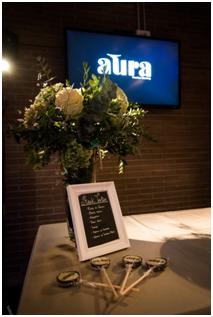 PROJECTE D'INVERSIONS EN LA RESTAURACIÓ

L’empresa Aramark ha obtingut aquest 2014 l’exclusivitat pel que fa  a la restauració al Palau Sant Jordi, el que ha permès renovar la
imatge dels punts de venda de restauració al proì Palau, a la vegada  que s’ha augmentat l’eficiència, la varietat i la rapidesa del servei a  través dels smartkiosks, cues ràpides i comunicació de l’oferta en  suports digitals. També es disposa d’una nova línia de càtering  d’alta gamma, anomenat Aura, orientat a serveis VIP.
Reptes 2015
Els reptes que plategem pel 2015 són:

Incrementar els ingressos per acte i augmentar el valor afegit creant nous productes i  realitzant noves accions
Seguir amb la consecució de nous patrocinis
Posicionar la web aconseguint un alt tràfic de visitants i publicar les noves webs del Sant Jordi  Club i de l’Estadi Olímpic
Continuar amb la millora de les instal·lacions i els espais, buscant una millor eficiència medi-  ambiental: substitució del paviments, senyalització exterior, zones VIP, etc
Implantar processos d’eficiència en les operacions
Finalitzar el projecte de creació d’una app, relacionada amb venda de productes i serveis del web
53
Fòrum
La Divisió Fòrum té l’encàrrec de gestionar els espais del Parc amb la màxima eficiència a través del  coneixement del sector, de l’entorn, de la ciutat i les seves necessitats, amb la finalitat d’aconseguir la  satisfacció de les expectatives dels ciutadans, clients, organitzacions i Ajuntament.
Assoliments 2014
Els reptes que ens plantejàvem a la memòria  anterior són:
Indicadors 2014
Participar en la presa de decisions municipals  en referència a l’espai
Entrar dins del circuit de demandes de  l’Ajuntament, que els hi arriben directament  de promotors
Facilitar tramitacions tècniques i legals als  promotors
Escolta activa amb l’entorn del Parc
Seguir amb els objectius mediambientals de  la ciutat: reducció de consums i costos
Obres de millora
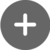 1.180.900 persones entre esdeveniments i usuaris
27 esdeveniments (7 familiars, 9 esportius, 5 activitats
empresarials, 3 festivals musicals, 2 musicals i 1  promocional)
Reduïm el nombre d'esdeveniments nocturs, baixem els  assistents de 363.808 a 290.550
Dupliquem el nombre d'assistents a esdeveniments diürns a  més del doble (de 429.338 a 874.141 assistents)
54
ESCOLTA ACTIVA AMB L’ENTORN DEL PARC

La intenció prevista era la de mantenir com a mínim 6 accions de comunicació i trobada, i al final de
l’exercici 2014 s’han assolit les reunions previstes, en les que s’ha incorporat també el Districte de Sant  Martí.


OBRES DE MILLORA

S’ha realitzat les obres derivades del Pla de Mobilitat del Fòrum, amb una inversió de 0,17 milions
d’euros. A més s’ha redactat el Projecte i executat les obres d’arranjament i substitució dels paviments  dels Auditoris Fòrum. En aquest cas la inversió ha estat d’1 milió d’euros.
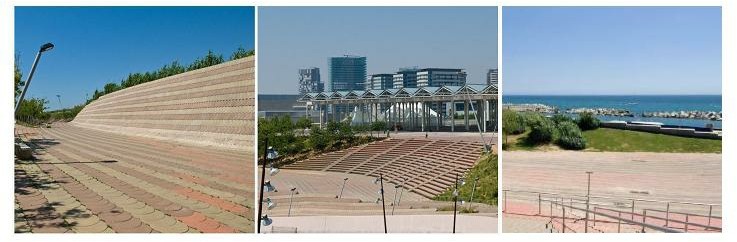 OBJECTIUS MEDIAMBIENTALS: REDUCCIÓ DE CONSUMS I COSTOS

Al 2013 es va observar en els nostres indicadors una disminució del consum elèctric fruit de l’apagada  del 50% de la llum de l'esplanada i col·locació de detector d’encesa automàtica d'enllumenat a  l'aparcament de les oficines. Al 2014 es va seguir treballant en aquest sentit i de cara al 2015 s’han  col·locat sensors i leds a les oficines Fòrum, per tant s’hauria de veure una reducció encara més  important.

També s’ha estalviat paper a través de les impressions a doble cara, la reutilització de paper imprés per  una cara i la racionalització en l'ús dels folis d'ús públic a la sala de Reunions. Seguir els objectius
mediambientals de la ciutat: cercar l'equilibri amb els promotors millorant la recollida selectiva i la  implantació de vehicles elèctrics.

Reptes 2015
Els reptes que plategem pel 2015 són:

Implementar la coordinació integral del Parc del Fòrum.
Implementar el control de l'aforament a través de torns als grans esdeveniments.
55
Parc Montjuïc
La Unit at Parc de Montjuïc té la missió de gestionar els espais del Parc amb la màxima eficiència a través  del coneixement de l’entorn i les seves necessitats amb la finalitat d’aconseguir la satisfacció de les
expectatives dels ciutadans, clients, organitzacions i Ajuntament.


Assoliments 2014
Els reptes que ens plantejàvem a la memòria anterior són:

Aprovació del Pla general metropolità a l’àmbit de la muntanya de Montjuïc  Pla de Turisme del Districte de Sants-Montjuïc
Usos escales mecàniques
Punts d’Informació al Parc de Montjuïc
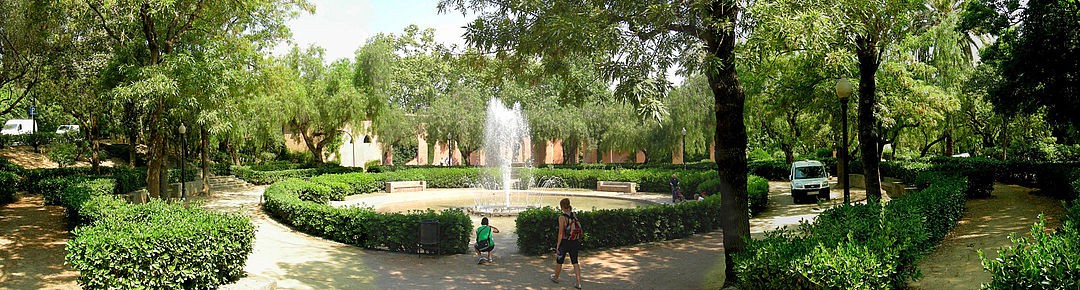 APROVACIÓ DEL PLA GENERAL METROPOLITÀ A L’ÀMBIT DE LA MUNTANYA DE MONTJUÏC

El setembre passat es va publicar al Diari Oficial de la Generalitat de Catalunya l’acord de la Subcomissió  d’Urbanisme de Barcelona, en la qual es va aprovar definitivament la Modificació del Pla general
Metropolità (PGM) a l’àmbit de la muntanya de Montjuïc, amb l’objectiu de crear un nou model urbanístic  per a les seves 337,97 hectàrees de superfície.
S’estableix un règim de sòl específic per a la muntanya, identificant-la com a parc equipat i regulant
tant els usos principals com els complementaris. Igualment, prioritza els espais lliures i d’interès natural,  tot reconeixent les diferents àrees funcionals de Montjuïc i diferenciant quatre subsistemes: clàssic,
esportiu, transformat i d’interès natural. Pel que fa al sistema viari, opta per plantejar un model de  mobilitat futur que tendeixi a reduir l’excés de vialitat urbanitzada actual.
La modificació del PGM aprovada ha t ingut molt en compte tot el treball realitzat en l’ elaboració del Pla  d’Usos de Montjuïc (2005-2006), en la qual la participació de B:SM va ser molt important.
56
PLA DE TURISME DEL DISTRICTE DE SANTS-MONTJUÏC

La Unit at Parc Montjuïc ha col·laborat, durant l’any 2014, en la redacció del Pla de Turisme del Districte  de Sants-Montjuïc, participant en totes les reunions de treball realitzades i fent aportacions al mateix.
USOS ESCALES MECÀNIQUES

Durant l’any 2014 el conjunt de les 22 escales mecàniques que faciliten l’accés a l’Eix Monumental i a la  part mitja del Parc, gestionades per la Unit at Parc Montjuïc, han enregistrat un total de 29.180.240 usos.
PUNTS D’INFORMACIÓ

Els tres Punts d’Informació de que disposa el Parc de Montjuïc han atès i donat informació, durant l’any  2014, a un total de 84.916 visitants.
57
Park Güell
La unitat Park Güell té l'encàrrec de la gestió d'aquest espai monumental tant emblemàtic de la ciutat,  garantint l’oci i el lleure als veïns i usuaris així com la qualitat de la visita dels turistes que hi accedeixen.
Assoliments 2014
Els reptes que ens plantejàvem a la memòria  anterior són:
Indicadors 2014
Racionalitzar l’afluència de visitants  garantint un correcte accés al recinte, una  disminució de pressió a l’entorn i una  adequada experiència de visita.
Lliure accés dels veïns i de la comunitat  escolar de l’entorn del Park.
Dinamitzar culturalment el Park i
contribuir a posicionar-lo com una oferta  cultural i turística de qualitat referent a  Barcelona i al món.
Orientar el model econòmic i de gestió del  Park a l’excel·lència que garanteixi la  màxima eficiència, eficàcia i  sostenibilitat en l’ús dels recursos.
Comunicar eficientment la nova gestió.  Portar a terme el projecte “Park Güell i les  escoles”.
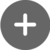 2.598.732 visitants
132.000 veïns i escolars de pas
65.104 visites de nens i nenes de 1.502 escoles
56.151 descàrregues de l'App  8,1 és l'index de satisfacció al client
58
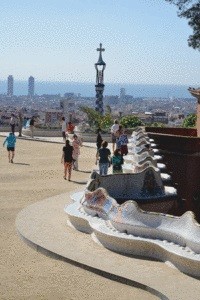 RACIONALITZAR L’AFLUÈNCIA DE VISITANTS

Durant el 2014, el Park Güell ha rebut 2.598.732 visitants, una reducció del  70% respecte el 2013, quan es van rebre 9 milions de visitants, amb pics  de 1.200 persones entrant simultàniament en un quart d’hora, una xifra
totalment inassolible. Per tant, la regulació d’accés i els criteris de gestió  i ordenació marcats pel que fa a la t ipologia de visitants han permès
reduir l’impacte i mantenir la Zona Monumental en nivells assumibles per a  la conservació de l’espai. No obstant, també s’ha restat pressió a la resta  del Park, reduint els visitants en un 30% aproximadament.

Els visitants provinents de la Unió Europea representen un 35%, entre els  que destaquen els italians i els francesos, i de la resta del món, el grup que  més visita el Park Güell són els Sud-americans. En total, el 89% dels
visitants que rep el Park Güell provenen de fora de l’estat espanyol.

A més, la valoració global dels visitants ha assolit una nota de 8,1 sobre 10 el que mostra que les
mesures també han millorat l’experiència del visitant. Addicionalment, s’ha rebut el premi Traveller’s  Choice Award de TripAdvisor com a millor recinte en la categoria de parcs, el que l’acredita com a millor  parc d’Europa.
MÀXIMA EFICIÈNCIA, EFICÀCIA I SOSTENIBILITAT EN L’ÚS DELS RECURSOS

L’any 2014 van finalitzar les obres relatives al projecte d’actuacions per a la regulació dels accessos a  l’eix central del Park, que van suposar una inversió de 1,23 milions d’euros.

A més, s’ha realitzat el projecte i rehabilitació d’uns serveis higiènics públics, les obres dels quals es
realitzaran aquest 2015 am una inversió prevista de 0,16 milions d’euros. També s’ha iniciat la redacció  del projecte per la Rehabilitació i Readequació de la Casa Jaqués del Park Güell. L’inici de les obres
s’espera que sigui aquest 2015 i la inversió prevista és de 2,4 milions d’euros.
59
COMUNICAR EFICIENTMENT LA NOVA  GESTIÓ

Des de l’inici de la regulació, la necessitat de  difondre la significació del Park Güell, tot
evitant els recursos visuals clàssics ha
format part dels eixos de treball establerts.  A aquests efectes es va construir una pàgina  web pròpia i es fa difusió del Park a través  de les xarxes socials. Es treballa també amb
les aplicacions mòbils, havent-ne creat una gratuïta que permet fer visites guiades pel Park. Està  disponible per iPhone i Android, traduïda a 7 idiomes, s’ha consolidat com la cinquena aplicació  municipal més popular amb 56.151 descàrregues.

L’existència de Wifi al Park, permet que la baixada de l’aplicació es pugui fer en el moment d’arribar al  Park i conèixer la seva existència. També s’ha desenvolupar un sistema de senyalització que, alineat  amb l’ordenació de fluxos i circulacions interiors, permet al visitant conèixer les singularitats de l’obra al  llarg de la visita.
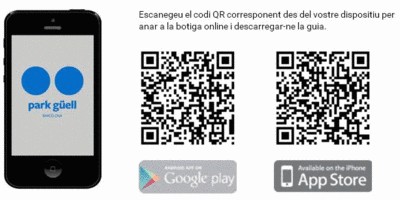 GARANTIR EL LLIURE ACCÉS DELS VEÏNS I DE LA COMUNITAT ESCOLAR

S’han expedit 50.000 carnets de lliures accés al Park als alumnes, familiars i treballadors de 7 centres
educatius de l’entorn del Park i als veïns dels barris del Carmel, El Coll, Vallcarca-Penitents, La Salut i Can  Baró que ho han sol·licitat. Durant el 2014 han entrat al Park més de 132.000 persones entre veïns i
persones de la comunitat educativa, el que representa el 4,8% de les persones que hi passen  diàriament. Paral·lelament, 13.734 membres del registre Gaudir+BCN també han pogut accedir de  manera gratuïta.
60
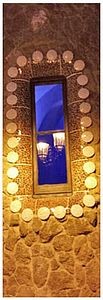 PARK GÜELL I LES ESCOLES

S’ha creat el programa “Park Güell i les escoles”, que garanteix el lliure accés de les
escoles de la Comunitat Europea al Park, amb una modalitat de visita gratuïta. Durant el  curs 2013-2014, 65.104 nens i nenes de 1.502 escoles van visitar la Zona Monumental  adherint-se al Programa “Park Güell i les escoles” que vol garantir i fomentar la visita  cultural a un espai emblemàtic com el Park. En el moment del tancament de 2014
s’estima en aproximadament un 30% l’increment de sol·licituds per a participar en el  programa durant aquest curs 2014-2015.
DINAMITZAR CULTURALMENT EL PARK

Durant aquest primer any de regulació s’han iniciat també activitats culturals destinades
a reforçar l’ús del Park per part de la ciutadania. Així, el Park va participar a la “Nit dels Museus” amb un  concert espectacle que evocava les celebracions que s’hi feien a principis del segle XX amb el t ítol “Alè.  Música, dansa i lit eratura a la Barcelona dels anys 20”.

A més, en col·laboració amb el MUHBA (Museu d’Hist òria de Barcelona) es va organitzar el cicle de  concerts “Vespres Musicals del Park Güell” tots els divendres de juliol. La iniciativa, de petit format, va  tenir una molt bona acollida amb una participació notable del veïnat.


Reptes 2015
Els reptes que plategem pel 2015 són:

Aconseguir la certificació ISO 9001. Data prevista d’assoliment: juny de 2015
Mantenir la màxima eficiència, eficàcia i sostenibilitat en l’ús dels recursos per consolidar el  Park com un referent turístic i cultural. El projecte pretén posar en valor la singularitat  arquitectònica, vegetal, històrica, i hídrica de l’espai fent de la Zona Monumental del Park un  museu a l’aire lliure
Aconseguir espais complementaris a l’entorn que permetin el dimensionament adequat dels  serveis
Consolidar un nivell notable en l’Índex de Satisfacció al client (8,1 al 2014)
Incrementar l’ús del Park Güell per part del ciutadà: campanya ciutadana que doni a conèixer el  registre Gaudir Més i la facilitat d’accés al Park
Projecte Centre de Visitants del Park Güell. Lloguer d’un immoble adjacent al Park per disposar  d’un espai que permeti una adequada atenció als visitants (individuals, grups o escoles) que
permeti garantir el protagonisme cultural del Park, millorar la qualitat de l’experiència del visitant,  aprofitar les noves tecnologies i els nous recursos museístics, oferir una visió conjunta del Park i  d’altres serveis
61
Els Serveis  Corporatius
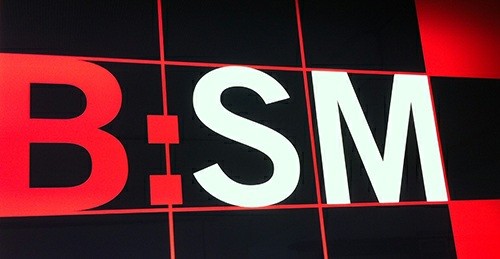 Els serveis corporatius que treballen per les  activitats de negoci de l'empresa són:

Administració, economia i finances
Assessoria jurídica, contractació i compres  Comunicació, premsa i xarxes socials
Estudis R+D+i
Màrqueting corporatius i comercial  Persones, organització i RSC
Serveis tècnics
Sistemes d'informació

Accedeix al més destacat del 2014 entrant a  cadascun d'ells.
62
Administració, economia i  finances
La gestió econòmica de la companyia s’articula al voltant de fer de B:SM una empresa amb una  administració responsable, eficaç i eficient dels seus recursos, des d’un punt de vista econòmic,  financer i social, contribuint a fer de Barcelona una ciutat sostenible.


Assoliments 2014
Els reptes plantejats a la memòria anterior han estat assolits, són:

Compliment a la Normat iva SEPA de la Unió Europea, aconseguint que els quaderns 19 i 34  estiguin adaptats a la nova normativa el 31/07/2014, i el quadern 43 el 31/12/2014.
Implantació de la facturació electrònica i la creació del registre comptable de factures d’acord  amb la llei 25/2013 de 27 de desembre.
Assoliment l’objectiu de fer els assentament comptables en un termini de 24 hores a partir de la  realització de l’operació, aconseguint un major nivell de rapidesa en la comptabilització dels  apunts bancaris, així com del registre d’ingressos de la Companyia.
Desenvolupament dins del marc de Control Intern de la Companyia l’actualització o realització de  procediments que fan referència a millores de prevenció del sistema antifrau, així com hem
realitzat regularment i de forma sistemàtica arqueigs sorpresius als punts de venda
especialment del Zoo i del Park Güell. Hem potenciat mesures d’informació, detecció i control de  la revenda d’entrades als entorns especialment del zoo.
Manteniment la despesa neta de morositat per sota del 0,5% de la facturació cobrada a crèdit (no  cobrada al comptat) durant l'any 2014.
Adequació de la gestió fiscal al nou marc normatiu amb especial menció a la bonificació del 99%  en l’Impost sobre Societats.
Adaptatació del sistema de Control de Gestió i dels procediments administratius a la  incorporació de noves activitats (Candidatura Olímpica Jocs d’Hivern de 2026) i al nou model de  gestió del servei Bicing.
La Planificació Financera ha garantit la viabilitat financera cobrint les necessitats del Pla  d'Inversions i de la devolució del Deute, previstes a Pressupost de 2014 i a les clàusules de les
pòlisses contractades, respectivament. Igualment hem obtingut els recursos financers necessaris  i s’ha aconseguit el finançament d'actuacions inversores executades per B:SM per encàrrec de  l'Ajuntament, minimitzant l'esforç financer assumit per B:SM.
Revisió continua del compliment del Pressupost 2014, amb especial atenció a les previsions de  tresoreria i hem elaborat el Pressupost 2015 amb l’objectiu de garantir l’equilibri econòmic i
financer de la Societat.
Rigorós compliment dels terminis establerts per tal de proporcionar mensualment informació  sobre el Compte d'Explotació de cada Activitat, el qual ha permès als seus gestors tenir una eina
d'anàlisi, posant de manifest les desviacions.
63
Realització de la direcció, seguiment i coordinació que ha permès formular les Comptes Anuals  Individuals i Consolidats del Grup B:SM, d'acord amb el marc normatiu d'informació financera  aplicable a B:SM, per tal que l'informe d'Auditoria a 31 de desembre de 2014 i l'informe de gestió  de l'exercici 2014 no en t inguin cap incidència. És a dir, sense salvetats.
Vigilància i control del compliment del criteris SEC 201 amb la implantació de les mesures  necessàries.
A l’Operació BAMSA, hem preparat tota la informació a aportar a la Data Room, hem fet el  seguiment del Concurs convocat col·laborant en la Valoració per expert independent de
l’aportació no dinerària a BAMSA, i hem realitzat l’ampliació de capital en B:SM per a l’aportació  de la participació en BAMSA. Igualment hem assolit amb èxit el traspàs a la nova societat dels  aparcaments, i en relació als t itulars del dret individualitzat respecte a les places dels cessionaris  existents en els aparcaments traspassats a BAMSA, s’ha posat en coneixement la nova empesa  gestora de d’aparcament i la vinculació d’aquesta amb els cessionaris durant el període de la  concessió que ha estat atorgada a BAMSA.
Assoliment davant els registres de la Propietat, l’adequació de l’efectiva t itularitat de les places  que en règim de dret d’ús, han estat cedides a particulars en els aparcaments construïts per B:SM,  Compliment als requeriments d’informació rebuts dels òrgans judicials o cossos de seguretat,  d’acord amb diligències judicials/policials obertes en el termini establert.


Reptes 2015
Els reptes que plategem pel 2015 són:

Assessoria Jurídica SDG Econòmica-Financera:

Continuar la mateixa línia impulsada en l’exercici anterior, executant les accions necessàries per a  la consolidació davant els registres públics, respecte l’adequació de la t itularitat de les places
dels aparcaments construïts per B:SM, que en règim de dret d’ús han estat cedides a particulars.  Gestionar eficientment els requeriments dels òrgans judicials o cossos de seguretat en relació a  l’ informació sol·licitada, donant compliment en el termini necessari per l’obtenció i adequada
verificació de les dades a transmetre, d’acord amb diligències judicials/policials obertes.  Coordinar i supervisar la gestió dels t itulars cessionaris dels aparcaments construïts per B:SM,  tant en l’àmbit de la gestió directa atorgada per l’Ajuntament de Barcelona en les instal·lacions  que gestiona B:SM en 2015, com en l’aplicació de la normativa establerta també per als
cessionaris, en aparcaments gestionats actualment per BAMSA. com a integrants de la  Comunitat d’Usuaris.

Àrea Administració i Comptabilitat
Impulsar i implantar el nou programa de gestió electrònica de facturació, Scanvisio.
Consolidar que la mitjana anual de pagament mensual a proveïdors no superi els 30 dies naturals.  Dissenyar i implantar un nou sistema d’avís per tal d’informar a les Divisions la situació dels  morosos i impagats.
Consolidar la despesa neta de morositat i diferències de caixes, inferior al 0,1% de la xifra de  negoci.
Millorar la seguretat de l’equip de recaptadors en el seu treball diari, implantant al 50% dels
64
vehicles de recaptació el sistema GPS, pel seu seguiment i seguretat, i en connexió amb els  cossos de seguretat pública.
Aconseguir que la mitja de recaptació mensual dels parquímetres sigui de 2 vegades al mes, i que  l’estoc d’efectiu de tots els parquímetres no superi els 200.000 euros (medició final de mes).

Inversions

Incorporar al sistema de Control de Gestió, així com dels procediments administratius, les noves  activitats de la Companyia (Suport a la gestió de la inspecció en la via pública, agents cívics de la  Ciutat).
Realitzar la direcció, seguiment i coordinació de les Comptes Anuals Individuals i Consolidats del  Grup B:SM, d'acord amb el marc normatiu d'informació financera aplicable a B:SM, per tal que
l'informe d'Auditoria a 31 de desembre de 2015 i l'informe de gestió de l'exercici 2015 no en  t inguin cap incidència. És a dir, sense salvetats.

Control Intern i auditories

Impulsar la creació del Compliance Corporate per a tota la Companyia d’acord amb el marc legal  existent.
Dins del sistema de prevenció antrifrau, consolidar els arqueigs sorpresius als punts de venda  especialment del Zoo i del Park Güell i Incorporar durant aquest any 2015 PATSA. Realitzar un  mínim de 50 arqueigs sorpresius.
Impulsar com a B:SM la organització, realització i coordinació del Primer Congrés Europeu  d’empreses Públiques Locals dins del marc de ELIGE i la CEEP
Participar de forma activa en la elaboració del Pla estratègic de B:SM del període 2015-2019  Redissenyar i actualitzar com a mínim el 50% de les Instruccions, processos i procediments del
sistema de qualitat de la companyia que fa referència a administració, compres i assegurances i  que estan homologades pell sistema d’ Auditories de Qualitat de la Companyia.
Dissenyar i implantar un sistema d’avís per tal de informar a les Divisions la situació dels morosos i  impagats.

Tresoreria

Consolidar l’acompliment a la Normat iva SEPA de la Unió Europea, mantenint que els quaderns 19 i  34 estiguin adaptats a la nova normativa el 31/07/2014, i el quadern 43 el 31/12/2014. Garantir  que les actualitzacions de la Normat iva SEPA, sobretot en fitxers, les apliquem.
Mantenir l’objectiu de fer els assentament comptables en un termini de 24 hores a partir de la  realització de l’operació, aconseguint un major nivell de rapidesa en la comptabilització dels  apunts bancaris, així com del registre d’ingressos de la Companyia.
La posada en circulació dels nous bitllets de 5, 10 i 20 euros) ens obliga a actualitzar les nostre  eines per localitzar bitllets falsos. Potenciar l’actualització de les mateixes en un 50%.
La creació de noves targes de crèdit (amb xip i inclús de pagament per mòbil) ens obliga a realitzar  un esforç d’actualització de les nostres terminals per l’acceptació de les noves operatives.
Potenciar l’actualització de les nostres terminals en un 50%.
65
Assessoria Jurídica,  Contractació i Compres
Des del Departament d'Assessoria jurídica, contractació i compres, dotem a les divisions i els  departaments de B:SM del servei d’Assessoria Jurídica i racionalitzem les compres.


Assoliments 2014
Els reptes plantejats a la memòria anterior han estat assolits, són:

Desenvolupar l’impuls en l’ús de procediments i eines informàtiques que permetin fer el  seguiment de l’ús de consumibles i productes per tal de racionalitzar i controlar el seu consum i  repartiment.
Aconseguir condicions avantatjoses a partir de l’homologació de proveïdors, bé sigui amb  homologacions pròpies o amb adhesions als Acords-Marc de la Generalitat o l'Ajuntament.
Impulsar determinades compres mitjançant subhastes electròniques: no s’han pogut realizar  degut a que la Direcció General de B:SM no ha donat les premisses que ho hagin permés, ja que no  s’ha considerat estratègicament necessari.
IMPLANTACIÓ DEL  PROCEDIMENT DE PETICIÓ  DE SERVEIS
CONSOLIDACIÓ D'UN  MODEL ORGANITZATIU  EFICIENT
PARTICIPACIÓ ACTIVA EN  LA SOTSDIRECCIÓ GENERAL  D'OPERACIONS
La Implantació del
procediment de Petició de  serveis, ha representat un  canvi de manera de treballar  i de relacionar-nos amb les  divisions, millorant els
resultats i la eficàcia.
L'Increment de l’equip i  consolidació d’un model  organitzatiu i de forma de  treballar. S’han afegit nous  elements al departament  de manera que hem pogut  diversificar funcions i
desenvolupar àrees de la  nostre feina que fins ara no  s’havien pogut portar a
terme amb l’eficiència  requerida.
Participació molt més activa  en la presa de decisions
dependents de la  Sotsdirecció General
d’operacions. Hi ha una
presencia molt més evident  que es tradueix en la
immediata transmissió de  molts encàrrecs procedents  de l’Ajuntament  o de la  pròpia direcció general de  B:SM.
66
Reptes 2015
Els reptes que plategem pel 2015 són:

Millorar internament el procediment de peticions de servei per a consolidar el seu èxit com a  model de treball i d’eficàcia en la prestació del servei de l’Assessoria Jurídica.
Integrar encara més l’àrea de compres dins del flux de treball intern de l’Assessoria Jurídica.  Acabar d’implantar el Portal de transparència.
Impulsar determinades compres mitjançant subhastes electròniques.
67
Comunicació, premsa i xarxes  socials
Dóna suport comunicatiu de manera transversal a totes les divisions de B:SM. Gestiona el contacte amb  els mitjans i projecta la imatge de B:SM i les seves divisions cap a l’exterior a través d’una comunicació  continua i constant amb els mitjans de premsa, radio, televisió i Internet. Control de mitjans per valorar  l’aparició i la imatge de les diferents marques B:SM. També s’encarrega de la gestió i dinamització de  les Xarxes Socials corporatives i dels diferents negocis.


Assoliments 2014
Els reptes plantejats a la memòria anterior han estat assolits, són:  Esdevenir consultoria de Xarxes Socials.
Gestionar de forma integral les Xarxes Socials corporatives.
Elaborar dossiers informatius corporatius i de divisions.  Publicar les properes revistes corporatives BCN Serveis.
Principals fets a destacar

Xarxes socials

Presa de decisions estratègiques en l’obertura de Xarxes Socials del Park  Güell.
Consultoria en Comunicació i Xarxes Socials: seguiments de marca de
negocis, elaboració d’informes mensuals i anuals, participació en l’elaboració  dels continguts media de la nova web corporativa, suport en la gestió de  crisi en l’àmbit digital.
Dinamització i creixement del Canal corporatiu a Linkedin, aportant
continguts que reforcen la marca i augmenten la presència de B:SM a les  XXSS.

Recopilació de dossiers de premsa, tv, ràdio i internet per valorar l’impacte  econòmic i la difusió obtinguda de las accions de les divisions als mitjans de  comunicació.

Publicació de les 4 revistes trimestrals corporatives, fixades com a objectiu;
reformulació del disseny de la revista, innovant-la i fent-la més visual i participativa
68
Reptes 2015
Els reptes que plategem pel 2015 són

Abastir regularment d'informació especialitzada als gestors de xarxes dels negocis  Consolidació del Linkedin corporatiu. definició de llibre d'estil, mantenir creixement  Col·laborar amb el creixement de visites a la web corporativa
Consolidació de les Xarxes Socials del Park Güell
Augmentar el flux d'informació d'activitat de divisions i negocis cap a la unitat
69
Estudis R+D+i
La missió de la unitat és la de contribuir en el disseny i el desenvolupament del model de ciutat, amb  l’objectiu d’obtenir el màxim rendiment social i econòmic i la voluntat d’esdevenir un referent pel
ciutadà, l’empresa i l’entorn de B:SM. Així, amb la proposta i promoció de noves iniciatives es tracta de  millorar el seguiment, el coneixement i la participació de l’empresa en el desenvolupament d’una  Barcelona més eficient i sostenible.


Assoliments 2014
Els reptes plantejats a la memòria anterior han estat assolits, són:
Redacció del Pla d’Accessibilitat Universal a les instal·lacions del Zoo de Barcelona.  Substitució del paper per tauletes en el treball de camp de la Unit at.
Dimensionament dels diferents equips d’impressió per al nou edifici de Calàbria, tot seguint  criteris de sostenibilitat ambiental com econòmica. Participació en la definició d’altres aspectes  de la nova seu de B:SM, de manera social i responsable.
Coordinació tècnica i administrativa dels sis reptes del Barcelona Open Challenge, concurs que  fomenta la innovació i l’emprenedoria en clau de ciutat.
Suport a la coordinació en les seves etapes inicials del Projecte de Participació a les Millores de  B:SM, que fomenta la participació de manera igualitària de tots els empleats de l’empresa.
Participació del Barcelona Urban Mobility Steering Committee, que cerca solucions més  sostenibles per al conjunt de la mobilitat urbana, amb especial incidència a la intermodalitat  urbana.
Realització d’estudis per a un major coneixement de les elasticitats que governen el
funcionament d’AREA i la indisciplina en l’estacionament, de la mà d’universitats i centres de  recerca de la ciutat.
Principals fets a destacar
Nou contracte per a la gestió del Call Center
Definició i implementació de la solució de comptatge de persones a l'accés al  Fòrum
Col·laboració en la planificació de nous actius de negoci (aparcament, AREA,...)  Definició d'un nou model de procediment de projectes en equip a B:SM  Participació en diferents encàrrecs de l'Ajuntament , com la coordinació  administrativa i tècnica del Barcelona Open Challenge, o la promoció del carnet  Gaudir+BCN.
Establiment de convenis de col·laboració amb diferents Universitats per a  l'estudi d'aspectes claus de la mobilitat de Barcelona
70
Reptes 2015
Els reptes que plategem pel 2015 són

Desenvolupar un observatori de l’activitat relativa a la mobilitat i l’oci de la ciutat  Col·laborar a la redacció del nou Pla Estratègic de B:SM, previst per al període 2015 – 2019
Participar en projectes estratègics de l’empresa, exercint tant de part activa com de suport a  les decisions
Optimitzar i redefinir els continguts i les relacions contractuals amb terceres parts
proveïdores de serveis
Establir un procediment per a homologar empreses externes per a la realització de treballs de  la Unit at.
Reformulació de la gestió documental de la Unit at
Promoure actuacions per a un millor coneixement i difusió interna de la nostra activitat  Seguir copsant de manera activa la innovació present a la societat , mitjançant la participació  a congressos i activitats de recerca
Avançar en la gestió i control de processos intern de la Unitat , millorant l’eficiència en la  planificació de tasques
Participar del projecte ELIPTIC, amb finançament ja aprovat per la Unió Europea (finals de 2014).  El projecte de recerca aborda l’electrificació de les xarxes urbanes de transport, i B:SM hi  col·laborarà mitjançant la disposició de places de càrrega ràpida per a vehicles en aparcaments
fora de calçada i en calçada.
Participació en diferents encàrrecs de l’Ajuntament , com la coordinació administrativa i  tècnica del Barcelona Open Challenge, o la promoció del carnet Gaudir+BCN.
Establiment de convenis de col·laboració amb diferents Universitats per a l’estudi d’aspectes  claus de la mobilitat de Barcelona
71
Màrqueting corporatiu i  comercial
A l'Àrea de Màrqueting i comercial treballem de manera conjunta, en línia amb les principals línies
estratègiques de l’empresa per, optimitzar la rendibilitat econòmica i social de les activitats, aportar  valor als plans de màrqueting de cada negoci, desenvolupar sinèrgies entre els diferents negocis, creant  un benefici per als ciutadans i augmentant la seva satisfacció. Amb tot pretenem aportar valor i alinear-  nos amb les polítiques de l’Ajuntament de Barcelona.


Assoliments 2014
Els reptes plantejats a la memòria anterior han estat assolits, són:

Continuar augmentant la base de patrocinadors dels diferents negocis i de padrins per a les  espècies del Zoo.
Incorporació de dos padrins al Zoo : Hard Rock y Coca Cola.  Incorporació de patrocini d’Aigües de Barcelona al Zoo.
Incorporació del patrocini corporatiu de SKODA.
Reforçar la visió 360 dels Tour Operadors i incorporar al Park Güell en un futur en aquestes  negociacions.
Publicar un nou web corporatiu, que transmeti més els elements de la nostra missió i les nostres  línies estratègiques: s’ha projectat al 2014 incorporant tota la informació de transparència.
Publicació prevista per 2015.
Aconseguir una tendència a zero de les incidències de marca amb l’Ajuntament : al 2014 no hi  han hagut incidències de marca. Hem adoptat el sistema Aladdin de l’Ajuntament per validació de  creativitats.
Principals fets a destacar

Renovació de la totalitat de patrocinis a Zoo i  Tibidabo.
Llançament del procés d’homologació de premsa  escrita.
Accions publicitàries innovadores (edicles  aparcaments): Increment ingressos publicitat.  Llançament del concurs de Gestió de filmacions i  adjudicació a un nou gestor.
72
Reptes 2015
Els reptes que plategem pel 2015 són:

Aconseguir la totalitat dels patrocinis previstos.
Incrementar els ingressos per publicitat i filmacions (nou adjudicatari).
Implantar el procés concursal per l’adjudicació de campanyes de premsa escrita.  Publicacar el nou web corporatiu i la seva difusió.
73
Persones
La gestió de les persones que conformen l'equip de B:SM es configura a la Direcció de persones,  organització i RSC, tot intentant combinar de manera equilibrada els objectius estratègics, les  prioritats de l'empresa i el desenvolupament de les persones. Volem crear valor a través de les  persones, contribuint estratègicament a la innovació, competitivitat i responsabilitat social de  l'empresa.


Assoliments 2014
Els reptes plantejats a la memòria anterior han estat assolits, són:

Mantenir un nivell de qualitat òptim en les actuacions de la Direcció Corporativa, per tal de  millorar la satisfacció dels clients interns.
Crear i posar en marxa un model que fomenti la polivalència i la mobilitat funcional dels
treballadors, per tal d'optimitzar la rendibilitat econòmica i social de les activitats i desenvolupar  les capacitats i sinèrgies de l'organització com a grup d'empreses i serveis.
Principals fets a destacar

Creació, disseny i realització, dels Plans de Persones  del Zoo i de Park Güell.
Nou Pla d'Igualtat de l'empresa.
Implantació del projecte Smart PrevenZoo.
Reptes 2015
Els reptes que plategem pel 2015 són:

Introduir el Pla de persones com a mínim a una unitat de negoci.
Desenvolupar it ineraris professionals per a la millora de la capacitació professional.  Aprofundir les relacions Universit at/Empresa.
Ajudar a la salvaguarda dels treballadors mitjançant la realització d'un projecte de I+D+i de Grues.
74
Serveis Tècnics
El compliment de la missió estratègica de la Divisió implica determinar els criteris tècnics amb què es  realitzen les diverses activitats, des del projecte fins al manteniment: gestionar la definició de les  necessitats i requeriments per donar inici a la seqüència, impulsar i dirigir els projectes, efectuar la  gestió de les obres i homogeneïtzar els criteris per a la realització del posterior manteniment. Tot
plegat amb la finalitat d’impulsar l’activitat de B:SM com a promotors d’obres d’acord amb l’Estratègia  de B:SM i les necessitats i demandes de l’Ajuntament, i donar el servei adequat al ciutadà en termes de  qualitat, cost i termini.
Assoliments 2014 i Reptes 2015
APARCAMENTS

S’han finalitzat les obres de construcció de l’aparcament subterrani del carrer de Badajoz,  iniciades l’any 2011
S’han finalitzat les obres de construcció de l’aparcament subterrani de la plaça de la  Gardunya, en col·laboració amb els equips tècnics de BIMSA, iniciades l’any 2010.
S’ha finalitzat la instal·lació de 185 endolls per a vehicles elèctrics (motos, cotxes i bicis  elèctriques) als aparcaments de la xarxa B:SM. La inversió ha estat de 0,9 MM€
S’ha finalitzat la col·laboració i assessorament en la redacció del projecte de l’aparcament  subterrani dels Jardins de Menéndez y Pelayo . I s’ha realitzat la tramitació de les aprovacions  de Projecte del propi aparcament, així com del projecte de la Reurbanització dels Jardins
Menéndez y Pelayo i la Urbanit zació provisional del Carrer Maignon. La inversió global del projecte  és de 13,9 MM€. Es preveu l’inici de les obres, el primer trimestre d’aquest any 2015.
S’ha finalitzat la redacció del Protocol d’Inspeccions estructurals dels Aparcaments, i s’han  iniciat les inspeccions (etapes 1 i 2) als aparcaments de Rius i Taulet, Fòrum, Moll de la Fusta,
Gaudí, Plaça de les Arts i Barcelona Nord. La finalització d’aquestes primeres inspeccions es  preveu pel segon trimestre d’aquest 2015, amb un cost aproximat de 0,1 MM€.
S’ha ampliat la xarxa d’aparcaments que es poden gestionar a distància havent modificat la  Interfonia i senyals redundants en cinc aparcaments de la Xarxa (Motos Gràcia, Maragall,  Fòrum, Rius i Taulet, Tanatori les Corts). La inversió ha estat de 0,3 MM€.
Per millorar la eficiència energètica i facilitat d’aparcament dels usuaris, s’ha instal·lat sistema de  detecció places lliures Hospital del Mar. La inversió ha estat d’ 0,15 MM€.
S’ha realitzat el projecte de detecció places lliures a l’aparcament de la Boqueria.
75
TRANSPORTS:

Assessorament i col·laboració al projecte del Bicing elèctric
S’ha realitzat les obres de rehabilitació del sistema de climatització geotèrmica de l'estació  d'autobusos de Barcelona Nord. La inversió ha estat de 1 MM€.

ZOO:

S’han finalitzat les obres de la Posta a zero de les instal·lacions del Zoo. La inversió ha estat de  1,12 MM€.
S’han iniciat les obres de les instal·lacions de la Sabana Africana i l’ampliació de l’espai dels  Orangutans. La inversió d’aquestes obres és de 7,51 MM€ i les obres finalitzaran
progressivament durant l’any 2015.
S’han iniciat els treballs previs per a la realització del projecte d’un Complex per Mamífers  Marins. Es preveu realitzar el projecte durant l’any 2015. La inversió prevista per aquest projecte  és de 10,72 MM€.
S’ha iniciat la redacció del Projecte d’un espai de Quarantena a la secció de veterinària del Zoo  de Barcelona. Està previst iniciar les obres el primer semestre del 2015. La inversió prevista és de  0,14 MM €.

ANELLA OLÍMPICA:

S’ha realitzat el projecte d’enllumenat emergència de l’Estadi Olímpic. Les obres es van iniciar  el mes de setembre 2014 i es preveu que finalitzin el març 2015. La inversió és de 0,80MM €.
S’ha finalitzat el projecte i s’han realitzat les obres d’instal·lació d’una xarxa de seguretat en  l’interior de la coberta del Palau Sant Jordi. La inversió ha estat de 0,12MM €.

PARK GÜELL:

S’ha iniciat la redacció del projecte per la Rehabilitació i Readequació de la Casa Jaqués del  Park Güell. Previsió inici obres durant el 2015. La inversió prevista és de 2,4MM €.
S’ha realitzat el projecte d’arranjament i rehabilitació d’uns serveis higiènics públics en el Park  Güell. Les obres es preveu es puguin realitzar durant l’any 2015. La inversió prevista és de 0,16  MM€.
S’han finalitzat les obres relatives al projecte d’actuacions per a la regulació dels accessos a l’eix  central del Park Güell. La inversió ha estat de 1,23 MM€.

FÒRUM:

S’ha realitzat les obres derivades del Pla de Mobilitat del Fòrum. La inversió ha estat de 0,17  MM€.
S’ha redactat el Projecte i executat les obres d’arranjament i substitució dels paviments dels  Auditoris Fòrum. La inversió ha estat de 1,00 MM €.
76
ALTRES:

S’ha seguit assessorant als equips tècnics de BIMSA en la redacció del projecte de la  rehabilitació d’un edifici d’oficines al carrer de Calàbria i la seva adequació per a esdevenir la  seu corporativa de B:SM i d’altres equipaments ciutadans. Les obres s’han iniciat el 2014 i es  preveu que finalitzin durant l’any 2015.
S’ha iniciat un nou Projecte Estratègic per implementar un nou model de gestió del  manteniment a B:SM, amb la voluntat d’implantar un GMAO.
El volum d’inversió del conjunt de les actuacions dels Serveis Tècnics durant el 2014 es troba al voltant  de 44 milions d’euros, dels quals 10,11 aproximadament, corresponen a aportacions de l’Ajuntament de  Barcelona, en virtut dels encàrrecs de gestió realitzats a B:SM.
77
Sistemes d'informació
La Direcció corporativa de Sistemes d’Informació contribueix, aportant valor afegit, a la consecució dels  objectius de B:SM, proveint i administrant solucions innovadores i serveis de qualitat dins l’àmbit de les  TIC. Vetllant per la sostenibilitat i optimització del cost de les solucions proposades.

Volem ser referents dins l’empresa pública en el desenvolupament de les TIC per la millora de la qualitat  de vida a la ciutat, facilitant, mitjançant la tecnología, l’ús dels serveis que gestionem.


Assoliments 2014
Els principals assoliments que han t ingut lloc al llarg de l'any són:  Creixement de l’ApparkB.
Convalidació de la nova aplicació de gestió d’aparcament anomenada SGA.
Inici del projecte pilot d'accés a aparcaments amb smartphone.
Posada en marxa i desenvolupament d’infraestructures de la bicicleta bicing elèctrica i de l'app  corresponent.
Finalització de la implantació sistema de gestió de la grua municipal (GIVI).  Planificació de la campanya de l’Ajuntament “Gaudir més”.
Continuació de la migració de les BD SOC al Clúster.
Inici de la planificació de les actuacions necessàries pel trasllat a les oficines de Calàbria.  Nou sistema de comptatge de persones d'actes de l'esplanada del Fòrum a través de torns  mòbils.
Nous serveis IT per peticions de servei al departament tècnic i d’assessoria jurífica.  Implantació i renovació de la nova eina de gestió de les copies de seguretat.
Nova web de Zona Bus, Transports, Estació del Nord i Fundació Zoo de Barcelona.


Reptes 2015
Els reptes que plategem pel 2015 són:

Evolucionar la web de la Zona Bus per incorporar la disponibilitat de places. Publicació de la  disponibilitat a la web i a les marquesines.
Publicar la web corporativa.
Portar en producció la campanya de l’Ajuntament “Gaudir més”.
78
Empreses Participades
A B:SM realitzem altres activitats definides en el nostre objecte social mitjançat la participació en
diferents societats. Al tancament de l’exercici 2014, som accionistes d’un grup d’empreses, format per  quatre societats en què la participació és majoritària i unes altres amb participació minoritària.
Respecte al 2013 hem incorporat la nova societat de BAMSA dins el perímetre de consolidació i deixat  de participar amb l’1,33% a Catalunya CarSharing, SA.

El detall de les societats que formen el Grup Barcelona de Serveis és el següent:
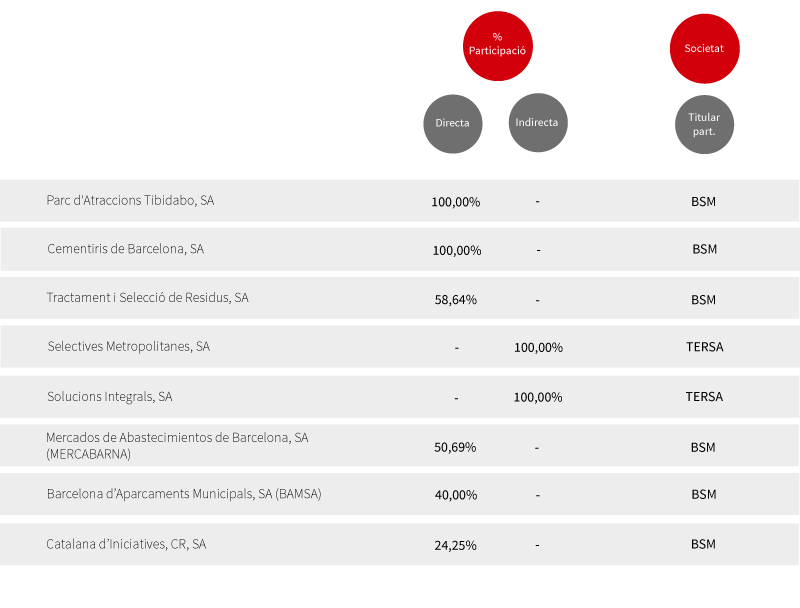 Tibidabo
Cementiris de Barcelona
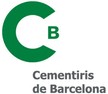 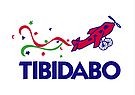 Accedeix al més destacat de  2014
Accedeix al més destacat del  2014
79
Tibidabo
El Parc d’atraccions del Tibidabo és ser el Parc de la Felicitat. Volem que tothom qui es relacioni amb  nosaltres se senti feliç, ja siguin treballadors, clients o empreses col·laboradores.

Per aconseguir-ho contem amb un equip de gairebé 200 persones, que formen una plantilla on els  principals valors són: compromís, solidaritat, il·lusió, seguretat i passió per les persones.

Amb aquests valors treballem per assumir els reptes del present i del futur del Parc, amb projectes per  seguir fent del Tibidabo l’espai d’oci familiar referent de la ciutat de Barcelona, on la sostenibilitat,
l’educació, la solidaritat i la diversió s’uneixen per fer que l’experiència al Tibidabo sigui inoblidable.
618.741 visitants, un 11% que l'any 2013  19.700 membres de famílies, un 17% més.
Assoliments 2014
Els reptes que ens plantejàvem a la memòria anterior són:

Augmentar l’oferta del Parc amb incorporacions com: l'Escola Mobilitat, el Projecte de
reciclatge, la Festa Avis, la Mascota, la Foto amb Alaska, tallers infantils (papiroflexia…), un nou  producte turístic i novetats a l'Hot el Krüeger.
Aconseguir 18.000 socis al Tibiclub. A través de la realització d'activitats del desè aniversari, pla  promocional, venda interna i venda externa.
Millorar l'oferta de restauració del parc, amb la reforma i nova oferta Telepizza a la Taverna del  Castell, l'obertura d'un nou centre "xurreria", la incorporació de productes ibèrics de qualitat, el  canvi previst al centre de l'Aeroport, la millora en la imatge i en la presentació dels productes i la  col·laboració amb la Fundació Alícia (esmorzars, conferències, etc).
80
NOVETATS I NOUS SERVEIS DE LA TEMPORADA 2014

La nova roda panoràmica, batejada “Giradabo” pels nostres clients, ha estat la principal novetat  de la temporada. Inaugurada el mes d’abril s’ha convertit en una de les atraccions estrella de l’any  i ha comptat amb una gran acollida per part dels clients. Així mateix s’ha recuperat aquesta
emblamàtica atracció, icona de la Ciutat.

Pel que fa a espectacles, la novetat ha estat  el gran espectacle musical de cloenda
“Gerónimo Stilton”, que donava continuïtat  a la Gran Cavalcada “Gerónimo Stilton al
Regne de la Fantasia” i que es realitza de
forma exclusiva al Parc durant la temporada  d’estiu.
S’ha mantingut la renovació dels espectacles  de cloenda, presentant diferents
espectacles més adequats a cada època de  l’any i donant una major varietat a l’oferta.  En quan a les pel·lícules de la sala en 4D al  cinema Dididado, aquest any s’han estrenat:  El bo,el dolent i un cavall i 20.000 llegües de  viatge submarí, el clàssic de Julio Verne
projectades durant la temporada. Com a
pel·lícula de caire nadalenc es va projectar el  clàssic El Petit Príncep, amb gran acollida per  part dels clients.
S’ha continuat amb el Teatre de Titelles  Permanent de la Companyia Hert a Frankel  celebrant-se durant el mes d’octubre la IV  mostra de t itelles del Tibidabo que ha
permès que durant els caps de setmana  d’aquest mes es pogués gaudir de diferents  companyies amb utilització de diferents
tècniques t itellaires.
Respecte als espectacles, aquesta
temporada els clients del Parc han pogut  gaudir durant l’època nadalenca de
l’espectacle “Pintamùsica”. Un espectacle  totalment innovador que ofereix una
experiència sensorial i que està adreçat  especialment a nadons i nens de fins a 5  anys.
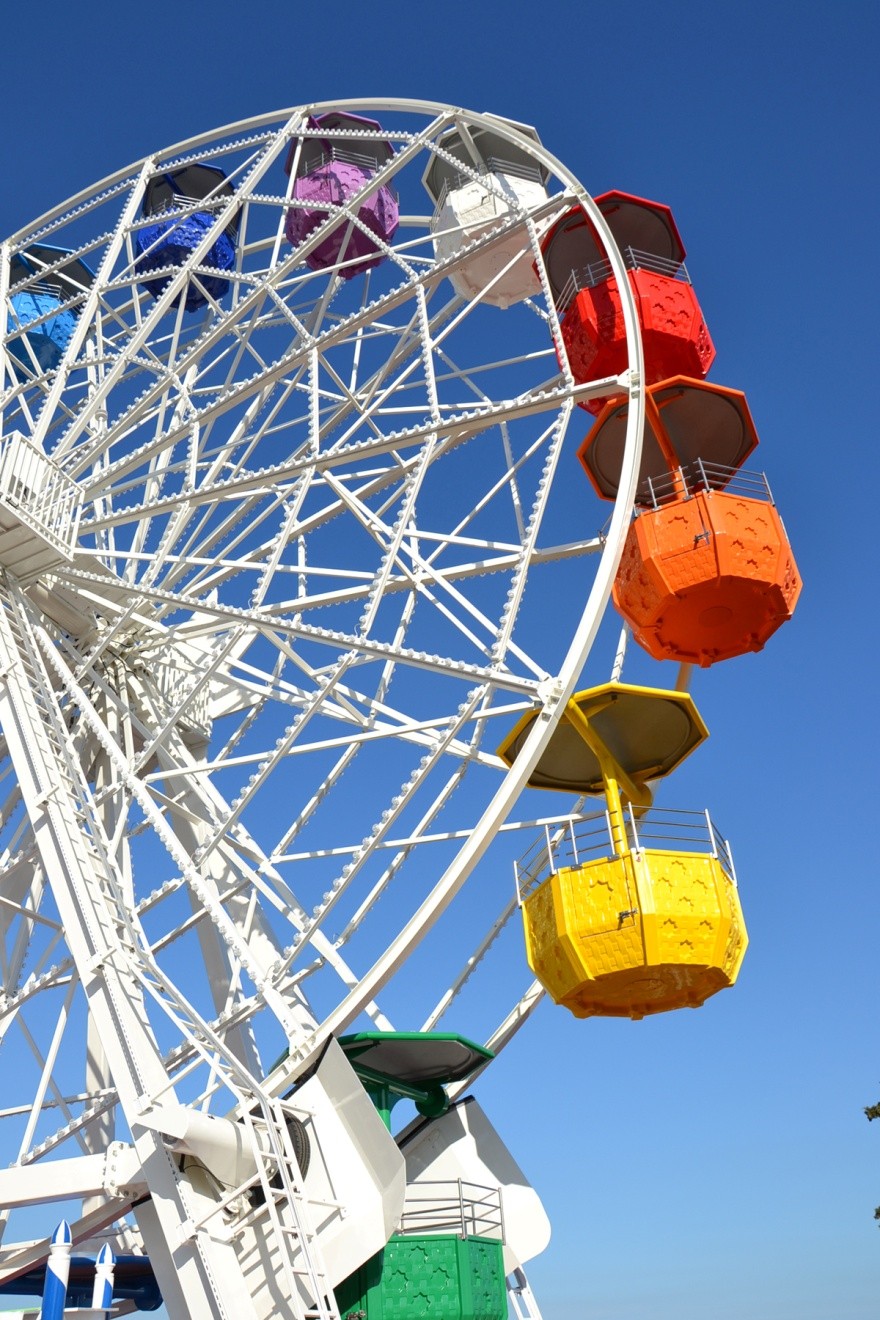 81
INCREMENT DEL 17% AL TIBICLUB

Respecte al col·lectiu de Socis Tibiclub s’ha treballat a fi d’assolir el nombre de socis òptim. Durant  l’any, s’ha celebrat el 10è aniversari de creació del Tibiclub, i per aquest motiu s’ha incorporat aquest  aniversari dins la principal campanya de comunicació de la temporada. Així mateix s’han realitzat
diferents accions adreçades als socis, convidant-los a participar en esdeveniments exclusius així com  del gaudiment de forma preferent de diferents jornades especials del Parc. Amb aquestes accions hem  arribat a un total de Socis de 19.700 famílies, un 17% més que l’any anterior i molt proper ja a la xifra  òptima de 20.000 socis.
MILLORA DEL SERVEI DE RESTAURACIÓ

En quan al servei de restauració del Parc, s’han realitzat nombroses accions amb l’objectiu d’augmentar  la satisfacció dels clients, diversificar l’oferta i augmentar el consum intern:

S’ha realitzat una col·laboració amb la reconeguda Fundació Alicia a favor de l’alimentació  saludable. S’ha treballat conjuntament en la configuració de la nova oferta del centre de
restauració l’Aeroport, que sota el lema “Menja sa, menja divertit” està contribuint a l’eduació en  els hàbits d’alimentació saludable per a tota la família des del Parc.
S’ha inaugurat una nova Xurreria a la Plaça del Tibidabo. Aquest centre s’ha convertit ràpidament  en un dels centres amb més èxit de l’oferta del Parc.
S’ha reformat el centre La Taverna del Castell per reconvertir-la en un centre de la reconeguda  marca de pizzes, Telepizza, a partir del mes de juliol.
Nou centre Enrique Tomàs al Mirador del Tibidabo. Aquesta temporada s’ha iniciat una  col·laboració amb la marca i s’ha incorporat l’oferta d’entrepans i embotits de qualitat al Mirador,  el centre ubicat al gran balcó del Tibidabo.


Reptes 2015
Els reptes que plategem pel 2015 són:

Benvinguda a les mascotes del Ti Bi Da Bo.
Noves atraccions: Posada en marxa de l’Escola de Mobilitat, Nou espai Playful learning by LEGO  Education, Noves pel·lícules en 4D al Dididado, Nous espectacles de cloenda.
Nous serveis: Projecte d’ocupació +40 anys, Mes de l’alimentació saludable.
Certificació ISO 14001 i certificació EFQM +400.
82
Cementiris
Cementiris de Barcelona, S.A. és una empresa del grup B:SM, que gestiona els nou cementiris de la  ciutat de Barcelona, Montjuïc, Poblenou, Sant Andreu, Les Corts, Collserola, Hort a, Sants, Sarrià i Sant  Gervasi així com els dos centres de cremació situats a Montjuïc i Collserola.

Els seus principals objectius són d'una banda, apropar la gestió dels cementiris i de tota l'act ivitat als  usuaris, millorar l'atenció personal i oferir un servei de qualitat als serveis funeraris que traslladen les  persones difuntes als nostres espais i, d'altra banda, difondre la cultura i la història que hi ha dins dels  recintes.


Assoliments 2014
Els reptes que ens plantejàvem a la memòria anterior són:
Projecte d’autosuficiència energètica al cementiri de Les Corts, per reduïr el consum  energètic de les seves instal·lacions.
Aconseguir 6.000 visites a la nova Col·lecció de Carrosses Fúnebres a través de la realització  d’activitats pedagògiques, visites per a grups, pla promocional.
Augmentar la visibilitat de Cementiris de Barcelona participant a esdeveniments vinculats  amb la ciutat de Barcelona, Fira del Modernisme, La Mercè i actes de la Commemoració del
Tricentenari.
AUTOSUFICIÈNCIA ENERGÈTICA AL CEMENTIRI DE  LES CORTS

El passat setembre es van instal·lar al Cementiri de  Les Corts 217 mòduls fotovoltaics, amb 2
captadors solars tèrmics que serveixen per abastir  la demanda d’aigua calenta sanitària del propi
cementiri. La planta, en total, produeix uns 74.500  kWh/ any i es preveu que el projecte que redueixi en  un 30% les necessitats energètiques actuals del
recinte.
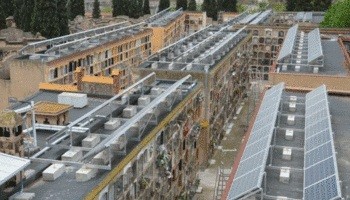 83
ACONSEGUIR 6.000 VISITES A LA COL·LECCIÓ DE CARROSSES FÚNEBRES

S’ha superat el nombre de visitants del primer any, igual que la presència d’escoles que han portat els  seus alumnes per realitzar les activitats pedagògiques que s’hi desenvolupen.
AUGMENTAR LA VISIBILITAT DE CEMENTIRIS DE BARCELONA

Cementiris de Barcelona també ha aconseguit apropar-se encara més als ciutadans sent presents a  diferents esdeveniments vinculats a la ciutat i, així, augmentar la visibilitat de l’empresa. Exemple  d’això va ser la participació per segon any consecutiu als Tres Tombs de Barcelona, on una carrossa
fúnebre hi va figurar juntament amb altres vehicles portats a cavall.

També va ser present a la 10a Fira Modernista, on s’hi van exhibir dues carrosses fúnebres i es van  promocionar la visites guiades gratuïtes als cementiris, i a la 31a edició de l’Auto Retro de Barcelona, on  es va exhibir la carrossa Estufa, la més emblemàtica de la Col·lecció. També es va dur a terme un acte  d’homenatge pel centenari de la Mancomunitat de Catalunya i al seu president i fundador Enric Prat de  la Riba, en forma d’obra teatral al Cementiri de Montjuíc.
CONCERT AL PALAU DE LA MÚSICA

Enguany s’ha organitzat el primer Concert  de Tots Sants, records de banda sonora,  que va reunir uns 1.800 assistents al Palau de  la Música Catalana. L’actuació, a càrrec  l’orquestra de l’Escola Superior de Música de  Catalunya (ESMUC) va consistir en la
interpretació d’una sèrie de peces musicals  de la història del cinema, amb les quals es va
homenatjar a diverses generacions de difunts enterrats als cementiris de Barcelona. Cementiris de  Barcelona va signar un conveni de col·laboració amb l'ESMUC i va cedir les partitures de les bandes  sonores adquirides pel Concert a la seva biblioteca.
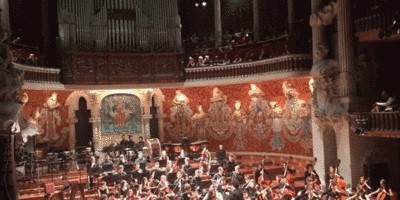 APOSTA PEL COTXE ELÈCTRIC

Cementiris de Barcelona va inaugurar dos punts de  càrrega per a vehicles elèctrics, un al cementiri del  Poblenou, al davant de l'entrada principal, i un al de  Sant Andreu, situat a la façana. Els dos punts  donaran servei als usuaris dels cementiris i estaran  també oberts, de forma gratuïta, a la ciutadania.
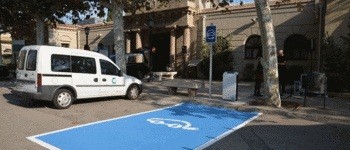 84
BARCELONA, CAPITAL DELS CEMENTIRIS EUROPEUS

Del 2 al 4 d'octubre a Barcelona es va celebrar a Barcelona trobada anual de l'Associació de Cementiris  Significatius Europeus per reflexionar sobre el record, la memòria i el patrimoni funerari sota el t ítol  “Més enllà de la mort: record, memòria i patrimoni”. Hi van assistir 130 representants dels principals
cementiris europeus i va incloure l'assemblea general de l'organisme, un cicle de conferències i algunes  visites a recintes funeraris de la ciutat.
REHABILITACIÓ I CONSERVACIÓ DEL PATRIMONI FUNERARI

Al cementiri de Poblenou s’han rehabilitat les façanes perimetrals, la tanca patrimonial d’accés, les  cobertes i els elements de coronament del Departament 2n del cementiri. Amb aquesta execució es té  cura d’un patrimoni molt important de la ciutat, ja que va ser el primer cementiri de Barcelona i de tot  l’estat espanyol, després que s’hagueren de clausurar els cementiris parroquials per raons d’higiene i de  salubritat.

També s’ha executat aquest 2014 la rehabilitació de la façana principal del cementiri de Sants, la qual  es tracta d’un conjunt protegit com a Bé Cultural Local (BCIL) del municipi de l’Hospit alet de Llobregat.


Reptes 2015
Els reptes que plategem pel 2015 són:

Creació noves rutes culturals a cementiris com els de Sant Andreu, Sant Gervasi, Sarrià i Les  Corts.
Catalogació dels llibres i publicacions de la Biblioteca Funerària i de la Col·lecció de Carrosses  Fúnebres, amb l’objectiu d’introduir-los dins de la xarxa de biblioteques de l’Ajuntament.
Renovació de la pàgina web, per donar-li una millor visibilitat i accessibilitat als seus continguts,  que seran ampliats i millorats. -el disseny de la web serà responsive, el qual permet que aquesta
t ingui una correcte visualització des de qualsevol dispositiu.
El Cementiri de Poblenou en una app mòbil. El cementiri del Poblenou va estrenar per Tots  Sants una aplicació amb la qual els usuaris poden descobrir el patrimoni històric i artístic del  recinte, seguir-hi les petjades de la ciutat dels segles XIX i XX.
85
Gestió Econòmica
La gestió econòmica de la Companyia s’articula al voltant de fer de B:SM una empresa amb una  administració responsable, eficaç i eficient dels seus recursos, des d’un punt de vista econòmic,  financer i social, contribuint a fer de Barcelona una ciutat sostenible.
Tenim com a missió donar suport a l’Equip Directiu, Divisions, Unit ats de Negoci i Empreses Participades  en aspectes econòmics i financers, proporcionant una informació clara, fiable i completa, de manera  correcta en temps i forma, amb l’objectiu de donar instruments i indicadors útils per a la presa de  decisions a qualsevol nivell, tant a nivell estratègic com a nivell operatiu.
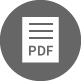 Tanmateix, no ens oblidem de prioritzar  l’obtenció dels recursos adequats per finançar les  inversions necessàries per complir els objectius de  BSM, al mateix temps que es gestionen les àrees  d’Administració i Jurídic.
Línies estratègiques 2012-2015
Acompliment i objectius

Durant l’any 2014, hem aprofundit en la implantació del Pla Estratègic de l’Empresa. Les Línies  Estratègiques han sigut els eixos principals que ens han guiat per a la consecució dels objectius i  l’assoliment dels reptes. A continuació presentem cada Línia Estratègica amb les principals fites  assolides durant l’any 2014.
86
Valors ètics

Hem acomplert rigorosament les obligacions contretes amb els proveïdors regulades per la llei de  morositat 4/2013 i la realització dels pagaments al rigorós venciment de 30 dies. Igualment la direcció,  seguiment i coordinació dels diferents processos comptables i d’administració de l’empresa que han  permès que l’informe d’Auditoria externa dels Comptes Anuals Individuals de BSM i l’Informe de Gestió  de l’exercici no t ingui cap incidència. En aquesta línia la supervisió constant, les revisions,  comprovacions, requeriments i inspeccions realitzades per les autoritats fiscals s’han saldat com a  resultat amb cap sanció.

Hem aprofundit en el control antifrau, especialment en les Divisions que tenen un important cobrament  en efectiu i en metàl·lic. Així hem realitzat un total de 74 arqueigs sorpresius a les taquilles del Zoo i del  Park Güell. Tanmateix, com a mesura preventiva del frau, hem actuat sobre un total de 30 promocions  comercials, garantint mesures a les mateixes de comú acord amb les Divisions i els partners. Destaquem  la numeració dels t iquets 2 x 1, la senyalectica ubicada a les entrades i la informació a les cues de al Zoo  de la il·legalitat de la revenda de t iquets 2 x 1, la traçabilitat dels t iquets 2 x 1 als comerços i botigues,  entre d’altres millores del sistema. Per últim hem participat de forma activa en la implantació de la nova  Llei de Transparència 19/2013 de 9 de desembre a BSM formant part del Comitè de Projecte, així com  en la redacció del Codi Ètic de la Companyia.
Equilibri econòmic i financer

Hem garantit la classificació de B:SM com Societat No Financera en el Sector 11 de Comptabilitat  Nacional (empresa de mercat), davant l'entrada en vigor, dels criteris més restrictius del SEC 2010. En  aquesta direcció, hem proposat, justificat, valorat i dissenyat les modificacions en la forma de gestió  d'Activitats B:SM, què amb la seva implantació han permès el compliment de criteris SEC 2010, i en  col·laboració amb Intervenció de l'Ajuntament hem obtingut el reconeixement d'aquesta classificació  per part de la Intervenció General de l'Administració de l'Estat (IGAE). Tot això garantint que aquestes  modificacions són adients per mantenir la viabilitat econòmica i financera de B:SM, que ens permet  continuar presentant al ciutadà els serveis encomanats i continuar sent un potent instrument inversor.

Igualment hem garantit la viabilitat financera cobrint les necessitats del Pla d'Inversions i de la devolució  del Deute, previstes al Pressupost i a les clàusules de les pòlisses contractades, respectivament. Fruit  de la bona previsió hem obtingut els recursos financers necessaris. Destaquem el fet d’aconseguir el  finançament d'actuacions inversores executades per BSM per encàrrec de l'Ajuntament, minimitzant  l'esforç financer assumit per BSM. En aquesta direcció hem anticipat, en la mesura del possible, les  partides encarregades a BSM i hem procurat la seva incorporació en Pressupostos de l'Ajuntament. Així,  hem pogut evitar la problemàtica que pugui endarrerir la transferència a BSM pels serveis i obres  executades.

Especial esment cal fer a l’operació BAMSA, a on hem liderat diferents aspectes de la mateixa a nivell  jurídic, econòmic, financer i de traspàs dels actius a la nova societat, sense perjudici per a BSM ni pels  clients dels nostres aparcaments.
87
Per últim, s’han portat a terme diverses operacions societàries, de transmissió d’actius i de  participacions en altres societats, així com les operacions financeres relatives a dividends, operacions  de crèdit amb societats del grup i amb entitats financeres.
Comunicació interna i externa

La millora de la comunicació interna ha estat imprescindible per la formulació de les Comptes Anuals  Individuals i Consolidats del Grup BSM, d'acord amb el marc normatiu d'informació financera aplicable a  BSM. Aquest fet ha donat com a resultat una Opinió d'Auditoria favorable (sense salvetats, exceptuant  les causades per no disposar de Comptes Anuals auditats de societats amb participació minoritària).  L’elaboració de Comptes Anuals Individuals i Consolidats de l'exercici s’ha presentat de manera correcta  en temps i forma, obtenint una opinió d'auditoria favorable.

Hem elaborat el Pressupost de manera que resulti una eina útil per a la gestió de la totalitat de les  Activitats de BSM. Això no ha anat en detriment de l’elaboració del Pressupost de manera correcta en  temps (complint el calendari marcat per Ajuntament) i forma (amb el detall, coherència i claredat  necessaris per a la seva correcta utilització). Destaquem que hem lliurat el Pressupost a l’Ajuntament  dins el termini marcat amb Direcció Serveis a Empreses de la Corporació Municipal.

Durant l’any 2014, hem vetllat per la racionalitat econòmica, financera i social de qualsevol actuació de  l’empresa. Una eina imprescindible ha sigut el fet de proporcionar mensualment informació sobre el  Compte d'Explotació de cada Activitat que permeti als seus gestors tenir una eina d'anàlisi, posant de  manifest les desviacions. Hem assolit l’objectiu de publicar l'Informe de Gestió Mensual durant els  primers 20 dies hàbils del mes següent.

Continuem assolint de forma satisfactòria davant els registres públics, l’adequació de la t itularitat de  les places d’aparcaments construïts per BSM, que en règim de dret d’ús han estat cedides a particulars.

Enguany, durant l’any 2014 hem acomplert els requeriments d’informació rebuts dels òrgans judicials o  cossos de seguretat, d’acord amb diligències judicials/policials obertes en el termini requerit, o com a  màxim 7 dies.
Millora de processos i desenvolupament tècnic:

Volem destacar el fet d’acomplir la Llei 25/2013 de 27 de desembre per la qual hem impulsat i posat en  marxa la facturació electrònica i la creació del registre comptable de factures al Sector Públic. En millora  de la eficiència dels processos hem aconseguir un major nivell de rapidesa en la comptabilització dels  apunts bancaris, tancant les conciliacions bancàries mensuals en un termini no superior als 4 dies hàbils.

Tanmateix, en consonància amb la millora anteriorment esmentada, l’any 2014 hem garantit el  tancament comptable de l'Àrea d'Ingressos i Recaptació el 7è dia hàbil de cada mes. Hem donat  compliment a la Normat iva SEPA de la Unió Europea, aconseguint que els quaderns 19 i 34 estiguin  adaptats a la nova normativa el 31/07/2014 i el quadern 43 el 31/12/2014.

També, hem actualitzat tres procediments que han permès millores de prevenció del sistema antifrau i  control intern.
88
Desenvolupament professional i personal

La formació continua de l’equip Directiu de la SDG Econòmica i Financera, ha permès actualitzar els  coneixements i disposar d’eines suficients que han facilitat la motivació de l’equip humà dins del marc  global establert per la Companyia, i que contínuament cerquem que redundeixi en la millora de la  prestació dels nostres serveis com a professionals de la gestió pública.
89
Compra i contractació  responsable
A B:SM ja fa anys que treballem amb la voluntat de contribuir a aconseguir una societat millor,  reconeixent la nostra responsabilitat social. Incorporem clàusules mediambientals i criteris socials a les  licitacions susceptibles de tenir-ne. Consolidar l’aplicació de conceptes de RSC a través de les compres i  de les licitacions és un repte dels departaments d’Assessoria Jurídica, Contractació i Compres i del de  RSC.


Reserva social
L’impuls a la contractació responsable ve donat tant per diferents directives europees com per les  directrius de l’Ajuntament de Barcelona. Des de l'any 2013, l'Ajuntament de Barcelona de conformitat  amb la Mesura de govern per a la contractació pública responsable amb criteris socials i ambientals té el  Decret d'Alcaldia amb el mateix nom, transversal a tot l’Ajuntament i als organismes i empreses que en  depenem i amb l'objectiu principal de potenciar la labor social de l'Ajuntament, incorporant de manera  directa al mercat laboral persones en risc d'exclusió social.

Anualment, l’Ajuntament estableix una quantia que ha de ser adjudicada a través de la reserva social. Els  contractes susceptibles de reserva social poden ser d'obres i serveis de conservació de béns immobles;  serveis socials, serveis de missatgeria, correspondència i distribució, d'arts gràfiques, de neteja i  bugaderia, restauració i recollida i transport de residus, de serveis i subministraments auxiliars o de  qualsevol altre objecte contractual adequat per a l'aplicació de la reserva. Segons aquesta, mereixen  una especial atenció els grups següents:
90
Persones perceptors de renda mínima  d'inserció.
Persones amb discapacitat reconeguda igual  o superior al 33%.
Dones víctimes de la violència de gènere  (física o psíquica) i persones víctimes de  violència domèstica.
Joves majors de setze anys i menors de  trenta provinents d'institucions de protecció  de menors.
Interns de centres penitenciaris la seva  situació dels quals els permeti accedir a una  ocupació, persones en llibertat condicional i  persones exrecluses durant els 12 primers  mesos posteriors a la seva sortida.
Persones amb problemes de drogoaddicció o  alcoholisme que es trobin en procés de  rehabilitació i reinserció social.
Persones que no puguin accedir a la renda  mínima d'inserció, però que es trobin, segons  el parer dels serveis públics competents, en  situació o en risc d'exclusió social.
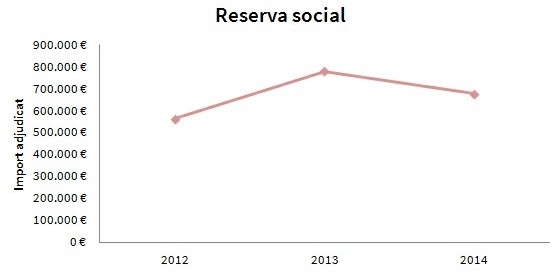 91
A B:SM tenim la voluntat de fomentar els objectius socials en la contractació l'any 2014, la  implementació de reserva social per t ipus de contracte ha estat de:
Reserva social per tipus de contracte (2014)
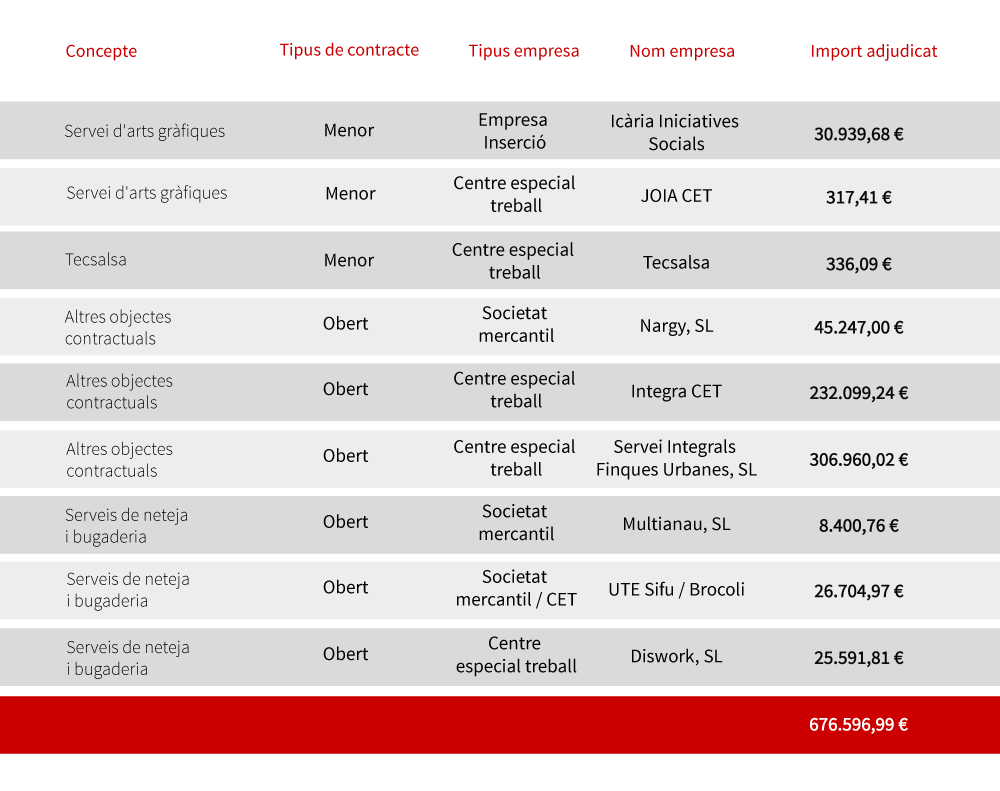 92
Resultats econòmics
L’exercici 2014 presenta un context macroeconòmic caracteritzat per l’inici del  creixement del PIB i amb expectatives de consolidació del creixement per al 2015, què ha  permès en general aconseguir mantenir el nivell de serveis prestats, ocupacions de les  instal·lacions i visitants, en el conjunt d’activitats que gestiona B:SM.
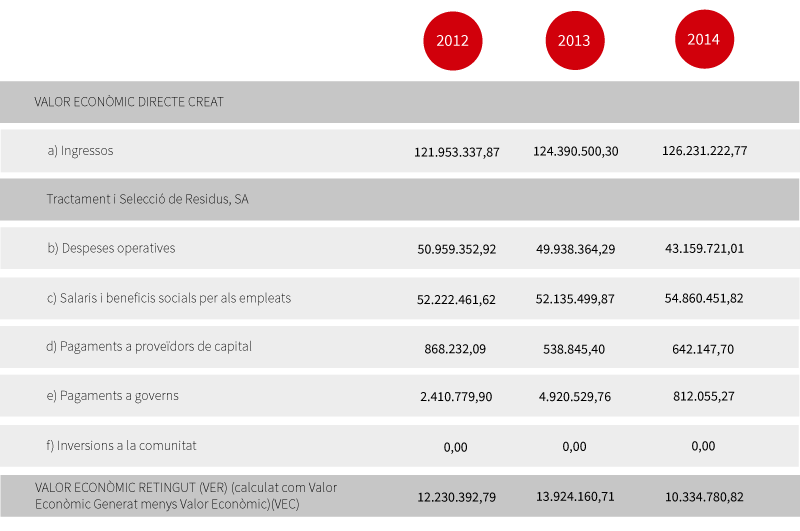 93
Barcelona d'Aparcaments Municipals, S.A. (BAMSA)

Com a operació significativa de l’exercici cal assenyalar la creació per l’Ajuntament de la societat mixta  Barcelona d’Aparcaments Municipals, S.A. (BAMSA), que gestionarà, en règim de concessió a 25 anys, un  conjunt de 26 aparcaments municipals ubicats al perímetre central de la Ciutat. La nova societat BAMSA  ha iniciat les seves operacions l’1 de novembre de 2014 amb la gestió de 15 aparcaments, que fins a la  data gestionava B:SM, i anirà incorporant gradualment altres 11 aparcaments, actualment gestionats  per concessionaris privats, conforme vencin les concessions actuals. L’Ajuntament de Barcelona ha  procedit a adjudicar, mitjançant concurs públic, el 60% de les accions d’aquesta societat a un operador  privat i el 40% restant a B:SM mitjançant la compensació, a valor net comptable, de les 15 gestions  directes revocades i una ampliació de capital amb prima d’emissió. Aquesta operació impacta de forma  significativa en B:SM, ja que suposa una important millora en la seva situació patrimonial, que queda  reflectida en el seu Balanç, què presenta al tancament de l’exercici 2014 un increment, respecte a  l’exercici 2013, dels Fons Propis de 145 milions d’euros, dels quals 127 corresponen a l’ampliació de  capital i 18 al resultat de l’exercici, que els situen els Fons Propis en 354 milions i el total Patrimoni Net  en 379 milions. Pel que fa al Actiu del Balanç, l’operació suposa donar de baixa, en l’Immobilitzat  Material, el valor net comptable dels 15 aparcaments per import de 32,3 milions d’euros (51,7 de cost i  19,4 d’amortització acumulada), i donar d’alta en Inversions en Empreses del Grup i Associades a llarg  termini, el 40% de la participació en la nova societat BAMSA per import de 159,2 milions, dels quals 32,3  milions corresponen a la indemnització de la retirada de les 15 gestions directes d’aparcaments i 126,8  milions a ampliació de capital, dels quals 5,4 milions augmenten la xifra de capital social, i la resta va en  augment de la prima d’emissió per import de 121,4 milions. L’import de la participació en BAMSA per  159,2 milions, es veu minorat per la devolució de prima d’emissió de BAMSA, efectuada en desembre  2014, segons l’oferta de l’adjudicatari, i que pel seu 40% representa un import de 43,6 milions que  s’incorporen a la tresoreria de B:SM. Aquest increment de la Tresoreria ha permès la cancel·lació de  l’endeutament de B:SM i el finançament del Pla d’Inversions a iniciar en 2015 i amb projecció plurianual  en els propers exercicis de 2016 i 2017, en definitiva reforça la capacitat inversora de B:SM.


Compte de Pèrdues i Guanys
Pel que fa al Compte de Pèrdues i Guanys, aquesta operació suposa el cessament de l’explotació, l’1 de  novembre per B:SM, de 15 aparcaments.

En aquest context, els serveis relacionats amb la mobilitat presenten una evolució lleugerament  positiva de l’activitat pel que fa a aparcaments subterranis, a l’estacionament de superfície (AREA) i a  Estacions Bus. Pel que fa als Serveis de Grues i Bicing, l’evolució ha continuat essent lleugerament  negativa amb una menor activitat que en l’exercici precedent.

En relació als serveis de lleure l’evolució és positiva en Parcs, amb el primer any complet de la gestió  d’accessos a la zona monumental del Parc Güell, lleugerament negativa en Zoo i negativa en Anella  Olímpica, donats els esdeveniments tan significatius que es van celebrar al 2013.

En el context descrit, l’exercici 2014 pot qualificar-se de satisfactori, tant per l’evolució de les diferents  activitats que desenvolupa B:SM, com pel resultat obtingut.
94
Balanç i compte de resultats individual de B:SM
Balanç individual
Compte de resultats individual
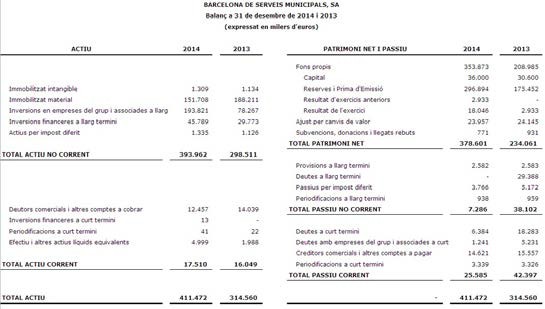 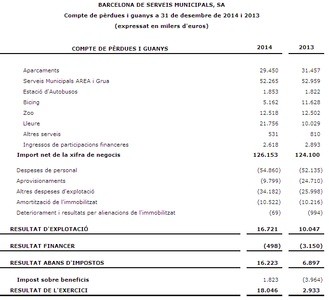 Balanç i compte de resultats consolidat de B:SM i societats depenents
Balanç consolidat
Compte de resultats consolidat
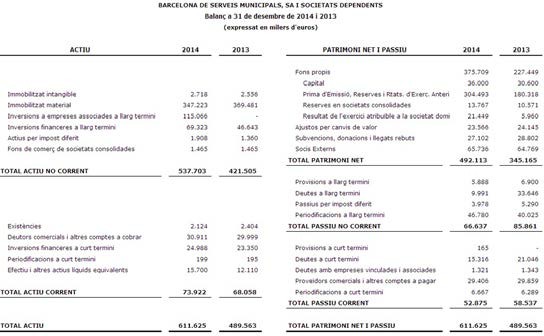 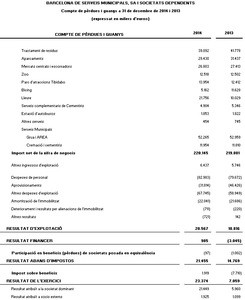 95
Gestió Ambiental
Conscients de la importància de valorar el medi ambient, ens sentim responsables de l’impacte  ambiental de les nostres activitats i tractem de mantenir l’equilibri ecològic global amb l’objectiu  d’anar més enllà de les nostres obligacions legals. Com a empresa responsable i compromesa, treballem  per incorporar les millors pràctiques de gestió i fer un bon ús dels recursos disponibles. Tota activitat  està aixoplugada dins la Política de Medi Ambient de B:SM, on tenen cabuda els eixos estratègics, els  valors i els compromisos.
Gestió
B:SM pertany al programa d’Entitats i Empreses +  Sostenibles de Barcelona. Iniciat al 2002 amb la  signatura del primer Compromís Ciutadà per la  Sostenibilitat, renovat al desembre de 2012 amb  l’horitzó 2022 i que es manté tot i la renovació i  canvi d’Agenda 21 a Barcelona + Sostenible al  setembre de 2014.
Les activitats de l'Anella Olímpica i al Fòrum  disposen de Sistemes de gestió mediambiental  certificats segon la norma ISO 14.001. Els  compromisos fonamentals que comparteixen són la  millora contínua del comportament ambiental, el  principi de prevenció de la contaminació i el  compromís de complir amb la legislació.
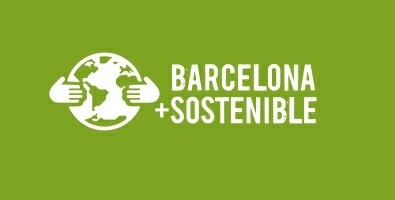 A través dels Comitès dels sistemes de gestió hem revisat l’acompliment d’objectius, indicadors i  accions de millora associades, derivades dels mateixos SGM i/o dels Plans d’Acció de medi ambient. A  l'Anella Olímpica i a Fòrum hem validat els respectius sistemes de gestió ambiental a través de les  auditories internes i externes on ens han avaluat l'activitat de forma integral.
96
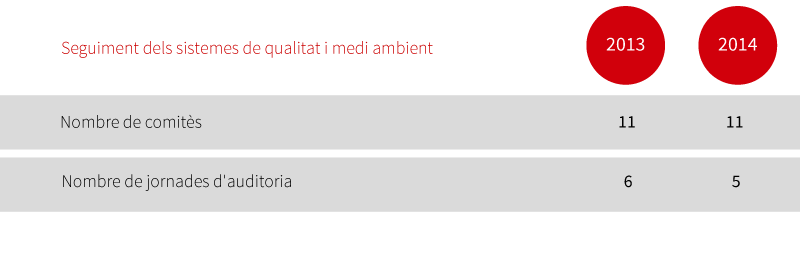 L'any 2014 els objectius més rellevants en matèria de medi ambient han anat relacionats amb el consum  d’aigua i electricitat i l’electrificació de la flota.
V Premi de Medi Ambient

L’equip del departament de Sistemes d’Informació guanya la V edició pel projecte  d’ “Optimització dels Recursos d’impressions: Prova pilot al Zoo"
Els sis projectes participants han estat:
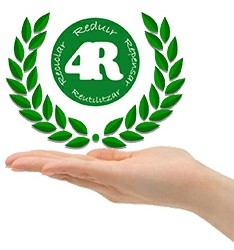 Digitalizació del sistema de facturació i  comptabilització, Equip de Compres  Impuls d’un procediment de licitació més  sostenible, Equip Assessoria Jurídica  Contractació i Compres
ApparkB, Unit at d’Àrea
Foment de l’ús del vehicle elèctric, Unit at  d’Aparcaments
Reaprofitament energètic de residus del  Zoo de Barcelona, Equip Oficina tècnica del  Zoo
Optimització dels Recursos d’impressions:  Prova pilot al Zoo, Equip de Sistemes  d’Informació
Des de fa cinc anys realitzem internament els  premis per poder reconèixer projectes  respectuosos amb el medi ambient. En aquesta  edició es va obrir la participació a equips, que  presentessin projectes alineats amb la regla de  les 4R (de repensar, reduir, reutilitzar i reciclar).
97
Energia
El consum d'energia ve donat per diferents usos: d'electricitat, per calefacció i pel moviment dels  vehicles.
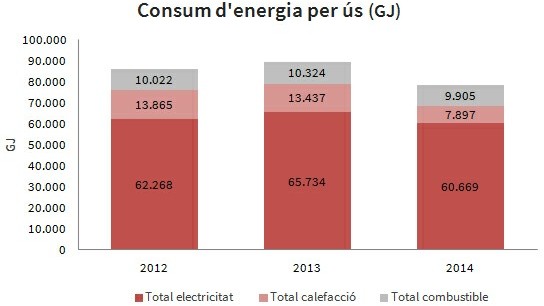 > Detall per recurs i Divisió en Joules
98
L'electricitat que fem servir
El consum d’electricitat prové de fonts no renovables i respon a la cobertura d’il·luminació,  climatització, equips i maquinària de les diferents instal·lacions. Per a aquesta gestió comptem amb un  gestor extern que ens assessora i dóna seguiment dels consums i subministraments de l’empresa.
A les dades consum dels últims anys podem veure disparitat de comportaments i una reducció total del  9% respecte l'any passat. L’empresa té el compromís de treballar amb premisses d’eficiència i estalvi.  Els consums més significatius del 2014 tornen a ser de la Divisió d’Aparcament, d’Anella Olímpica i del  Zoo.
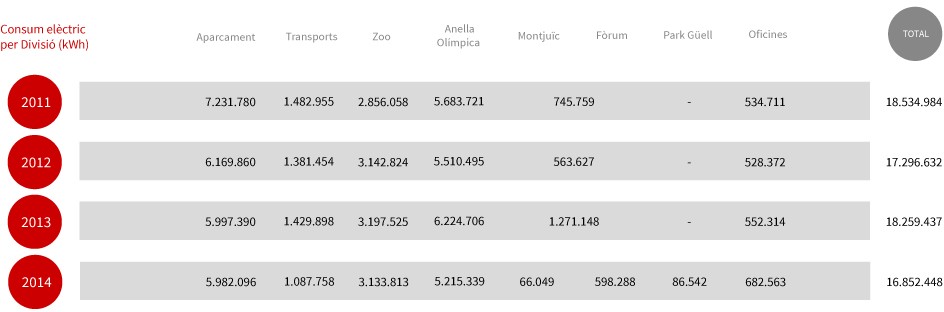 Tot el personal és coneixedor, a través de la comunicació interna de diferents missatges, com pot ser el  control temperatures adequades per a una bona climatització o els avantatges d’apagar els ordinadors  i monitors en finalitzar la jornada laboral.
Estació del Nord
Aquest 2014, hem instal·lat un sistema de climatització geotèrmica a l’Estació Autobusos Barcelona  Nord. Esperem tenir un 40% d’estalvi de consum gràcies a l’aprofitament de l’estabilitat tèrmica del  subsòl, que en termes econòmics es pot traduir a uns 70.000 euros anuals. Al llarg del 2015 observarem  d’aprop el comportament energètic de la instal·lació.
Anella Olímpica

Durant el 2014 el consum d’electricitat ha estat el menor dels últims 7 anys. Això s’ha aconseguit gràcies  a l’anàlisi dels consums després de cada acte, que ha servit per prendre consciència del consum,  repensar i replanificar operatives internes i al protocol d’ús de les neveres dels bars.
99
Fòrum

L’any 2014 s’ha dut a terme la instal·lació de diferents sistemes de control de l’enllumenat per mitjà de  detecció de presència i il·luminació amb tecnologia led. La tasca principal s’ha dut a terme en l’espai de  les oficines. El projecte d’implantació ha suposat una reducció de la potencia instal·lada del 59,2 % ;  amb aquestes dades preveiem un estalvi anual en aquest concepte de 830€, oscil·lant els períodes per  cada unitat d instal·lació entre 5 i 33 mesos. L’ instal·lació de tots aquets elements ha suposat una  inversió de 3.714 €. De cara al 2015 es preveu l’ implantació de sistemes crepusculars i de detecció de  presencia en tots els espais de Fòrum sota gestió de B:SM. Un cop instal·lats els diferents components  es portarà un control mensual per tal de garantir l’ òptim funcionament.
100
El gas que ens escalfa
El consum de gas natural respon a la cobertura de calefacció de les diferents instal·lacions. Per a  aquesta gestió de subministraments i seguiment de consums comptem amb un gestor extern.

Els consums de gas fan referència a les Divisions  d’Anella Olímpica i del Zoo. El consum de gas  natural al Zoo majoritàriament respon a la  necessitat que tenen les instal·lacions d’animals,  constant i similar entre els anys. Varia en funció de  la climatologia i de la construcció o renovació de  noves instal·lacions. Pel que fa a l’Anella Olímpica,  el consum està molt lligat al nombre i t ipologia  d’actes i activitats que tenen lloc a les  instal·lacions al llarg de l’any. És per aquest motiu  que el consum pot fluctuar d’un any a un altre  sense que necessàriament estigui lligat a la  renovació d’equips o modificació de les  instal·lacions.
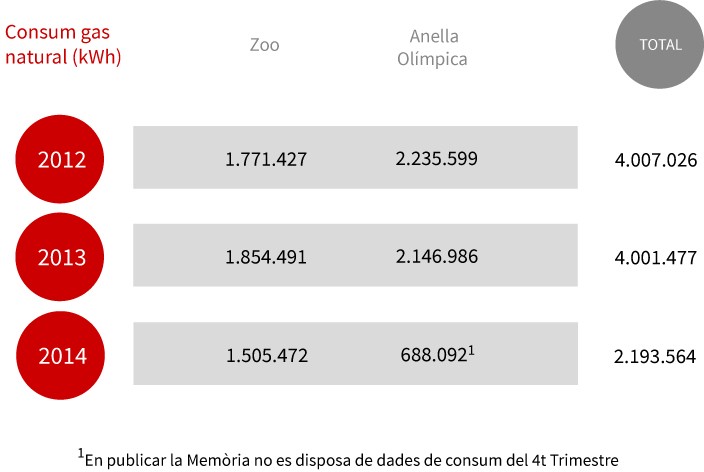 101
El combustible que ens desplaça
La nostra flota es composa de vehicles de diferent t ipologia: bicicletes, turismes, motocicletes,  furgonetes i vehicles de grua. Tot i estar formada principalment per combustibles fòssils, tenim el  repte de reduir el nostre impacte ambiental.


En el marc dels vehicles menys contaminants,  seguim disposant de bicicletes per als  desplaçaments interns del Zoo, d'un vehicle de gas  natural de l'àrea de Manteniment i altres vehicles  elèctrics distribuïts per tota l'empresa. També,  quan les necessitats del servei requereixen que el  vehicle sigui de combustible fòssil, mantenim la  premissa d'adquirir vehicles menys contaminats. Al  2014 hem duplicat el total de vehicles elèctrics de  l’empresa, hem incorporant: 5 a la unitat  d’Aparcaments, 4 a l’Àrea, 1 al Bicing 1 a  Manteniment i 1 al Park Güell. Actualment quasi el  10% dels vehicles ja no és ni de gasolina ni gasoil.
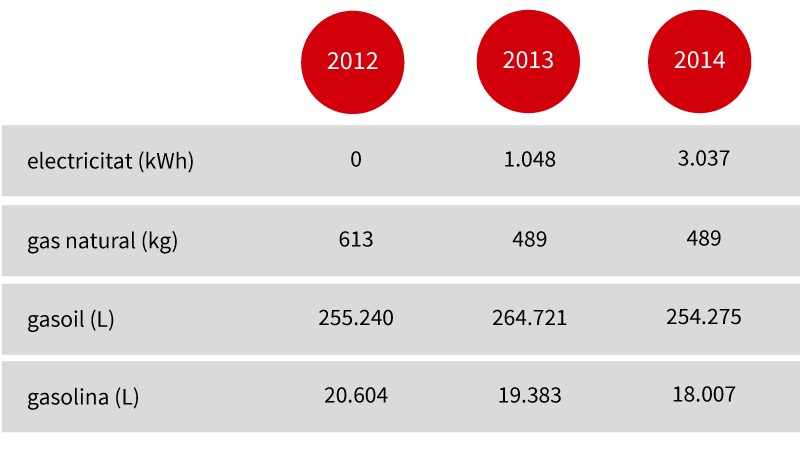 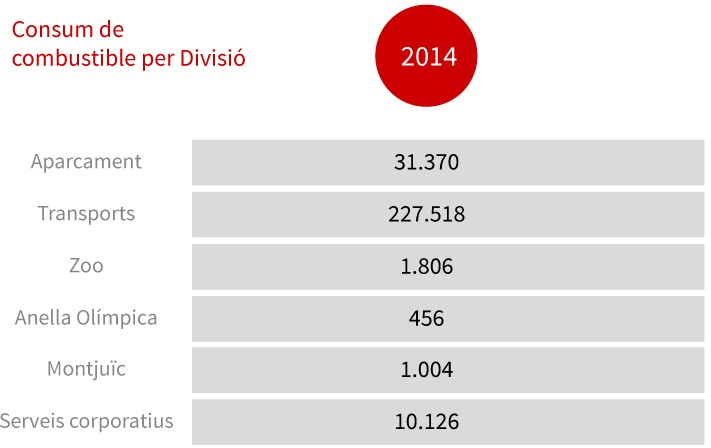 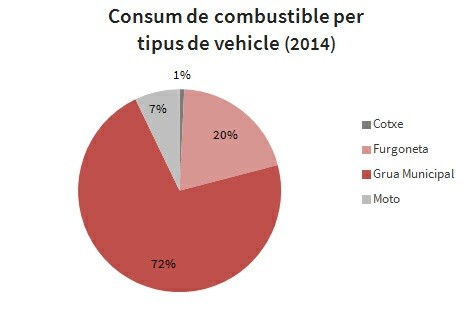 102
Aigua
L’aigua que consumim
El consum d’aigua respon a la cobertura de serveis sanitaris, de neteja i de reg de B:SM. Disposem d’un  gestor extern energètic i d’aigua que ens fa seguiment i assessorament dels consums i  subministraments. El 99,31% del consum de B:SM prové de la xarxa de distribució. Existeix un petit  consum freàtic a l’Anella Olímpica. Les dades consum dels últims anys són:
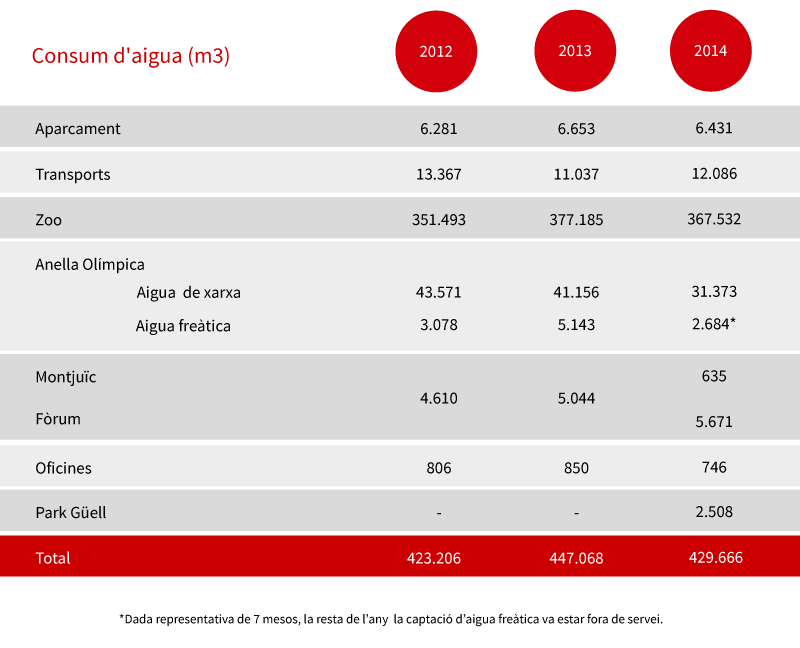 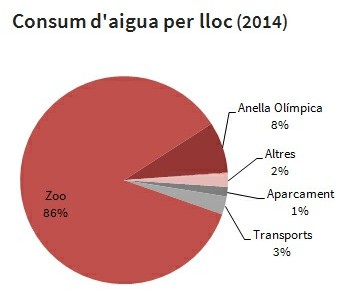 Per les característiques del recinte del Zoo de Barcelona, tal com s'observa, aquest és el principal  consumidor d’aigua de l’empresa. Un consum, segons l’estudi de 2012 realitzat pel gestor, distribuït  per usos tals que: renovació d’aigua de basses i llacs (30%), tasques de neteja (18%), sistema de reg  (9%), aigua sanitària a vestuaris i lavabos (5%), serveis de restauració i consum dels animals (1%). El 37%  restant, correspon a pèrdues a xarxa de distribució de canonades enterrades, llacs i basses, fet que fa  variar interanualment molt el consum. Val a dir que el perfil de consum anual del Zoo té un  comportament estacional clar, amb major consum a l'estiu, ja que moltes de les activitats que  comporten un consum significatiu d’aigua tenen major freqüència durant l’estiu.
103
Residus
Les instal·lacions de B:SM generen residus de t ipologia especial i no especial. Els residus domèstics de  B:SM es gestionen a través de la recollida municipal i la resta estan controlats i gestionats a través  d’altres gestors autoritzats.
Indicadors de residus

El principal punt de generació de residus a B:SM és, amb molta diferència, el Zoo degut a l'activitat que  desenvolupem assimilable a un poble petit.
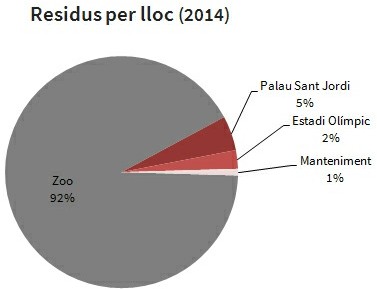 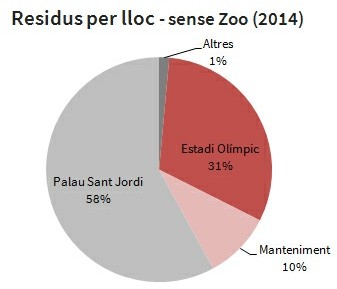 Anella Olímpica

L’any 2014, hem fet un pas endavant en les polítiques de reciclatge amb la separació de la fracció  orgànica del rebuig a les instal·lacions olímpiques del Palau Sant Jordi i de l'Estadi Olímpic. Un cop fetes  les gestions amb l’Ajuntament, des del mes d’agost separem i recollim de manera selectiva aquesta  fracció. Per primera vegada també hem començat a registrar els buidats de rebuig i aquest 2014  disposem de les primeres dades (volums aproximats) dels residus de paper i cartró, envasos de plàstic i  vidre.
104
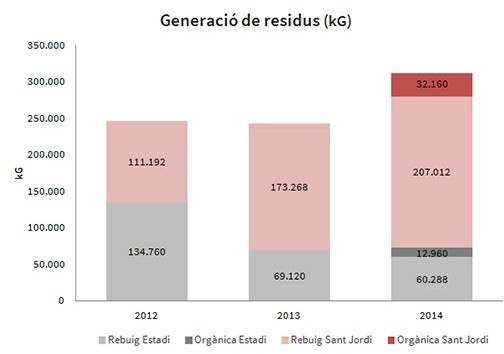 Oficines de Gran via Carles III

D’altra banda, al gener de 2014, emmacat dins el Pla  de Prevenció de residus de Barcelona, es va  realitzar un tast d’aigua “Tasta i pensa”,  organitzat  per l’Ajuntament de Barcelona, Aigües  de Barcelona i B:SM i adreçat al personal d’oficines  centrals. Una activitat divulgativa i de  sensibilització en dos sentits: el primer, fer un ús  racional i sostenible de l’aigua i, en segon lloc, per  reduir els gots de plàstic gràcies a l’entrega  d’ampolles de vidre. L’any 2013 vam gastar 45.000  gots de plàstic, 240 ampolles de lit re i mig i 2.730  ampolles de 33cl (en equivalents de 33cl surten un  total de 3.821 ampolles), un total de 237 kg de  plàstic. Després d’un any podem dir que ha estat un  èxit amb una reducció del 87% del consum de gots.
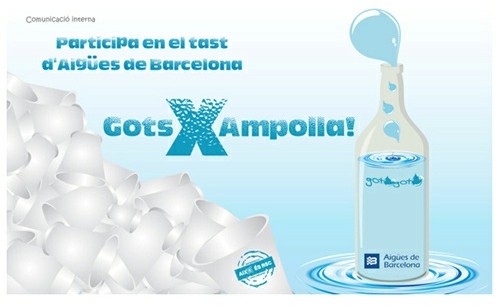 Any rere any, la comptabilització dels residus especials és més rigorosa, incrementem fraccions de  recollida selectiva i establim mètodes que permeten una millor obtenció de dades. Com en el cas de la  matèria orgànica, millorada la recollida al Zoo i incorporades les quantitats de l’Anella Olímpica.
105
Generació de residus no especials
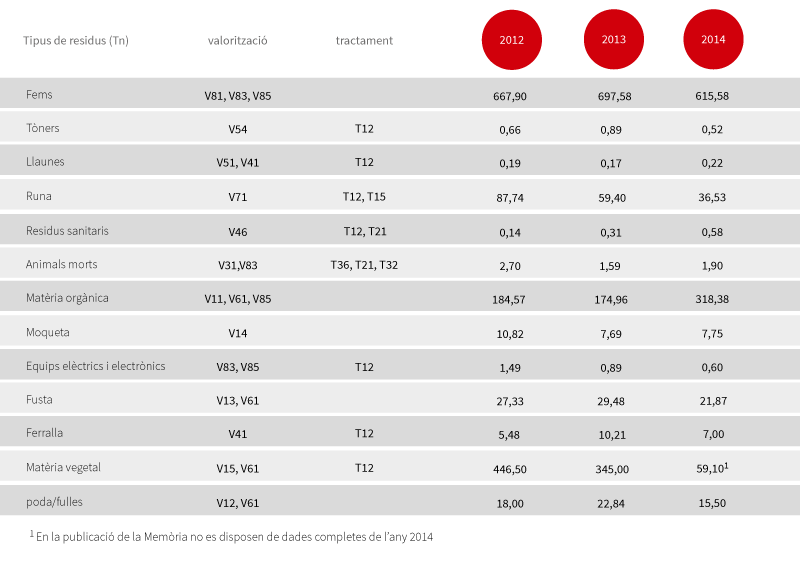 Generació de residus especials
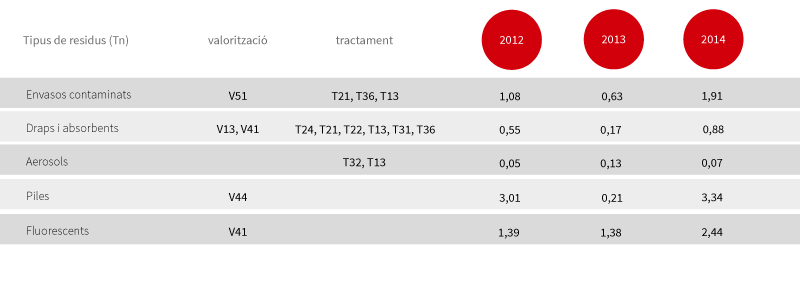 La recollida de les fraccions domèstiques (envasos lleugers, paper i cartró, vidre, i rebuig) es fa a través  de la gestió municipal a totes les divisions, les quantitats associades a aquestes no sempre són  disponibles degut a que s'incorporen dins el volum municipal recollit. Per aquest motiu, les dades  anteriors no tenen en compte els residus domèstics, d’envasos, paper, vidre i rebuig.
106
Canvi Climàtic
D'acord a les Guies pràctiques per al càlcul d’emissions de gasos amb efecte d’hivernacle (GEH) i a les  calculadores associades de l’Oficina Catalana del Canvi Climàtic podem elaborar l’inventari d’emissions  de GEH associades a la nostra activitat, en concret, estimem les emissions derivades del consum  energètic, del transport, i les emissions derivades de la gestió dels residus municipals en aquells casos  en què tenim comptabilitzats els valors. Quan parlem de GEH ens referim a CO2 equivalent (CO2eq),
que inclou els sis gasos amb efecte d’hivernacle que recull el Protocol de Kyoto: diòxid de carboni (CO2),  metà (CH4), òxid de nitrogen (N2O), hidrofluorocarburs (HFC), perfluorocarburs (PFC), i hexafluorur de  sofre (SF6).
Emissions de gasos amb efecte d'hivernacle (GEH)
Les emissions de GEH associades a B:SM, tal i com diu la Guia anteriorment esmentada, es poden  classificar segons es tracti d’emissions directes o emissions indirectes.

Les emissions directes són emissions de fonts pròpies a on hi tenim el control.
Les emissions indirectes són emissions que són conseqüència de les activitats que realitzem,  però que tenen lloc en fonts que ni posseïm ni controlem.
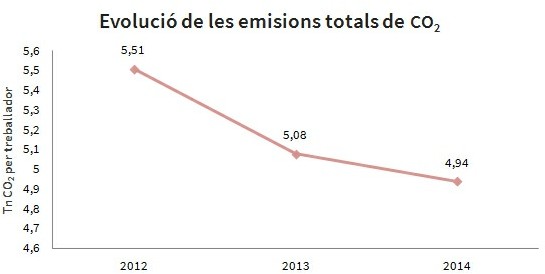 107
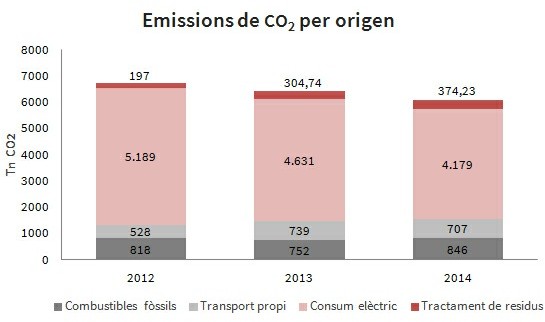 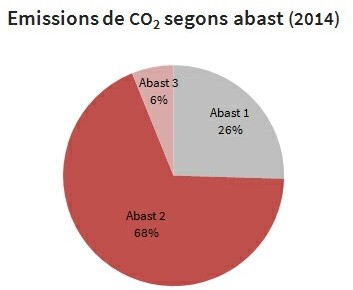 Emissions directes de GEH - Abast 1 (t CO2 equivalent)

Inclou les emissions directes que procedeixen de fonts que posseim o controlem des de B:SM. Aquest  grup inclou les emissions de la combustió de combustibles (gas natural i combustibles de transport de la  flota pròpia).
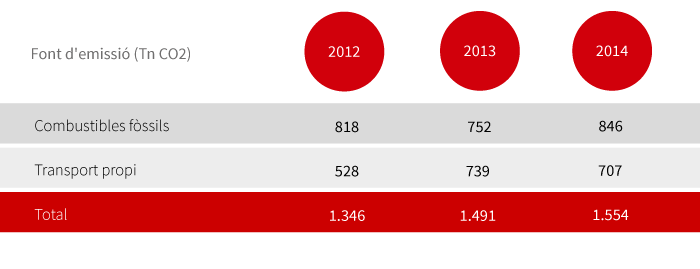 108
Emissions indirectes de GEH - Abast 2 (t CO2 equivalent)

Comprèn les emissions derivades del consum d’electricitat. Les emissions de l’electricitat es  produeixen físicament en la instal·lació on l’electricitat és generada. Les instal·lacions productores no  són nostres, són diferents respecte on estimem les emissions.
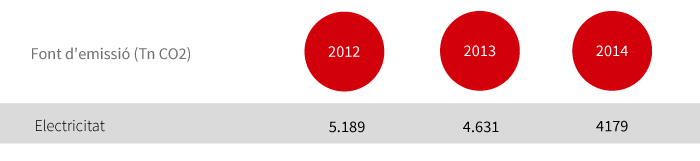 Altres emissions de GEH - Abast 3 (t CO2 equivalent)

L'abast 3 inclou tota la resta d’emissions indirectes. Les emissions d’abast 3 són conseqüència de les  nostres activitats, però provenen de fonts que no posseïm ni controlem. Alguns exemples d’activitats  que podrien considerar-se d’abast 3 són els viatges de feina, el transport de productes, materials o  persones per part d’una altra organització, la gestió de residus per part d’una organització diferent a  la que els genera, la producció de matèries primeres comprades.

En el càlcul de l'abast 3 nosaltres estimem les emissions de GEH associades a la gestió dels residus  municipals (fraccions domèstiques: paper i cartró, paper i cartró, envasos de vidre, envasos lleugers,  fracció orgànica dels residus municipals (FORM) i fracció resta). Per fer-ho cal conèixer la quantitat  generada de residus i el t ipus de gestió que fem respecte a la generació de residus. En aquest sentit,  calculem les emissions de GEH amb les úniques dades disponibles. Corresponen a Zoo tots els anys,  tenint en compte totes les fraccions domèstiques, de l'Anella Olímpica per a l'any 2013 per la fracció  resta i 2014 resta i matèria orgànica i els residus de paper d’algunes oficines per l’any 2014.
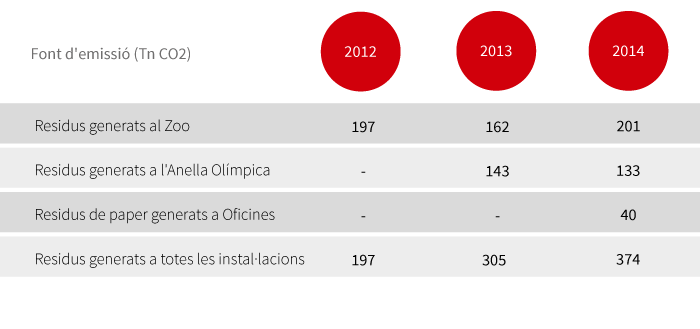 109
Gestió de persones
Des de la Direcció Corporativa de Persones, Organització i RSC es vetlla per aconseguir que
l'organització disposi del capital humà, amb gent preparada, motivada, ben organitzada i informada,  que estigui alineada amb els objectius i valors de l’empresa i també al servei dels clients i de la ciutat.

En el marc del Pla estratègic de la companyia, la política corporativa referida a la plantilla de B:SM es  fonamenta en les següents línies estratègiques les quals s’avaluen en reunions periòdiques a través  dels corresponents objectius estratègic, aquestes treballen i tenen en compte el talent, el client
intern, la competitivitat, la flexibilitat i adaptació, la innovació, la responsabilitat social i la reducció de  l’absentisme.
Assoliments 2014
Amb la voluntat de la Direcció de B:SM de buscar conjuntament solucions per a la  millora de l’àmbit laboral de totes les persones que configuren la plantilla, s’han realitzat  dos Plans de Persones (PdeP): del Zoo i del Park Güell. Un mètode creat a mida i
perfeccionat durant el seu desenvolupament, un pla adaptat a cada negoci. Tots dos  projectes s’han construït de manera participativa i voluntària, han estat treballats des de  la proximitat, doncs van ser fruit d’un equip de projecte que aglutinava persones del  negoci de tot nivell (Direcció, comandaments, personal operatiu...). Des de la comprensió  mútua, han recopilat els temes d’interès i aspectes a millora i han permès configurar uns  plans d’acció a mida de les necessitats de cadascun dels negocis.
110
Talent

Per facilitar que B:SM disposi de les persones  idònies a partir de la detecció, gestió i posada en  valor del talent sense cap discriminació, hem seguit  apostant pel talent intern a l’hora d’ocupar places  disponibles dins l’organització a través dels  processos de promoció interna i redissenyat el  qüestionari d’avaluació del personal temporal per  millorar la detecció del talent i les possibilitats  ocupacionals d’aquests en un futur.

Enguany hem perfeccionat i internalitzat el procés  d’avaluació anual de tots els treballadors, realitzant  una formació específica destinada als managers  avaluadors per tal d’incrementar les seves
competències i fer més enriquidores les  entrevistes amb els avaluats.
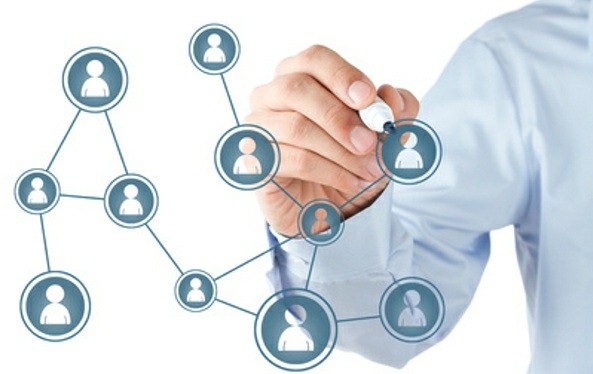 Client intern

Seguint la línia de satisfer les expectatives del  client intern de manera que li permeti prestar el  millor servei als clients finals seguim treballant per  l’obtenció de feedback dels clients interns amb la  millora del butlletí corporatiu i la revisió,
simplificació i automatització de processos.
Competitivitat

Vetllem per mantenir els costos retributius en nivells que garanteixin la competitivitat de l’empresa  però també per tal d'assegurar la igualtat retributiva de tot el personal de l'empresa seguint el principi  d'igualtat d'oportunitats.

Vetllem per la millora continua dels sistemes de gestió i a la vegada, per optimitzar els sistemes  d’organització del treball amb l’objectiu d’aconseguir que els serveis que prestem t inguin cada cop  més, un major nivell de qualitat optimitzant el seu cost. Aquesta competitivitat també està  relacionada amb la manera com les persones a l’organització realitzen les seves funcions. Per això  reconeixem el valor que generen els nostres treballadors quan duen a terme les seves tasques
afavorint una prestació de serveis òptima.
111
En aquest sentit, la nostra política retributiva té com objectiu seguir mantenint els costos salarials a  nivells que garanteixin la competitivitat de l’empresa funtamentant-se sota criteris d’igualtat i  coherència, dotant-se de diversos instruments per aconseguir-ho, com són el Conveni col·lectiu de  l’empresa i les Comissions de seguiment i de retribució variable on es tracten ls objectius anuals de  l’empresa tant de caràcter econòmic com de caràcter individual. Enguany hem introduït els objectius al  Servei de la Missió de B:SM a la Retribució variable del personal exclòs de Conveni col·lectiu.
Flexibilitat i adaptació

Hem aconseguit assolir una estructura organitzativa flexible i adaptable a entorns canviants en un  ambient segur. Ens dotem d’eines de gestió que faciliten l’adaptació del nostre personal a les  exigències que es van requerint. Amb l’objectiu de que els nostres negocis puguin aconseguir amb  garanties d’èxit el futur adoptem mesures que ajuden a l’adaptació i que permeten adequar les nostres  estructures i condicions de treball a les noves situacions.

Enguany hem redefinit i adaptat varis perfils de lloc de treball per tal d’adequar-los a la realitat del  negoci i hem format a les persones per tal de facilitar la seva millora competencial.
RSC

En línia amb aconseguir que B:SM es consolidi com a una empresa socialment responsable i compromesa  s’ha treballat en el si del Comitè de Direcció de B:SM sobre el codi ètic, que expressa la nostra voluntat  d’exercir, de manera ètica i responsable, el nostre paper d’agents de progrés i de benestar a la
societat.

Però també, d’acord a la responsabilitat que assumim com a empresa pública, hem treballat per fer  possible la millora de la transparència de les dades de la companyia.
Innovació

Tenint sempre en ment mantenir i fer créixer l’esperit innovador de B:SM , com a empresa pública de  gestió privada. Hem apostat per nous mètodes de gestió de persones com els PdeP i innovacions
tecnològiques en el dia a dia com el Projecte SmartprevenZoo.
112
Reduir l'absentisme

La reducció de l’absentisme s’ha anat consolidant com una de les prioritats de l’empresa, integrant-se  en les línees estratègiques de B:SM com a Objectiu de la Companyia. Per aquest motiu son nombroses  les accions que s’han realitzat a les Unit ats en el que el percentatges d’absentisme son més elevats  dintre de la organització.

La tendència dels darrers anys es la reducció progressiva dels índexs. Durant l’any 2014 hem continuat  aprofundint en la realització d’accions formatives específiques en matèria de Seguretat i Salut, millora  en els procediments o revisió personalitzada dels accidents i/o incidents, tot i que les dades l’any 2014  han demostrat la necessitat de continuar treballant sobre aquest objectiu estratègic durant l’any  vinent.

Per aquest motiu seguim planificant nous projectes, que permetin la millora d’aquestes dades, i que  puguin quedar reflectides de forma objectiva i integrant-se en les xifres de cada departament.
113
Ocupació
Perfil de la plantilla
La plantilla mitjana de 2014 va ser de 1280 persones amb una edat mitjana de 44,66 anys i on més de  vuit de cada deu tenim contracte indefinit a temps complet. El personal ens distribuïm diferent segons  la Divisió de negoci a la qual pertanyem, concentrant el major gruix de la plantilla a la Unit at d'Àrea, que  representa el 31% del total.
Qui som?
On estem?
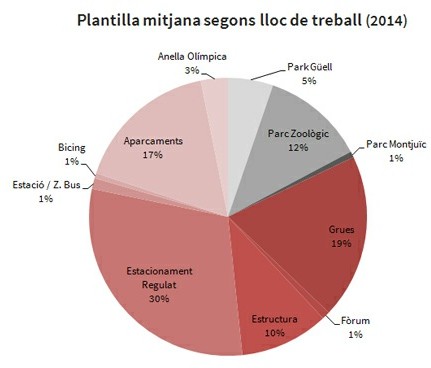 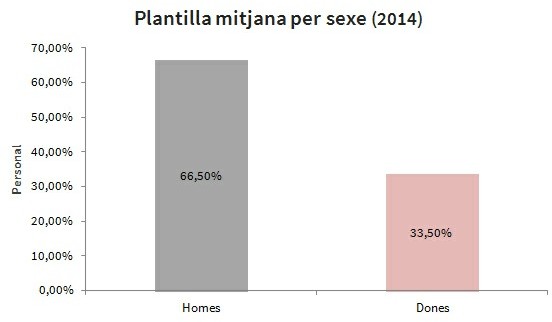 Com estem?
Com som?
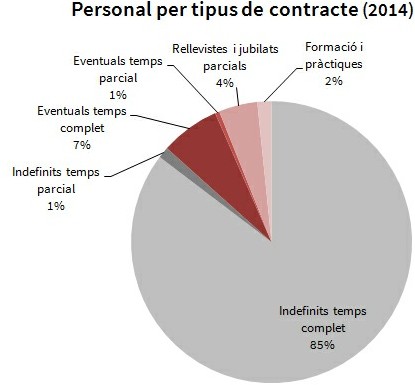 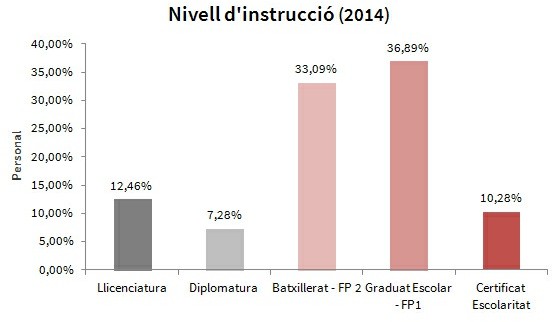 114
Indicadors de personal
El total d'empleats que formen plantilla és diferent segons l'època de l'any en què ens trobem. Les  oscil·lacions de personal responen als nivells d'activitat dels negocis, tenint segons el negoci,
temporada baixa, mitja i alta. Cal tenir present que, a partir d'octubre de 2013, s'inicia l'activitat del  Park Güell.
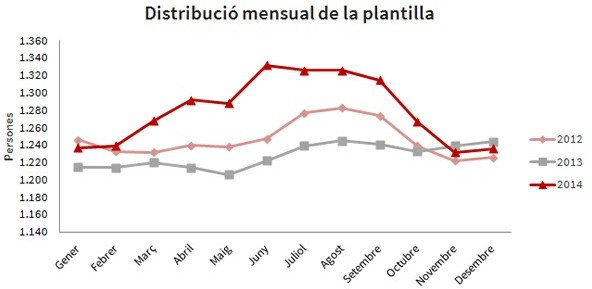 El valor de plantilla mitjana anual representa millor els qui formem part de B:SM, donant servei a les  necessitats a cada negoci.
Plantilla a 31 de desembre
Plantilla mitjana
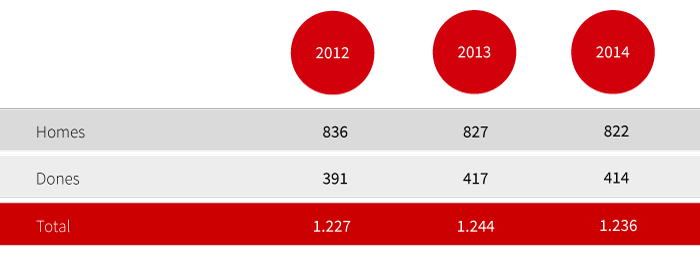 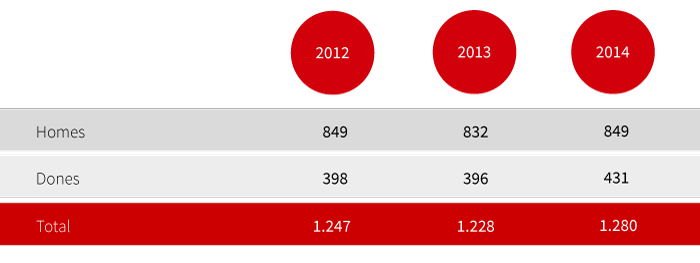 115
Plantilla mitjana per divisió i any
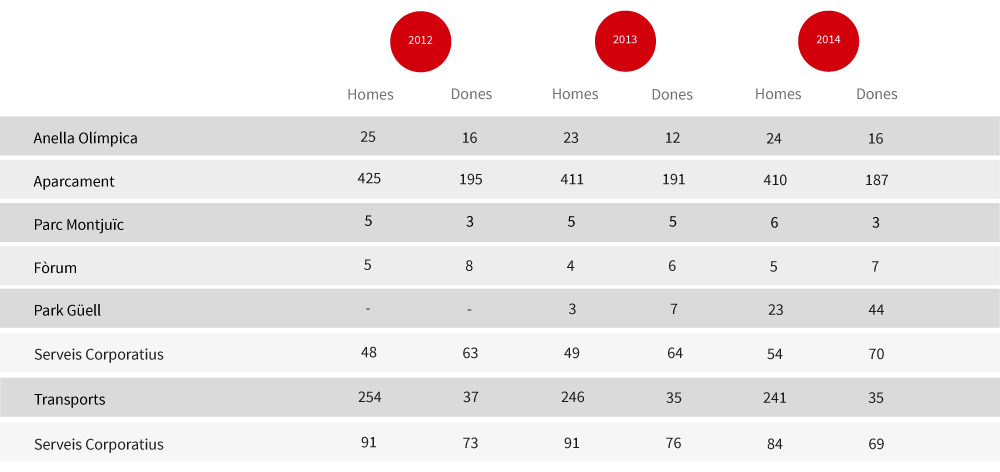 Els contractes predominants a B:SM són els indefinits, on el 85,99% de les dones i el 86,98% dels homes  de B:SM en té. D'altra banda, la jornada que gairebé tothom desenvolupa és completa, amb un 91,79%  de les dones de l'empresa i un 92,34% dels homes. Es distribueixen per la totalitat de la plantilla i per  gènere segons:
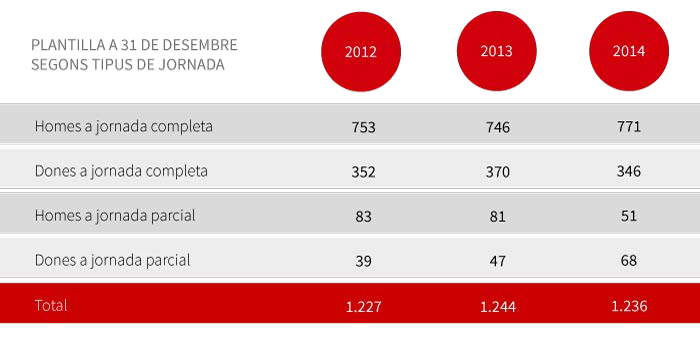 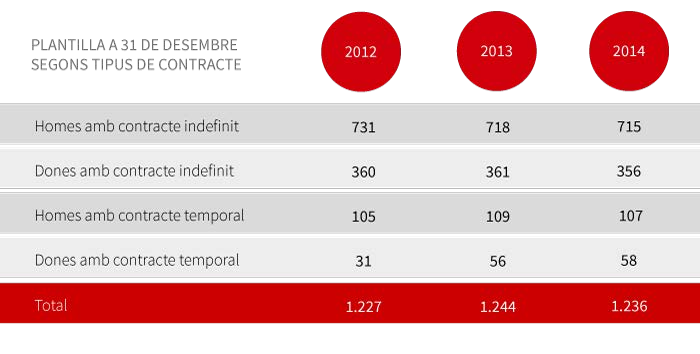 116
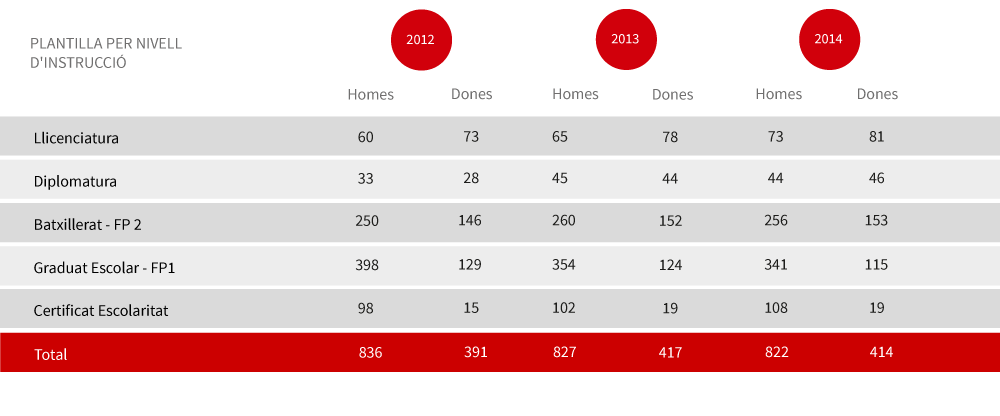 Condicions laborals

Quan a l'empresa es produeixen vacants, ja sigui per la creació o augment de llocs de treball, abans de  realitzar noves contractacions, es realitza concurs-oposició entre el personal de la plantilla per a la seva  promoció o ascens. Les bases d'aquestes són determinades i estudiades entre la Direcció de l'empresa  i la representació dels treballadors en la Comissió de formació que es constitueixi i es fan públiques als  canals de comunicació interna.

Paral·lelament, en aquest any 2014, hem apostat per la mobilitat funcional de les persones dins de  l'organització gràcies al talent intern detectat dins l’organització.

Fent un cop d'ull als indicadors, als tres darrers anys, hem augmentat el nombre de persones
presentades per promoció interna convocades tenint una ratio al 2014 de 9 presentats per promoció.
117
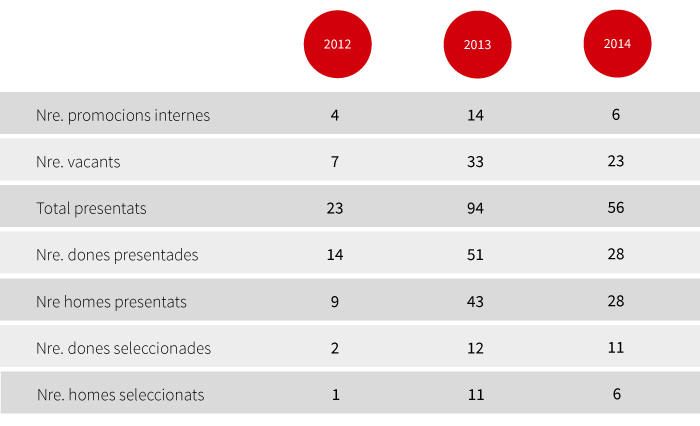 Les vacants de promocions internes han estat per a diferents llocs de B:SM: l’Anella Olímpica, Serveis  Corporatius, Transports i Park Güell, distribuïdes segons la taula següent.
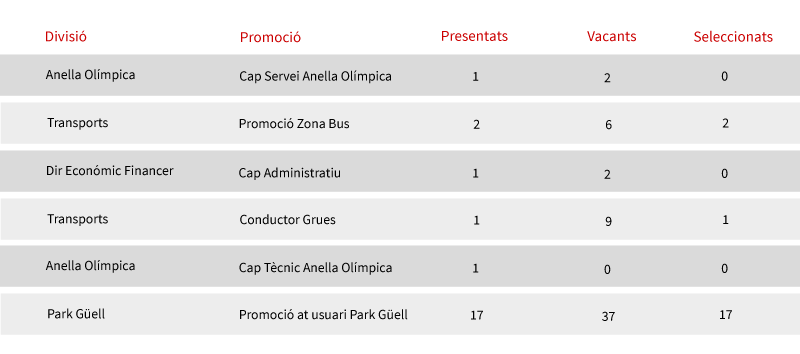 118
Respecte les noves contractacions de personal, al 2014 han estat 350 persones, 38% de dones i 62%  d'homes, de les quals el 42% correspon a personal menor de 30 anys. Aquestes incorporacions
distribuïdes per lloc de treball, edat i gènere són:
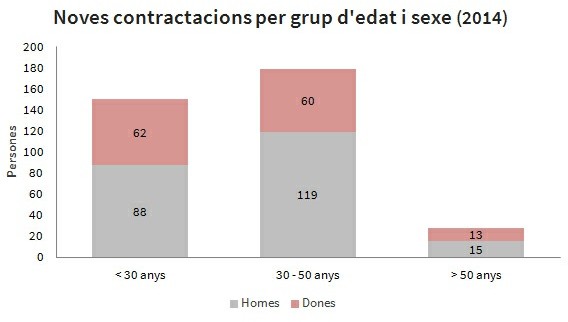 Durant l’últ im any la rotació mitjana anual de la plantilla ha estat del -1,05%. Aquestes dades vistes per  cada unitat de negoci es corresponen al que mostren les taules següents:

Noves incorporacions	Índex de rotació
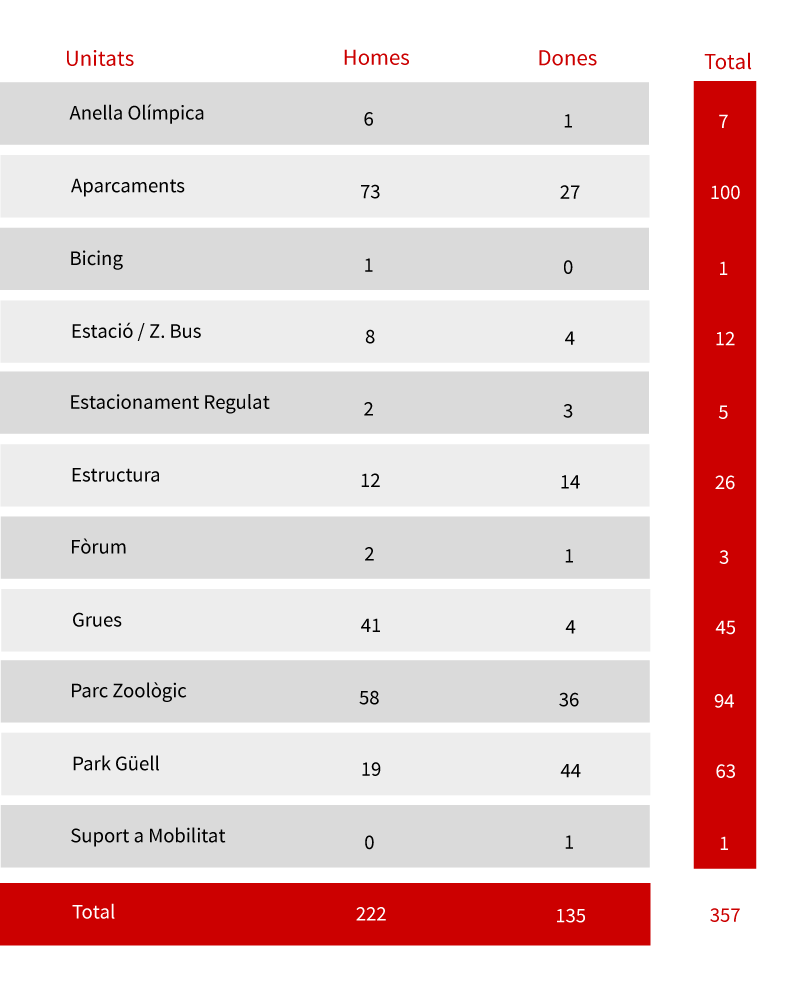 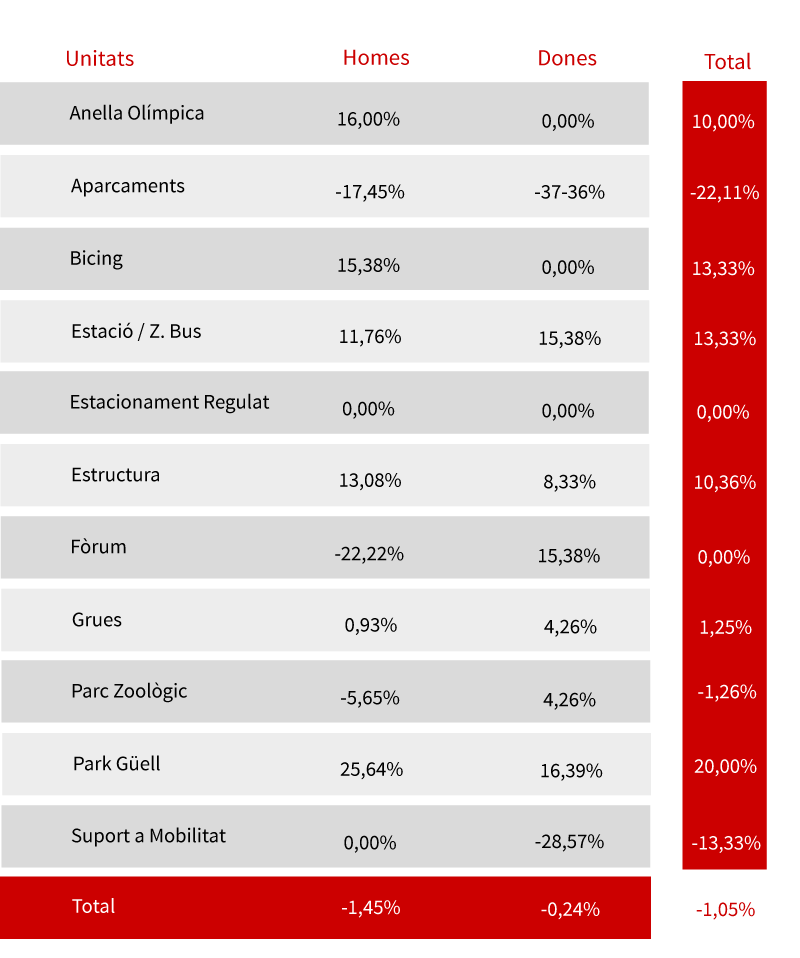 119
Relacions empresa-personal
Considerem fonamentals les motivacions i els factors que afecten al personal de l’empresa. En l’àmbit  de les relacions laborals, resulta essencial tant el reconeixement de la plantilla con el dels seus
interlocutors socials, considerats un grup d’interès ben rellevant.

En aquest sentit creem i fomentem espais de diàleg constant amb els representants dels treballadors,  prova d’això són el número de reunions mantingudes l’any 2014, veient-se aquestes incrementades als  darrers anys.
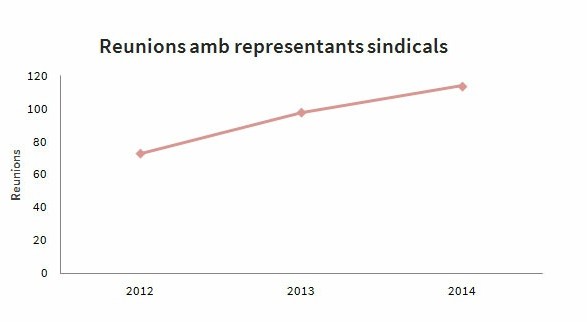 El Comitè d’Empresa és l’òrgan de participació i diàleg entre els treballadors i la Direcció de B:SM.  L'empresa, per mitjà del seu representant designat a aquest efecte, es reuneix periòdicament amb els  representants del personal. Existeix un Comitè d’Empresa de B:SM i un altre per la unitat de negoci del  Zoo. Ambdós són escollits per sufragi universal, lliure, secret i directe cada quatre anys pel personal i  representa el 2,39% de B:SM i el 6,08% del Zoo. En data de 31 de desembre de 2014 es composa de la  següent manera:
120
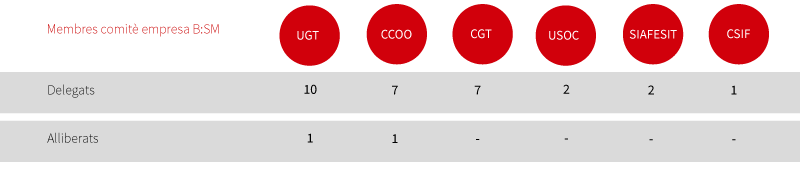 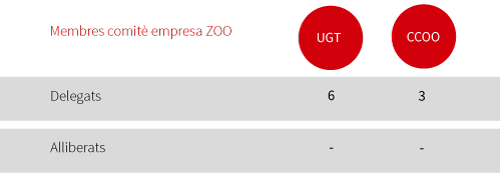 Existeixen altres òrgans de B:SM amb representació dels  treballadors com són:
i al Zoo de:
Comissió de Retribució  Variable
Comitè de Seguretat i  Salut
Comissió de Seguiment  Comissió del Pla d’Igualtat  Comissió Paritària
Comissió de Formació
Comissió de Retribució Variable  Comitè de Seguretat i Salut
Comissió Activitats Culturals i Recreatives  Comissió Paritària
Comissió d'Àrea  Comissió de Grues  Comissió d’Aparcaments
Comissió de Gestió i seguiment  Comissió del Pla d'Igualtat  Comissió del Pla de Pensions
Comissions de Seguretat a Àrea, Grues i Aparcaments
121
També, durant el 2014, s’han realitzat 14 inspeccions de treball amb més d’una visita i 2 Tribunals  laborals.

El 92,96% del personal que integra l'empresa, es regeix segons l'establert als seus respectius convenis  col·lectius. Aquests, regulen i descriuen les relacions laborals entre l'empresa i el personal.

Respecte a l’afiliació sindical de l’empresa, en data de 31 de desembre de 2014, el 46% de la plantilla  de l’empresa estava afiliada a algun sindicat. El 51% a UGT , 26% a CCOO, 8% a SIA-FESIT, el 7% a CSIF i el  7% a CGT.
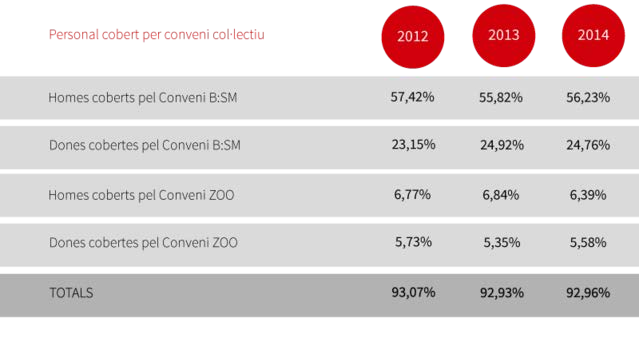 Durant l’any 2014 s’ha cristalitzat l’operació mercantil fomentada per l’Ajuntament de Barcelona que  consistia en un canvi de forma de gestió pública de 15 aparcaments del perímetre central de la ciutat de  Barcelona que formaven part de la xarxa d’aparcaments de B:SM i que han passat a gestionar-se de
forma indirecta per una empresa d’economia mixta, BAMSA. La Representació dels Treballadors i la  Direcció de l’Empresa han mantingut diverses reunions durant més d’un any amb la finalitat de  minimitzar els efectes que aquesta operació podria haver t ingut a la plantilla d’aparcaments.
Finalment, en data 16 d’abril es va arribar a un acord entre ambdues representacions en el que s’establia  un sistema de mobilitat interna amb un doble objectiu: garantir, en la mesura del possible, la  permanència dels treballadors de l’empresa B:SM i en conseqüència minimitzar el número de
treballadors a subrogar.

Així mateix, i a la Unit at de Grues, s’ha arribat a un acord amb la representació dels treballadors amb la  finalitat d’adequar el servei de la grua municipal a la demanda real de l’activitat, adaptant-se a les  condicions organitzatives de la plantilla.
122
Beneficis socials
Millores de conciliació

Tot el personal de l'empresa disposa, segons s’inclou al Conveni, de millores de conciliació de vida  familiar i laboral com permisos retribuïts per cura de fills o familiars, jornades laborals continuades,
reducció de jornada graciable al personal amb jornada intensiva alguns dies de l'any, elecció de centre  base/zona, torns específics per facilitat la conciliació...

Ajuts econòmics

També es disposen d'avantatges com ajuts econòmics per natalici, escolar i per al personal amb fills  discapacitats, dies de permís sense remunerar a banda dels dies d’assumptes personals, complement  per malaltia o accident (100% salari), assegurança d'accident, fons d’ajuda econòmica, bestretes,  bonificació als aparcaments de la xarxa B:SM, del 50% en rotació i del 35% en abonaments, un detall  commemoratiu per al personal que es jubila directament als 65 anys i descomptes i/o ofertes puntuals  del Portal de l’empleat.

Per al personal fix de l'empresa, B:SM abona el 100% d'una pòlissa bàsica de salut que inclou visites i  proves radiològiques. A més, s'ofereix al personal fer l'ampliació a pòlissa completa i incorporar als seus  familiars. Aquell personal que per cura de la seva salut i per lloc de treball requereix de material
ortopèdic i de calçat especial té compensació per part de l'empresa. El personal fix també té la  possibilitat d’adherir-se al pla de pensions del sistema d’ocupació de B:SM.
Concretament, el personal de conveni B:SM  compta amb:
El personal del Zoo disposa, per conveni, de:
Dinar el dia del patró (4/10)
Reducció de jornada graciable de 2 hores el  24/12 i 31/12 i fi de jornada a les 14 h.
Casals d’estiu al Zoo per a fills de la plantilla  de l'empresa
Abonament de les Colònies estiu  Gratificació nupcialitat o natalitat  Ajuda per ulleres, plantilles, etc
Permís retribuït d’una setmana al personal  que porti 25 anys continuats a l’empresa  Ajut per viatge d’estudi i formació sempre  que sigui útil per al servei
Preus especials en abonaments als  aparcaments de la xarxa
50% descompte en rotació als aparcaments  de la xarxa
Fons d'activitats recreatives  Renovació del carnet conduir
Menjador subvencionat per al personal de  l'Anella Olímpica
123
Diversitat i igualtat  d'oportunitats
En el marc de les polítiques d’empresa existeix un principi d’igualtat d’oportunitats per evitar cap  discriminació per raó de naixement, raça, sexe, religió, opinió o qualsevol altra condició o circumstància  personal o social. S’aplica a totes les àrees de l’empresa i especialment en la formació del personal, la  selecció de les persones candidates, la política igualitària de retribucions, l’ús del llenguatge no sexista,  la no tolerància a l’assetjament, etc.
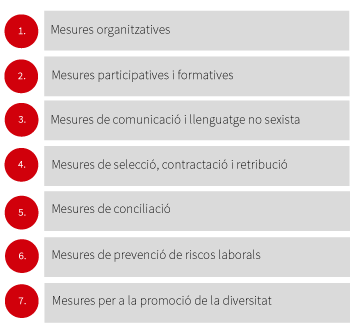 Amb l’objectiu de renovar el Pla d’Igualtat de  B:SM, i amb la voluntat d’establir nous objectius,  estratègies i accions que permetin seguir  desenvolupant i millorant les actuacions actuals en  matèria d’igualtat d’oportunitats, durant l’any  2014 s’ha elaborat un nou pla d’igualtat, que té  com a resultat final mesures en set àmbits
d'actuació.

El projecte ha integrat l’elaboració d’una diagnosi  prèvia, l’avaluació del pla d’igualtat anterior així  com l’actualització i desenvolupament de noves  línies d’actuació, mesures i indicadors de  seguiment i avaluació.

Les mesures plantejades responen a diferents  àmbits d’actuació:
Indicadors de diversitat

Actualment, de la plantilla mitjana d’empleats el 33,67% són dones, amb una edat mitjana de 42,39  anys, tres anys més jove que la dels homes. Els esforços que s’han dedicat a la paritat queden palesos en  la progressiva incorporació de la dona a la plantilla: on en les noves contractacions la proporció de dones  està al voltant del 38%.
124
DISTRIBUCIÓ PLANTILLA PER GRUP D'EDAT I SEXE (2014)
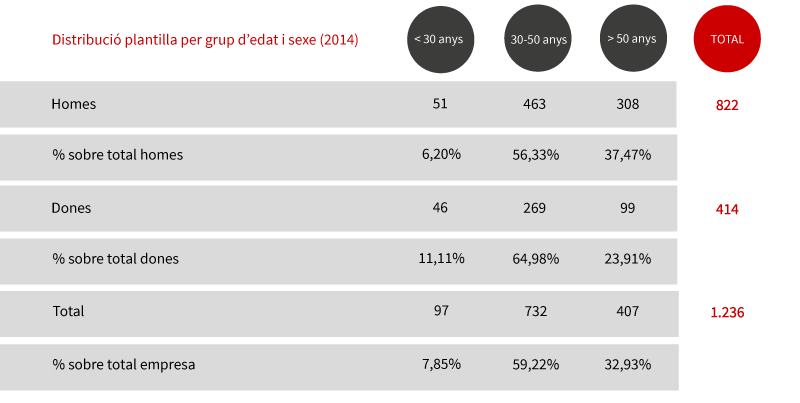 DISTRIBUCIÓ SEGONS CATEGORÍA LABORAL
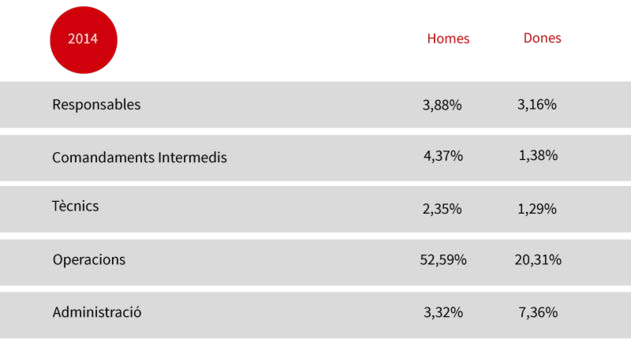 125
Els permisos per maternitat i paternitat s'apliquen tal i com es disposa a la normativa legal de caràcter  general tot afegint per conveni 4 dies naturals per naixement del nadó. Com a ampliació a aquest  permís, les treballadores que ho sol·licitin, en causar baixa per maternitat, poden optar per acumular els  30 minuts de lactància que marca la llei en 15 dies a gaudir a continuació d'aquest permís.
TAXES DE RETENCIÓ RERE LES BAIXES DE MATERNITAT O PATERNITAT
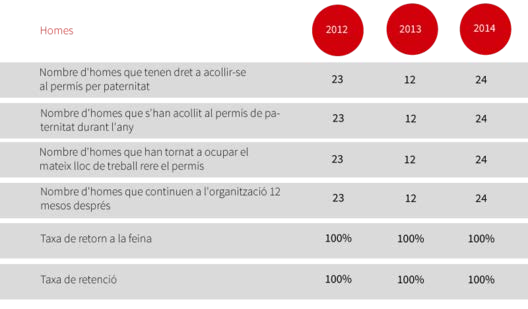 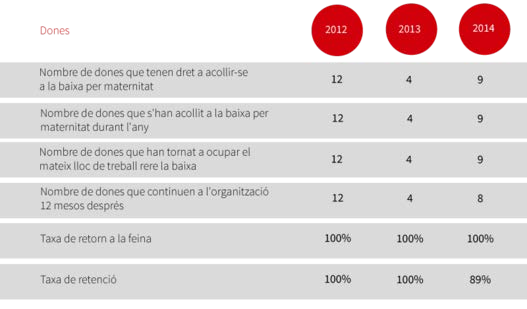 126
Formació i desenvolupament  professional
A BSM dissenyem anualment el Pla de Formació de BSM donant resposta a les necessitats detectades  per part dels negocis, sense perdre de vista els objectius estratègics, prioritats de l’empresa i el  desenvolupament de les persones.

Al llarg de l’any 2014 hem realitzat més de 100 accions formatives amb un total de 18.540,55 hores  realitzades.

Els reptes que ens van plantejar al 2014 dins el Pla van ser:

Millorar la RSC i les competències professionals del personal de B:SM donant resposta a les línees  del Pla Estratègic de B:SM. Fet.
Bonificar el 100% del crèdit assignat per la Fundació Tripartita. S’ha invertit en Formació un total  de 275.611,40 euros, el 0,7 % de la massa salarial. El retorn en bonificació ha estat de 132.333,94  euros, el 100 % bonificada per la Fundació Tripartita.
Aconseguir que el 80% de la plantilla de B:SM participi al menys en una acció formativa. Més del  85% n’ha participat com a mínim en una acció formativa.
Prioritzar accions formatives adreçades a promoure l’ Atenció al Client. Traslladat com a repte al  2015, coincidint amb el nou model d’Atenció al Client de BSM.

El Pla de Formació és viu i s’adapta a les necessitats que sorgeixen durant l’any. Hem promogut 251  accions formatives amb una participació de 1.064 persones. Un total de 2.175 participacions en  diferents accions, totes elles integrades als objectius del Pla. El nombre d’accions formatives no
previstes inicialment per les unitats/negocis però incorporades al llarg de l’any han estat de 72, un 28%  del total de les accions formatives realitzades.
127
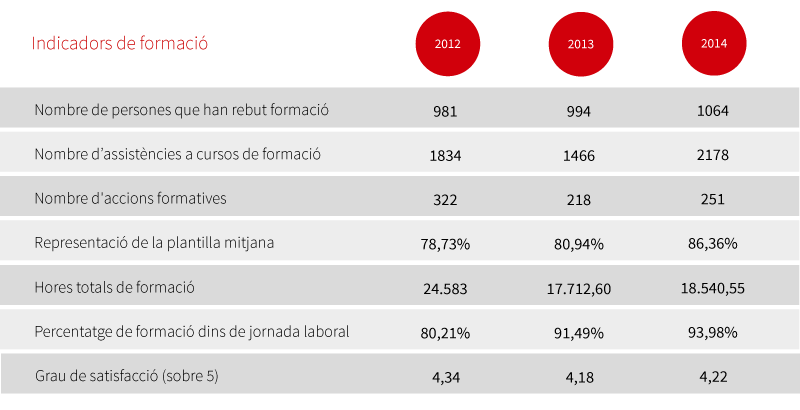 Un any més, mitjançant la formació, hem donat resposta a les necessitats detectades en millorar les  competències professionals de BSM així com en matèria de RSC. Un dels nostres objectius era  homogeneïtzar l’atenció al client a BSM en tots aquells llocs que són susceptibles de tracte directe amb  els ciutadans i usuaris del nostres serveis (des de Recepció a un Taquilla del Parc Zoològic). Aquesta  acció o accions formatives es realitzaran al llarg del 2015.
128
Distribució de les accions formatives en objectius de Millora de les competències professionals i RSC
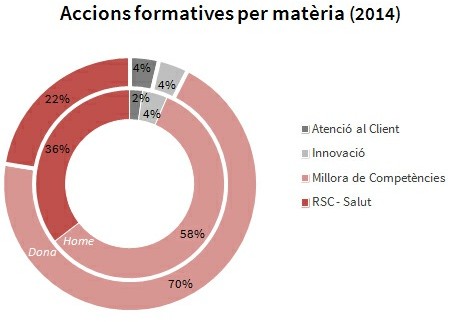 La distribució l’any 2014 d’hores de formació per categoria respon al que es mostra a la taula següent,  un 81% de les quals s’han realitzat dins de jornada per posicions operatives.
Hores de formació per categoria
Hores formació per lloc de feina
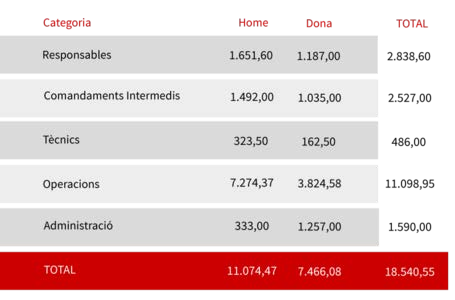 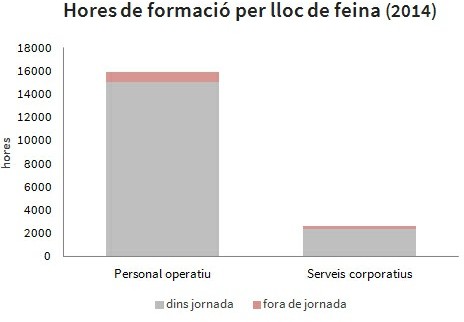 129
Hores dedicades
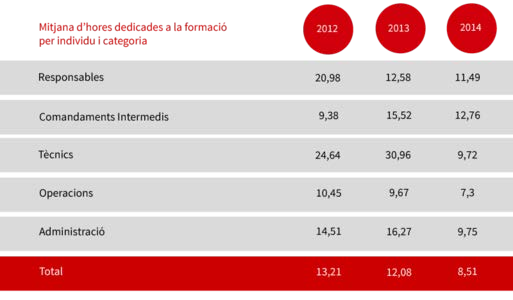 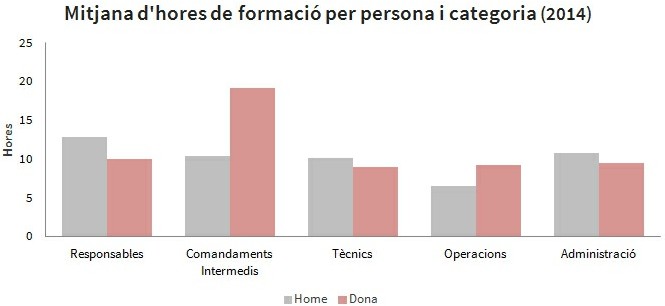 L’11% de les hores de formació han estat impartides per personal propi de forma interna realitzant, en  la major part dels casos, accions formatives que han anat en relació a la seva operativa diària.
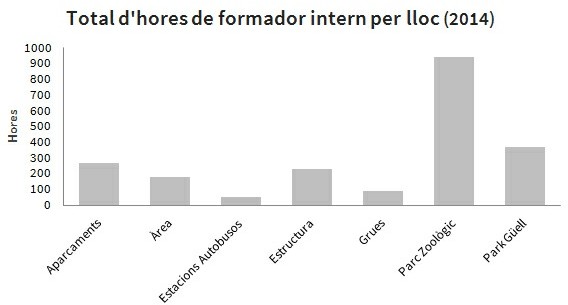 130
Reptes 2015
A partir del 2015 impulsem la Consultoria com eina per aconseguir estar més a prop del nostre  negoci/client, entendre més les seves necessitats i poder assessorar en allò en el que som  especialistes per a aconseguir entre tots uns resultats òptims tant en el desenvolupament de les  persones, en la formació i en l’ajust de persona -lloc en les noves incorporacions.

Impulsar de manera pro activa la figura del “becari” en aquells llocs de l’empresa on des de Direcció  de Persones i l’Àrea de C&D detectem que pot encabir aquesta figura.
Impulsar una plataforma e- learning amb la finalitat de gestionar el coneixement dins de  l’empresa, donar accessibilitat a la formació a tots els col·laboradors, facilitant la seva millora en  habilitats i capacitats.
Identificar, potenciar i preparar a Formadors Interns Transversals.
Aconseguir que cada negoci aconsegueixi tenir un “Formador Expert” que sigui referent en la seva  unitat de la operativa diària.


Desenvolupament professional
Development center pel personal fora conveni

Dins del repte que es té a llarg termini de revisar i actualitzar els llocs de treball de l’empresa, al 2014  hem desenvolupat l’it inerari de desenvolupament personal dels Caps d’Unit at i Caps d’Àrea que van  participar al Development Center del 2013. Dels 64 participants en el Development Center a 61
participants se’ls hi va proposar realitzar accions formatives externes o accions internes (mentoring):

Accions formatives externes: millora de les competències i desenvolupament professional de 47  participants, 6 dels quals la finalitzaran al llarg del 2015.
Accions Internes (mentoring); millora de les competències i desenvolupament professional de 21  persones a través d’un mentoring intern.
131
Pla de Formació
El Pla de Formació està compost per tres grans blocs:

Transversal

Es tracta de formació per millorar competències comuns al conjunt de l’organització en base a objectius  genèrics no crít ics pel lloc de treball. Les matèries que tradicionalment formen part d’aquest bloc son la  Prevenció de Riscos Laborals, la ofimàtica i els idiomes (català i anglès).En el cas de la ofimàtica i els  idiomes, la formació s’anuncia públicament per tal que els professionals de BSM s’hi puguin apuntar  voluntàriament.

De negoci

Es tracta de formació detectada des del negoci i pensada per millorar les competències del negoci en  general i/o del lloc de treball en particular.

Un cop l’any, en el darrer trimestre, Direcció de Persones es reuneix amb els diferents responsables per  a valorar quines seran les accions formatives a desenvolupar en el següent any, que ajudaran a la millora  de les competències del seus col·laboradors i assolir amb major èxit els objectius de la unitat. No
obstant això, al llarg de l’any poden sorgir noves necessitats que son incorporades al Pla de Formació.

Formació en habilitats (per exemple l’atenció al client o les tècniques de venda o la conducció d’un  vehicle necessari per la feina).
Formació en noves tecnologies o eines de treball específiques del negoci (per exemple formació  en un nou aplicatiu informàtic o en l’ús d’una nova maquinària)
Formació en idiomes per aquells llocs de treball que t inguin uns requeriments específics (nivells  alts de català o d’anglès o altres idiomes) i que han de ser assolits pel normal desenvolupament  de la feina.

Aquestes formacions no son voluntàries i requereixen l’assoliment dels objectius de la formació per part  de cada participant.

Individual

Formació adreçada a la millora de les competències individuals de les persones tant pensant en el seu  actual lloc de treball com pensant en la seva carrera futura dins l’organització.

Aquesta formació surt principalment després d’una avaluació de la persona i dins l’entrevista de  devolució (PDP) que manté la persona amb el seu comandament immediat i que es realitza el primer
trimestre de l’any. El cap i el col·laborador arriben al compromís de les accions a desenvolupar al llarg de  l’any i quines accions formatives poden ajudar al col·laborador en el seu desenvolupament professional.

De la mateixa manera, un treballador al llarg de l’any es pot interessar per a realitzar una formació que  creu que és interessant pel seu desenvolupament professional i que mitjançant el seu comandament  pot fer arribar a Direcció de Persones per a que l’aprovi i realitzar-li.
132
Salut i seguretat laboral
El Servei de Prevenció de B:SM –operatiu des de 2002–, centra els seus objectius a millorar les  condicions de treball de totes les persones que formen part de l’empresa, amb el desig clau d’intentar  anar més enllà de la mateixa llei.

A B:SM ens dotem d’una Carta de Compromís que defineix i unifica la política preventiva establint els  criteris de servei i qualitat en matèria de seguretat i salut en el treball. Les bases de la cultura  preventiva estan instaurades en cadascuna de les divisions, de manera que els fonaments de la  prevenció estan consolidats com una premissa a tenir en compte en tots els àmbits de l’empresa.

El Servei de Prevenció posa a l’abast de qualsevol treballador de l’empresa els seus criteris i conceptes  de prevenció, així com els processos o guies d’actuació que s’han anat creant al llarg del temps.
Projecte Smart PrevenZoo

Amb l'interès d’anar més enllà en matèria  de PRL vam iniciar aquest projecte el 2013  gràcies a un equip de treball
multidisciplinar de personal intern,  col·laboradors experts i l’empresa BJ  Adaptaciones. La finalitat era de disposar,  a les instal·lacions del Zoo, d’un accés  immediat i actualitzat d’informació en  matèria de PRL pel personal extern de  manteniment.

Hem instal·lat a tots els accessos uns codis  QR amb la informació mes rellevant de la  instal·lació del Zoo. S’han instal·lat 101  codis diferents amb lectura a través d’una  aplicació específica per als dispositius  android de l’empresa externa. Un cop es  descarrega el codi s’obre un document  amb forma de fitxa que conté el croquis de  la instal·lació, t ipus d’accés, resum dels  riscos i equips de protecció com l’animal  que l’ocupa.

Aquest projecte ha estat mereixedor d’una  menció especial als Premis Atlante 2014.
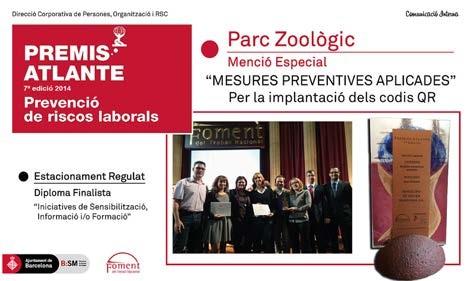 133
Campanyes anuals i campanyes de  sensibilització
Comitès de seguretat i salut
Les reunions del Comitè de Seguretat i Salut (CSS),  El Servei de Vigilància de la Salut pilotat per l’equip instaurades en el Conveni col·lectiu, són un procés
mèdic de Prevencontrol i format per un metge  d’empresa i una personal DUE, han realitzat les
tasques pròpies de la seva especialitat durant tot  l’any 2014.
que permet que anem més enllà del que marca  pròpiament la llei. Aquestes tenen lloc normalment  amb una periodicitat mensual, representen la
totalitat dels empleats i estan formades de  manera paritària per un total de 10 representants
La Campanya de medicina preventiva ha donat lloc aentre empresa i personal de B:SM i 6 membres
la realització de 468 revisions mèdiques  periòdiques i 250 revisions mèdiques inicials.  Durant la tardor ha t ingut lloc, com és habitual, la  campanya de vacunació de la grip comú amb 48  participants.
també amb una repartició paritària per al CSS del  Zoo. Al llarg del 2014 hem realitzat 10 CSS del  col·lectiu de B:SM, 5 reunions monogràfiques de  seguretat i 3 de vestuari. Pel que fa al col·lectiu Zoo  han t ingut lloc 7 reunions, ja que responen a una
altra periodicitat.
El pagament de material ortopèdic i de calçat  especial en un únic abonament, segons  preinscripció mèdica i sempre que no sigui de  seguretat, s’ha realitzat durant el mes de  novembre. Durant aquest any hem abonat 133  sabates i 39 plantilles especials al personal que ho  ha requerit.
Formació
Al llarg de 2014 hem dut a terme 424 accions  formatives referents a la formació inicial de
prevenció que inclou: formació específica del lloc de  A més, com cada any, hem dut a terme un seguit de treball, pla d'emergència, protocol de risc
campanyes amb la finalitat d'informar i tractar
psicosocial i d'altres protocols de seguretat i/o
temes d'interès per al personal en matèria de salut higiene.  sobre: alimentació, exercici i envelliment saludable
Entre gener i abril es va realitzar una formació a 304  persones, personal operatiu i línia de  comandament, sobre reconducció de situacions
d’agressió. Formació amb que vam quedar finalistes  dels Premis Atlante 2014 en la categoria de  "sensibilització, informació i/o formació".
Seguretat
Seguint amb la normativa actual, cada cop que  s’obre un centre nou de treball el Servei de  Prevenció, junt amb la Unit at i els Delegats de  Prevenció visiten les instal·lacions per poder  realitzar l’Avaluació inicial de Riscos Laborals.
També a l’abril i fins al juny la plantilla d’oficines, al  voltant de 230 persones, va participar a l’anomenat  "Taller d’esquena sana".
El personal de grues entre maig i juny, 161 persones,  s’ha format en temes d’ergonomia en el seu lloc de  treball.

Tot el personal de Park Güell ha rebut formació  sobre el Pla d’emergència.
134
Indicadors de salut i seguretat laboral

El Servei de Prevenció realitza les gestions necessàries per comunicar tots els accidents laborals al  Departament de Treball, complint amb els terminis establerts. Durant el 2014 hem realitzat la gestió  documental, i administrativa de 163 accidents amb baixa laboral, 14 recaigudes i 36 accidents in
it inere. A més de 57 accidents sense baixa laboral i 7 assistències alienes a l’activitat laboral.

Al 2014 l’índex d’absentisme per accident ha estat d’un 1,51%, és per això que ens plantegem com  objectiu 2015 tornar a valors inferiors a l’1%.
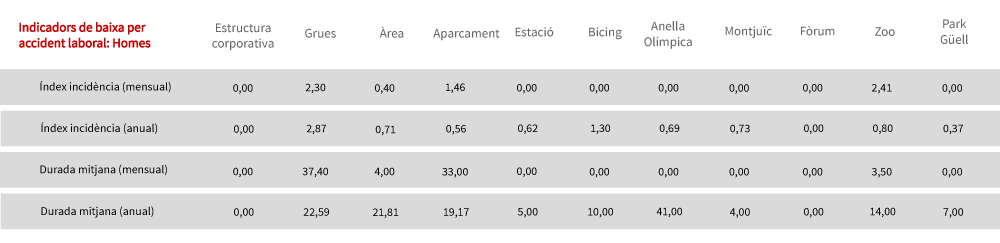 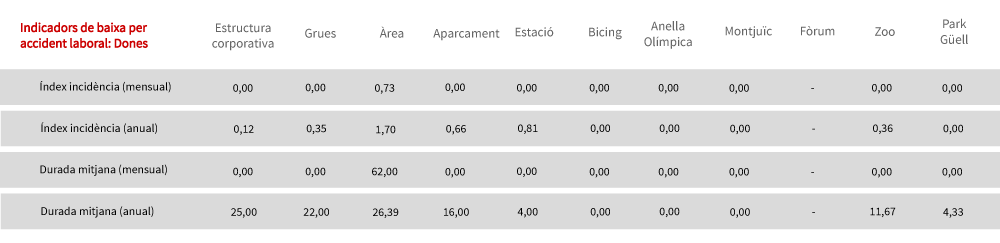 A B:SM l’absència a la feina es justifica utilitzant un document acreditatiu de la baixa. La relació per  contingència comuna ha pujat 0,72 punts en homes i 0,06 en dones, esdevenint del 4,29% i del 5,21%.  Les maternitats han estat del 0,70% i les paternitats del 0,10%. Els accidents laborals, del 1,65% en  homes i de l’1,23% en dones, han pujat 0,49 punts en homes i 0,60 en dones. La taxa de malalties
professionals i de víctimes mortals roman constant a zero. D’aquesta manera, els percentatges totals  d’absentisme entre homes i dones són de 6,03 i 7,13 respectivament, 1,22 punts més en homes i 0,12  menys en dones. L’observació d'aquests valors són producte de l'aplicació del Projecte de reducció de  l'absentisme.
135
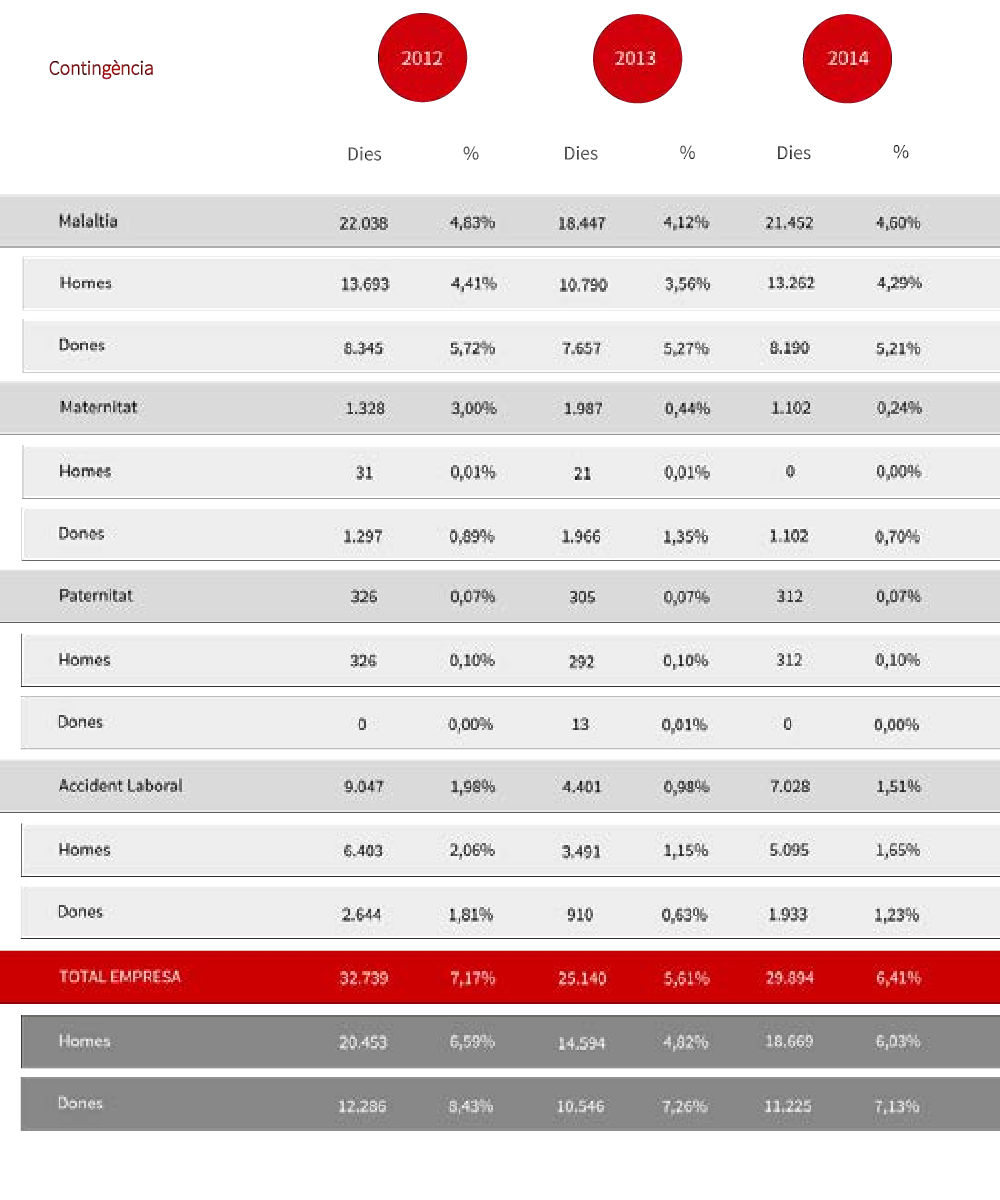 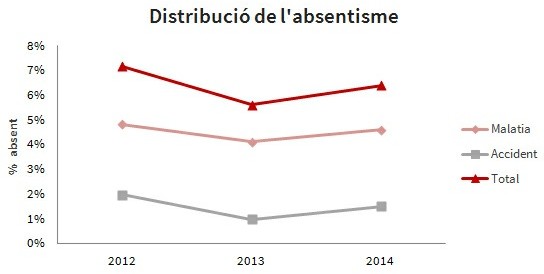 136
Comunicació interna
Disposem de 5 canals de comunicació que arriben, alguns d’ells, a la totalitat de la plantilla: circuit de  TV’s; el correu electrònic corporatiu; el Portal de l’empleat; una finestra informativa que apareix a  l’iniciar qualsevol ordinador i els taulells informatius. En tots aquests 5 canals únicament es tramet  informacions relacionades amb les diferents Unit ats de B:SM. A partir del mes d’abril s’incorporen al  circuit de Comunicació Interna dos nous canals: la PDA’S dels vigilants de l’Àrea: on s’han publicat 2
informacions; les Tablets de les Grues: on s’han publicat 4 informacions adreçades al personal operatiu.
80 continguts a les TV  128.916 accessos al Portal
36 missatges per correu i 29 pantalles inicials  44 cartells als taulells informatius
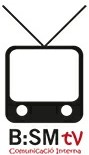 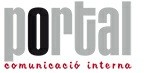 El Portal
B:SMtv
El Portal de l’Empleat és l’espai de relació i  comunicació principal del personal. Durant l’any  passat ha incrementat un 52% les entrades, s’hi  van realitzar 128.916, amb una mitjana de 360  usuaris únics al dia.
El circuit de TV’s està format per 23 monitors que  emeten dos t ipus de continguts: les 16 pantalles  internes comuniquen continguts exclusivament  relacionats amb la companyia i d’interès pels  empleats, i els 7 monitors externs emeten
informacions també de la companyia però més  dirigides a visites, clients, proveïdors... Al llarg del  2014, hem augmentat en 6 els monitors  disponibles i hem emès 80 continguts externs i  160continguts interns.
137
Email Corporatiu
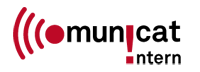 El correu electrònic corporatiu (mail), s’utilitza  bàsicament per a l’enviament de comunicats
interns als empleats: durant l’any passat vam fer  arribar 36 comunicacions a la plantilla i 9
newsletters.
Script de l'ordinador
A la finestra/pantalla inicial que apareix en arrencar els ordinadors, s’hi van emetre 29 continguts  diferents.
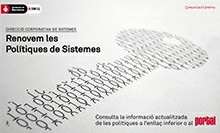 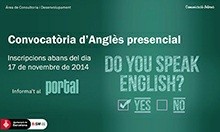 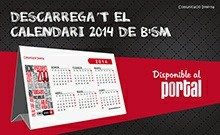 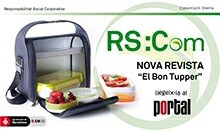 Taulells informatius dels centres de treball
Com a reforç de les comunicacions també s’utilitzen els cartells informatius disposats a les diferents  Unit ats i Departaments. Des de Comunicació Interna habitualment es fa una versió dels missatge  adaptada a aquests espais. En aquest cas, durant l’any 2014, es van penjar als taulells informatius 44  continguts diferents.
138
Campanyes de comunicació
D’altra banda, també es realitzen campanyes  específiques, tant per encàrrec d’alguna Unit at o  bé per iniciativa pròpia.

Durant l’any passat es van realitzar 20 campanyes  específiques.
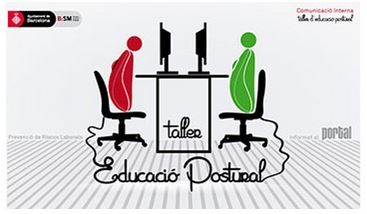 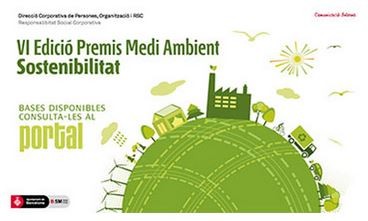 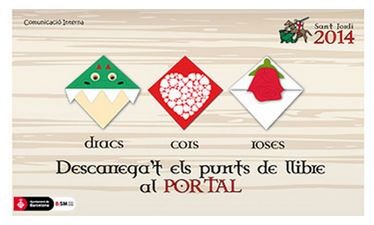 139
Relació amb els clients
Aparcaments Municipals  Àrea
Estacions d'autobusos  Grua Municipal
Anella Olímpica  Fòrum
Zoo de Barcelona
La satisfacció dels usuaris i clients de les nostres instal·lacions és
essencial per a nosaltres, per això treballem d’acord un Sistema de  Gestió de la Qualitat (SGQ) implantat a través de la norma
internacional ISO 9.001:2008.
Actualment disposem dels següents compromisos, que mostren el  nostre comportament vers els usuaris i clients. Aquests són avaluats   i seguits a través dels respectius sistemes de gestió on disposen  d'objectius, indicadors i accions de millora. Ens orientem a les
necessitats dels clients per aconseguir un benefici mutu.
A B:SM és objectiu i compromís d'empresa atendre a les comunicacions dels nostres  clients abans de 15 dies hàbils des de la recepció del comunicat.

La seva opinió és de gran ajuda per a continuar millorant el nostre servei.
Assoliments 2014
L’any 2014 teníem com a reptes de millora de l’atenció al client:

Fer un concurs públic del Servei de Call Center. Iniciat al juliol, aquest servei assegura pels  propers dos anys un servei de qualitat i afegeix novetats tecnològiques de les que són
potencials beneficiaris més de 220.000 clients a l’any.
Redefinir els estudis ISC 2014 . Millora dels ISC gràcies al coneixement que es té dels clients i  dels negocis per fer-los més enriquidors i comparables.
Iniciar de la gestió integral dels estudis ISC de tota l’empresa. Durant l’any 2014 s’ha iniciat un  procés d’internalització en la confecció dels estudis ISC, un procés que conclourà l’any 2015 i . La  principal aportació que genera aquesta integració és la de sumar al coneixement estadístic de la  informació, el coneixement de la gestió dels negocis.
Definir un nou model d’atenció al client. Disseny d’un model integrat que optimitza recursos i  genera noves oportunitats a les noves oficines corporatives.
140
Reptes 2015
Aquest any 2015 ens plantegem,

Internalitzar la totalitat dels estudis ISC.
Desenvolupar i implementar el quadre comandament d’atenció al client .  Internalitzar i difondre la metodologia del client invisible.
Optimitzar el call center: millora en la formació dels agents, millora de la informació online  relativa a l’estat del servei i nous canals de comunicació amb els clients.
Implementar nou model d’atenció al client a les noves oficines corporatives.
141
Escolta activa
Anàlisi de la veu dels clients

Ens sentim responsables de la satisfacció del client vers els nostres serveis. Per a nosaltres és clau  sentir i conèixer les seves necessitats, expectatives i opinions, ja que en la nostra raó de ser està la  voluntat de millorar. Per això ens dotem de diferents mecanismes de mesura que ens permeten  gestionar adequadament les activitats prestades.

A la figura següent es mostra la veu del client pel que fa al volum de comunicacions d’incidències,
reclamacions i suggeriments dels darrers tres anys. Un cop rebuda la informació del client, B:SM actua  d’igual manera independentment del t ipus de comunicació que es tracti, és a dir en tots els casos
contestem en un màxim de 15 dies, i es fa una anàlisi del que diu el client (ja sigui reclamant o suggerint).  Sabem que teòricament els conceptes de reclamació i suggeriment són diferents, però sota qualsevol  motiu de comunicació dels clients, de manera més explícita o més implícita hi ha una reclamació, vist  com un producte o servei poc satisfactori o millorable. El que realment ens dóna valor és la veu del client  en la nostra gestió.
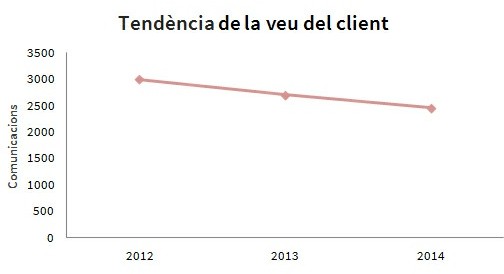 La veu del client, ponderada per cada 10.000 usuaris als negocis amb més de 100 comunicacions a l’any,  queda representada tal que:
142
Comunicacions per cada 10.000 usuaris i lloc
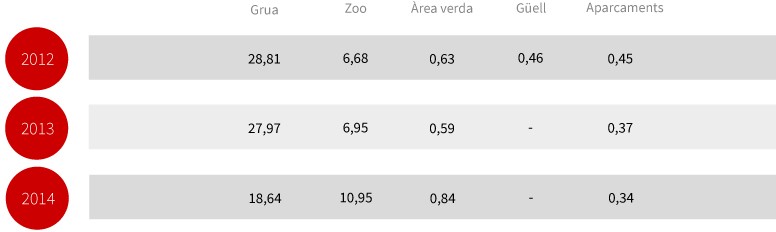 Total de comunicacions per lloc
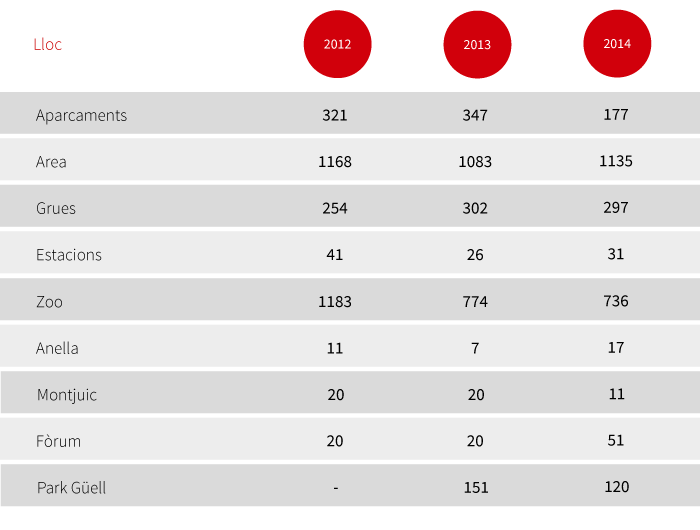 143
Les comunicacions agrupades segons el tema al qual fan referència ens permeten tenir un seguiment  acurat i identificar els interessos dels nostres clients. Són temes molt específics i de cada negoci, que  tenen a veure amb l’indisciplina sancionada, amb la mida de les instal·lacions i amb el preu o
disconformitat del servei. Les temàtiques amb més de cent comunicacions es mostren al gràfic  següent.
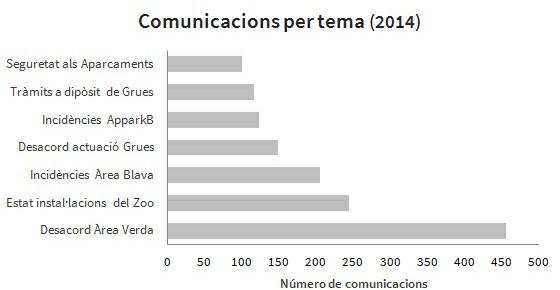 Satisfacció dels clients: ISC de la qualitat de servei

A B:SM portem vora 15 anys realitzant anualment estudis de satisfacció per tal de conèixer l’índex de  satisfacció dels clients. Es configuren tants com activitats tenim a B:SM i si la diversitat de la t ipologia  de clients ho requereix es fa un per t ipologia de client. Valoren el servei global però també aspectes
concrets com l’atenció a les instal·lacions, servei, neteja i seguretat, preu i diferenciant, a més, entre les  expectatives mostrades a l’entrada i la percepció de la qualitat un cop acabada la visita. Així, s’obté la
taula següent, a on observem la qualitat percebuda en deu dels clients vers nosaltres i l’índex resultant  entre qualitat percebuda i esperada.
144
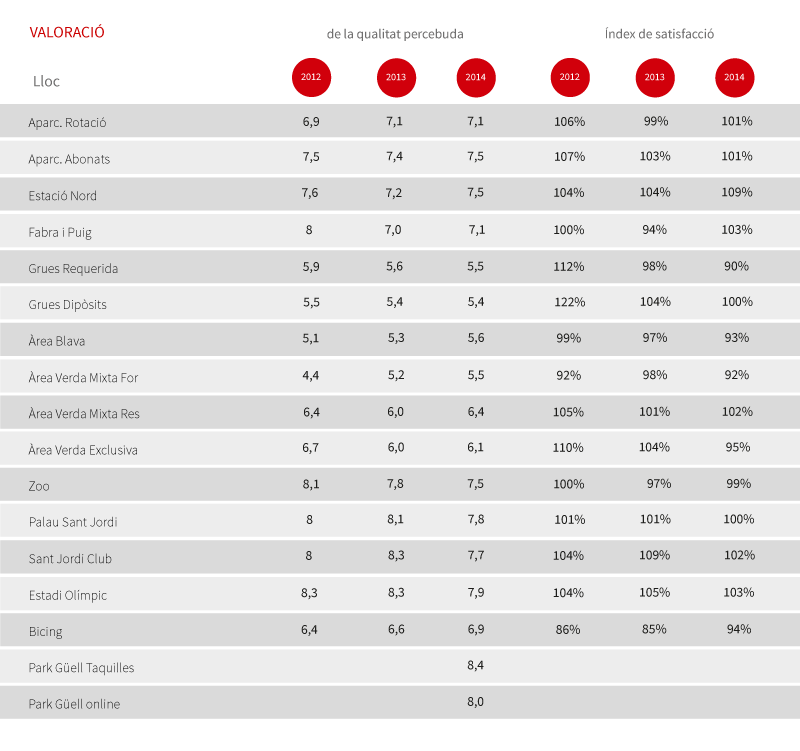 Al 2014 hem refet els qüestionaris dels estudis ISC aprofitant el coneixement compartit per cada  negoci, i alhora per unificar preguntes. Tot i que la t ipologia és molt variada, per la diferència de
negocis gestionats, destaquen, com a aspectes més valorats, aquells que tenen a veure amb l’atenció  presencial als clients.

Privacitat i confidencialitat

Per tal de garantir la privacitat i confidencialitat dels nostres clients treballem d’acord la normativa de  Protecció de Dades seguint els principis de qualitat de les dades, dret d’informació en la recollida de les  dades, consentiment de l’afectat per al tractament de les dades, deure de secret, consentiment per a  la comunicació de dades a tercers i seguretat de les dades. Hi ha hagut una queixa en tot el 2014 en
relació a un possible mal compliment de la LOPD.
145
Relació amb la societat
Forma part de la nostra raó de ser, contribuir a satisfer les expectatives dels ciutadans de Barcelona.  Com empresa municipal que som, contribuïm de forma proactiva en el desenvolupament de la ciutat  per millorar la qualitat de vida de tots els ciutadans i visitants.

Tots els nostres serveis van adreçats a la societat, entesa com el gran grup de gent que viu, treballa i/o  està a la ciutat i interactua o pot interactuar amb nosaltres. Amb ella ens comprometem, a través de les  directrius de l’Ajuntament, a cobrir les seves necessitats com a residents o visitants de Barcelona, amb  la voluntat d’oferir les nostres activitats per millorar la vida a la ciutat des d’un punt de vista ampli,  anant més enllà i mostrant la nostra tasca i responsabilitat de servei igual i per a tots.

En la nostra voluntat de comprendre la societat i aproximar-nos a les seves necessitats, tenim alguns  avantatges enfocats de manera externa per a diferents col·lectius, com l’àrea d’estacionament gratuït  per a discapacitats i per a vehicles totalment elèctrics. Al Zoo apliquem tarifes solidàries a col·lectius  amb recursos limitats: descomptes especials per a escoles i col·lectius que van des del 30% al 100%
segons el casos: disminuïts, famílies nombroses i monoparentals, escoles d’acció preferent de  Catalunya, centres d’acollida, ONG, hospitals, centres penitenciaris i d’inserció, residències d’avis,
col·lectius de drogodependents i marginats, grups de solidaritat de països en conflicte, jubilats amb
targeta rosa. També, els abonats de la xarxa d’aparcaments de B:SM tenen l’avantatge de pagar el 50%  de l’estada en qualsevol aparcament.

Pel conjunt de la societat, enguany hem estat treballant en un projecte de transparència d’informació  que complementarà la nova pàgina web de B:SM (a publicar a principis de 2015).
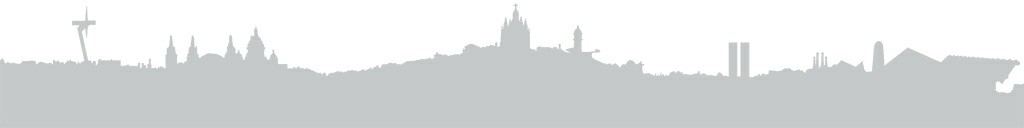 146
Acció Social
Som una empresa de serveis que treballa per  Barcelona i la seva gent, per això a B:SM dirigim  l’estratègia de Responsabilitat Social en aquesta  direcció. Els nostres clients i empleats, però
també la ciutadania i el conjunt de Barcelona,  conformen els principals grups d’interès de B:SM  als quals mirem d’enfocar-nos amb allò que fem.

Les accions socials que han t ingut lloc al llarg del  2014 de manera corporativa han estat:
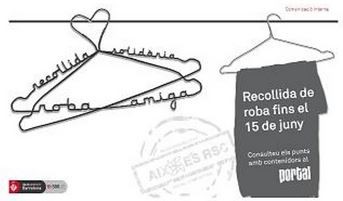 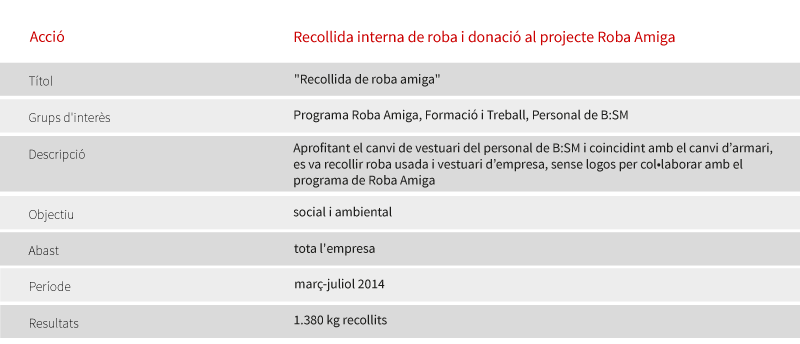 147
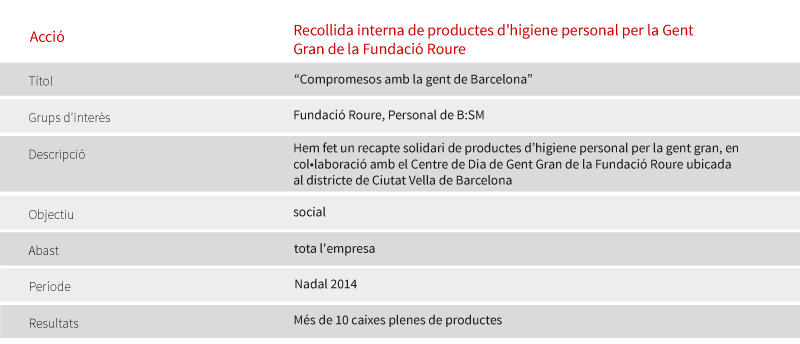 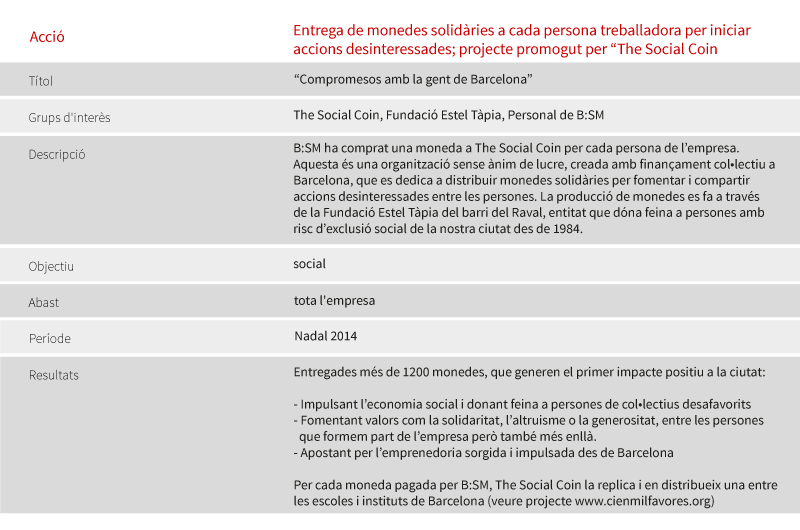 148
Informació de la Memòria
Llistat d'aspectes i temes  materials dins de  l'organització
Cobertura de la informació
Els continguts d’aquesta Memòria de sostenibilitat són el recull de  les principals actuacions i dades de l’organització del període  comprès entre l’1 de gener i el 31 de desembre de l’any 2014. Com a  quart any consecutiu de la Memòria de sostenibilitat, seguim amb  l’objectiu de mesurar l’acompliment dels objectius de l’empresa en  els àmbits econòmic, ambiental i social i comunicar-ho a tots els  grups d’interès amb el compromís de seguir-ho fent amb caràcter  anual. L’abast d’aquesta Memòria de sostenibilitat fa referència a  totes les activitats de B:SM, SA tenint en compte totes les unitats  de negoci que es duen a terme.
Els temes materials els  classifiquen a nivell global en  econòmics, socials i ambientals i  discernim la seva importància  segons siguin importants per a la  Divisió i l'impacte conjunt a B:SM.  Detallem l’assoliment  d’objectius, fets rellevants i  reptes pel proper any per  “Negoci” i “servei corporatiu” als  apartats corresponents.
149
Metodologia d'elaboració de la Memòria
Definició de continguts

Per elaborar els continguts hem seguit la línia de treball de les memòries anteriors: sessions de treball  amb els responsables de cadascuna de les divisions i departaments corporatius de l’empresa, seguint  les indicacions de la Guia per a l’elaboració de memòries de sostenibilitat G3.1 del Global Reporting  Init iative (GRI) del nivell B+. Aquest any, hem determinat la materialitat dels continguts a través de  fitxes específiques de treball per analitzar la:

Identificació dels impactes significatius de l’any 2014
Determinació de la rellevància i establiment de prioritats per a la unitat/divisió i impacte a  l’empresa.
Anàlisi de la informació i validació de les dades per explicar els temes rellevants o tendència i  seguiment de futur.

Principalment l’anàlisi dels temes materials de l’any, a partir de la significança per cadascuna de les  unitats/divisions i l’impacte a B:SM, ha destacat objectius estratègics de caire econòmic, fets singulars  i de responsabilitat de les activitats 2014 i aspectes de RSC.

Per tal d’avançar en l’anàlisi de materialitat hem millorat els formularis de captació de contingut i  definit un projecte, que s’iniciarà el 2015 i es desenvoluparà en diferents fases, d’aprofundiment en els  interessos dels grups d’interès comuns per totes les activitats de negoci.
Gestió de la informació

La informació que apareix a la Memòria es presenta sempre que es disposa de manera desagregada,  per Divisions de negoci i per sexe, per tal de mostrar millor la realitat de cada lloc de treball. Els  indicadors que apareixen a l’informe són fruit de l’anàlisi duta a terme amb cadascun dels responsables,  a partir del seu coneixement del negoci i dels respectius sistemes de gestió. Les dades que puguin  variar entre aquesta memòria i l’anterior responen a l’actualització de les mateixes a través de les fonts  de dades habituals i revisions periòdiques del sistema.
150
Revisió externa i assegurament
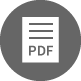 Aquesta Memòria ha estat revisada per una tercera  part independent que comprova la veracitat i  conformitat de les dades conforme  l’autodeclaració i nivell que hem declarat.
Declaració B+
La verificació consisteix en la realització de controls  per a detectar la presència o absència dels criteris  establerts a l’informe d’autodeclaració del nivell  d’aplicació B, oferint una visió general i conclusions.  Es verifica i comprova la informació i les dades  aportades a la Memòria amb evidències.
151
Índex de continguts GRI
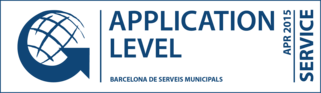 Continguts bàsics generals
Indicadors
Referència
1 Estratègia i anàlisi
1.2 Declaració del director general
Carta del director general
Carta del director general, Millora contínua, Gestió  econòmica, Gestió Ambiental, Gestió de  persones, Relació amb els clients
1.3 Descripció dels principals impactes, riscos i oportunitats
2 Perfil de l'organització
2.1 Nom de l’organització
B:SM
2.2 Principals marques, productes i serveis
B:SM
2.3 Estructura operativa de l’organització, incloent les principals divisions, entitats  operatives, filials i negocis conjunts
Estructura
2.4 Localització de la seu principal de l'organització
B:SM
2.5 Número i nom dels països en els quals opera l’organització
B:SM
2.6 Naturalesa de la propietat i forma jurídica
B:SM
2.7 Mercats servits (incloent el desglossament geogràfic, els sectors que engloba i els t ipus B:SM  de clients/beneficiaris)
2.8 Dimensions de l’organització que informa incloent el nombre d’empleats, les vendes  netes, la capitalització total i la quantitat de productes o serveis prestats
Resum del 2014
2.9 Canvis significatius durant el període cobert per la memòria en mida, estructura i  propietat de l’organització
B:SM, Millora contínua
2.10 Premis i distincions rebudes durant el període informatiu
Salut i seguretat laboral
3 Paràmetres de la memòria
3.1 Període cobert per la informació recollida en la memòria
Informació de la Memòria
3.2 Data de la memòria anterior més recent
Informació de la Memòria
3.3 Cicle de presentació de memòries
Informació de la Memòria
3.4 Punt de contacte per a qüestions relatives a la memòria o al seu contingut
Informació de la Memòria
3.5 Procés de definició del contingut de la memòria
Informació de la Memòria
152
Indicadors
Referència
3.6 Cobertura de la memòria
Informació de la Memòria
3.7 Indicar l’existència de limitacions de l’abast o cobertura de la memòria
Informació de la Memòria
3.8 Informació sobre negocis conjunts, filials, instal·lacions arrendades, activitats  subcontractades i altres entitats que puguin afectar significativament la comparabilitat  entre períodes i/o entre organitzacions
Informació de la Memòria
3.9 Tècniques de mesura de dades i bases per realitzar els càlculs, incloses les hipòtesis i  tècniques subjacents a les estimacions aplicades en la recopilació d’indicadors i resta  d’informació de la memòria
Informació de la Memòria
3.10 Descripció de l’efecte que pugui tenir la reexpressió d’informació que pertany a  memòries anteriors, juntament amb les raons que han motivat aquesta reexpressió
Informació de la Memòria
3.11 Canvis significatius relatius a períodes anteriors a l'abast o cobertura o els mètodes de  valoració aplicats a la memòria
Informació de la Memòria
3.12 Taula que indica la localització dels continguts bàsics en la memòria
Informació de la Memòria
3.13 Política i pràctica actual amb relació a la sol·licitud de verificació externa de la memòria
Revisió externa i assegurament
4 Govern, compromisos i participació
4 .1 Estructura de govern de l’organització
Estructura
4 .2 Indicar si el president del màxim òrgan de govern ocupa un càrrec executiu
Estructura
4 .3 Nombre de membres del màxim òrgan de govern que siguin independents o no executius Estructura
4 .4 Mecanismes dels accionistes i empleats per comunicar recomanacions o indicacions al  màxim òrgan de govern
Relacions empresa personal
4 .5 Vincle entre la retribució dels membres del màxim òrgan de govern, alts directius i  executius i l’acompliment de l’organització
Gestió de persones
4 .6 Procediments implementats per evitar conflictes d’interessos en el màxim òrgan de  govern
Estructura
4 .7 Procediment de determinació de la capacitació i experiència exigibles als membres del  màxim òrgan de govern per poder guiar l’estratègia de l’organització en aspectes socials,  ambientals i econòmics
Estructura
8 Declaracions de missió i valors desenvolupades internament, codis de conducta i principisEstratègia de  RSC rellevants per a l’acompliment econòmic, ambiental i social, i l’estat de la seva implementació

9 Procediments del màxim òrgan de govern per supervisar la identificació i gestió, per part Estratègia de  RSC de l’organització, de l’acompliment econòmic, ambiental i social, incloent riscos i
oportunitats relacionats, així com l’adherència o compliment dels estàndards acordats a  escala internacional, codis de conducta i principis

0 Procediments per avaluar l’acompliment del màxim òrgan de govern, especialment pel   Estructura que fa a l’acompliment econòmic, ambiental i social
4 .11 Descripció de com l’organització ha adoptat un plantejament o principi de precaució
Gestió Ambiental
153
Indicadors
Referència
2 Principis o programes socials, ambientals i econòmics desenvolupats externament, així Estratègia de  RSC com qualsevol altra iniciativa que l’organització subscrigui o aprovi

3 Principals associacions a les quals pertanyi i/o ens nacionals i internacionals als quals doni Pertinència a  associacions suport l'organització
4 .14 Relació dels grups d’interès que l’organització ha inclòs
Grups d'interès
4 .15 Base per a la identificació i selecció dels grups d’interès amb els quals es compromet  l’organització
Grups d'interès, Informació de la Memòria
4 .16 Enfocaments adoptats per a la inclusió dels grups d’interès, inclosa la freqüència de la  seva participació per t ipus i categoria de grups d’interès
Grups d'interès, Informació de la Memòria
4 .17  Principals preocupacions i aspectes d’interès que hagin sorgit a través de la participació Grups d'interès, Informació de la Memòria  dels grups d’interès i forma com els ha respost l’organització en l’elaboració de l’informe
Indicadors de rendiment
Descripció
Referència
Acompliment econòmic
Gestió Econòmica
EDG Enfocament de gestió
Resultats Econòmics
EC1 Valor econòmic directe generat i distribuït.
Acompliment ambiental

Energia
EDG Enfocament de gestió
Gestió Ambiental
EN3 Consum directe d'energia desglossat per fonts primàries.
Energia
EN5 Estalvi d'energia degut a millores en la conservació i l'eficiència.
Energia
Aigua
Aigua
EDG Enfocament de gestió
EN8  Consum total d'aigua per fonts.
Aigua
Emissions, abocaments i residus
Residus, Canvi Climàtic
EDG Enfocament de gestió
Canvi Climàtic
EN16 Total d'emissions de gasos d'efecte hivernacle directes i indirectes per pes
Canvi Climàtic
EN17 Altres emissions rellevant s de gasos d'efecte hivernacle per pes
115544
Descripció
Referència
EN22 Pes total de residus per t ipus i mètode de tractament.
Residus
EN28 Valor monetari de multes significatives i nombre total de sancions no  monetàries per incompliment de lleis i reglaments ambientals.
No ha rebut cap sanció per incompliment de  la normativa ambiental.
Acompliment social Pràctiques laborals i treball decent

Ocupació
EDG Enfocament de gestió
Gestió de Persones
LA1 Total de treballadors per t ipus de feina, contracte de treball, i regió,  desglossada per gènere.
Ocupació
LA2 Nombre total i taxa de contracta nous empleats i rotació dels empleats per  grups d'edat, sexe i regió.
Ocupació
LA15 Tornar a la feina i taxes de retenció després de la llicència parental, per  gènere.
Diversitat i igualtat d'oportunitats
Relacions empresa/personal
EDG Enfocament de gestió
Relacions empresa/personal
LA4 Percentatge d'empleats coberts per convenis col·lectius.
Relacions empresa/personal
Salut i seguretat laboral
EDG Enfocament de gestió
Salut i seguretat laboral
LA6 Percentatge del total de treballadors representats en comitès de seguretat  i salut a on participin direcció-empleat s que ajuden a controlar i assessorar sobre  programes de seguretat i salut.
Salut i seguretat laboral
LA7 Taxes d'absentisme, malalties professionals, dies perduts i absentisme, i el  nombre de víctimes mortals relacionades amb el treball per regió i per sexe.
Salut i seguretat laboral
LA8 Educació, formació, assessorament, prevenció i control de riscos que  s'apliquin als treballadors, a les seves famílies o als membres de la comunitat en  relació amb malalties greus
Salut i seguretat laboral
Formació i educació
EDG Enfocament de gestió
Formació i desenvolupament professional
LA10 Mitjana d'hores de formació a l'any per empleat, per sexe i per categoria  d'empleat.
Formació i desenvolupament professional
LA12 Percentatge d'empleats que reben avaluacions regulars de l'acompliment i  de desenvolupament professional, per sexe.
Formació i desenvolupament professional
115555
Acompliment social (drets humans)
Referència

Escolta activa
Park Güell
Park Güell
No ha rebut cap sanció per incompliment de  les lleis i regulacions.
Relacio amb els clients ,Escolta activa
Escolta activa
115565
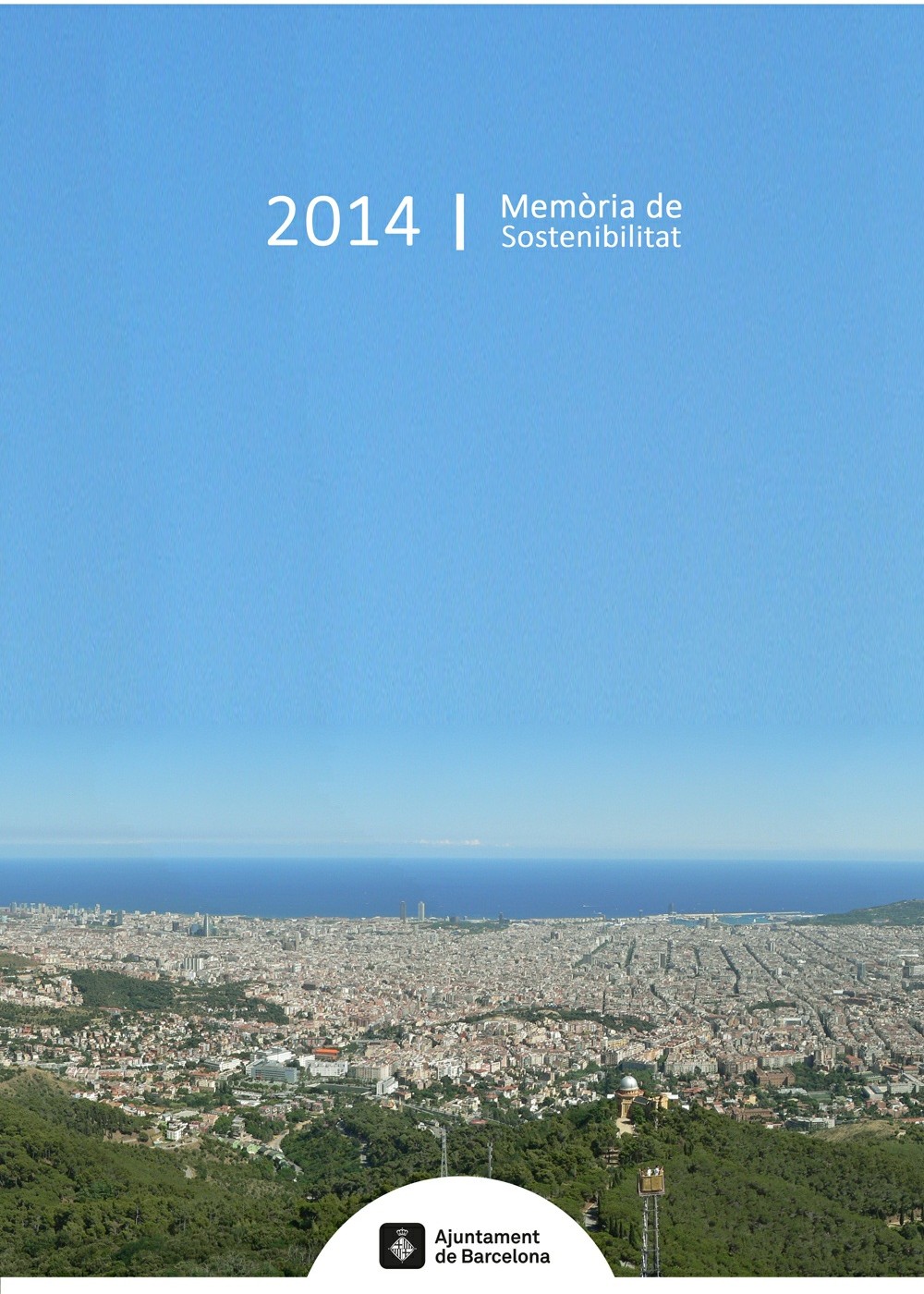